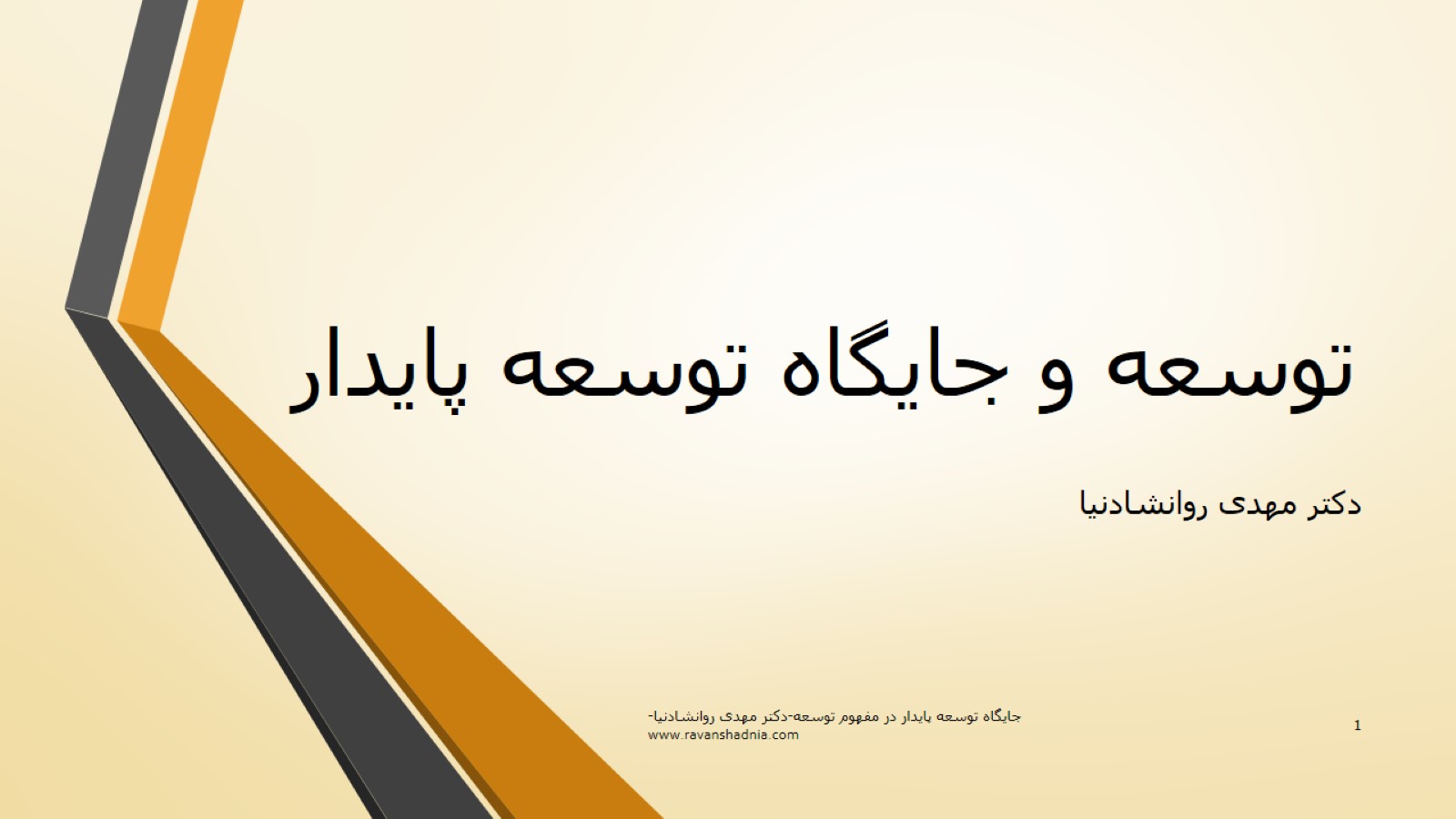 توسعه و جایگاه توسعه پایدار
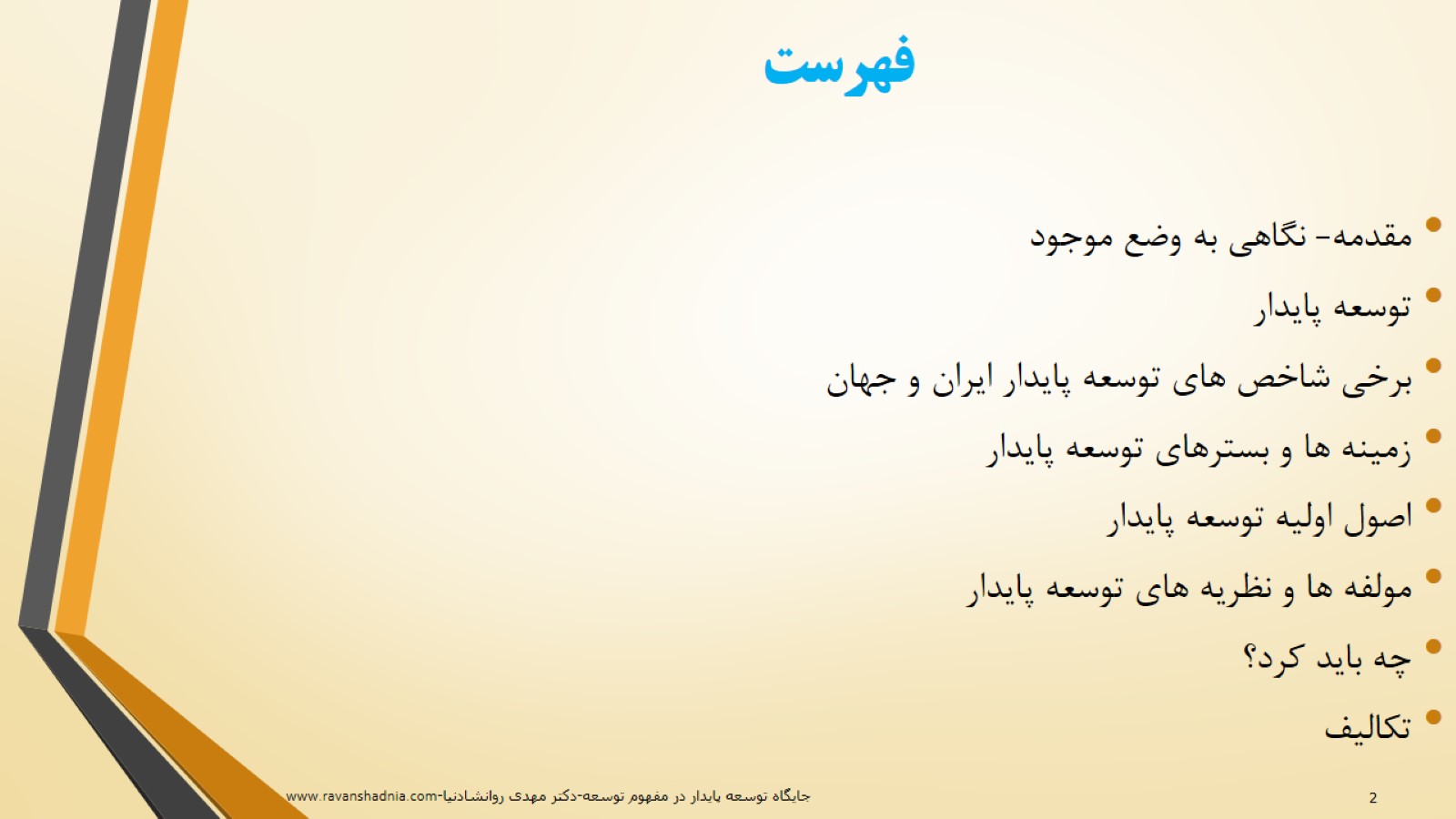 فهرست
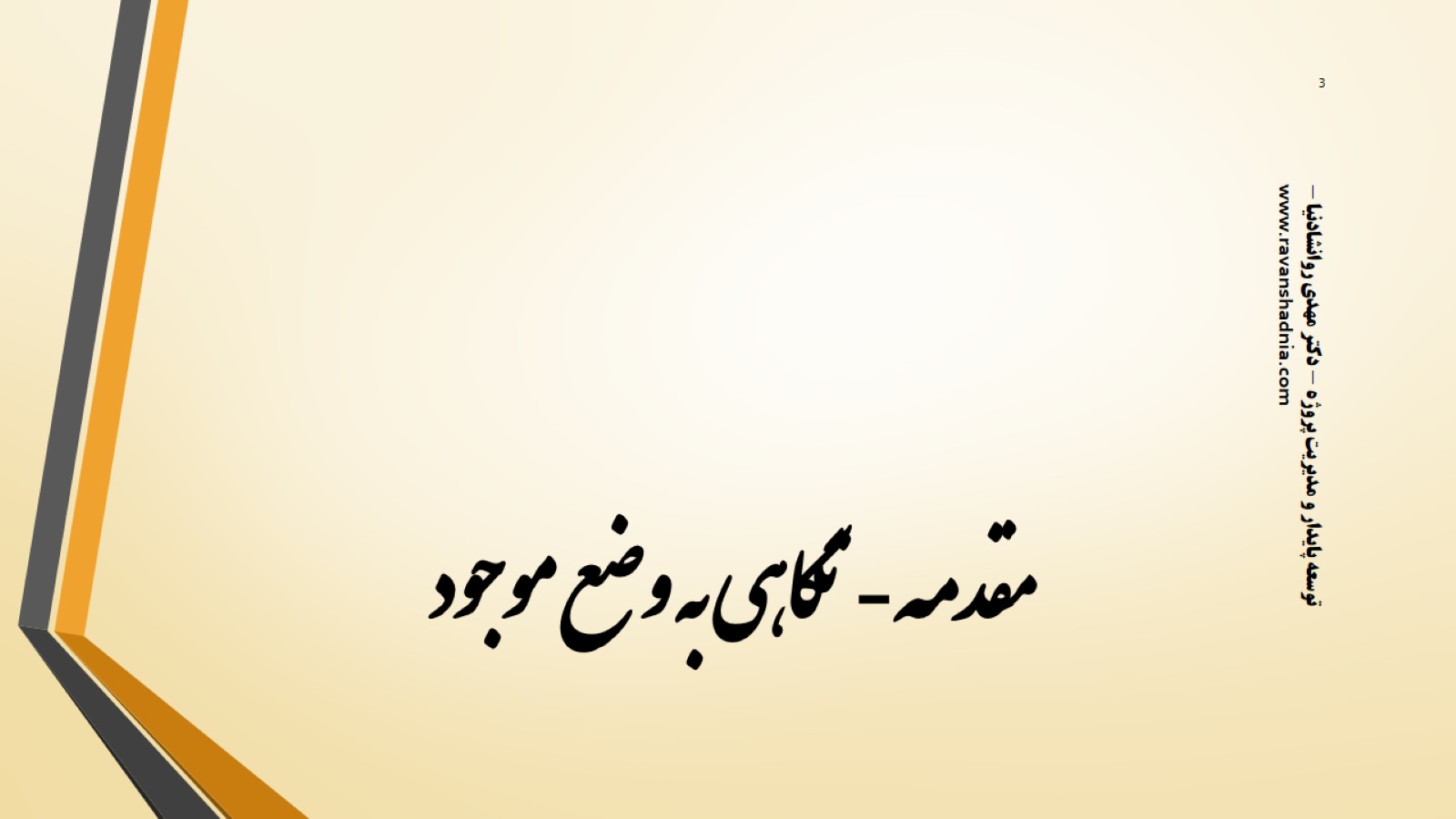 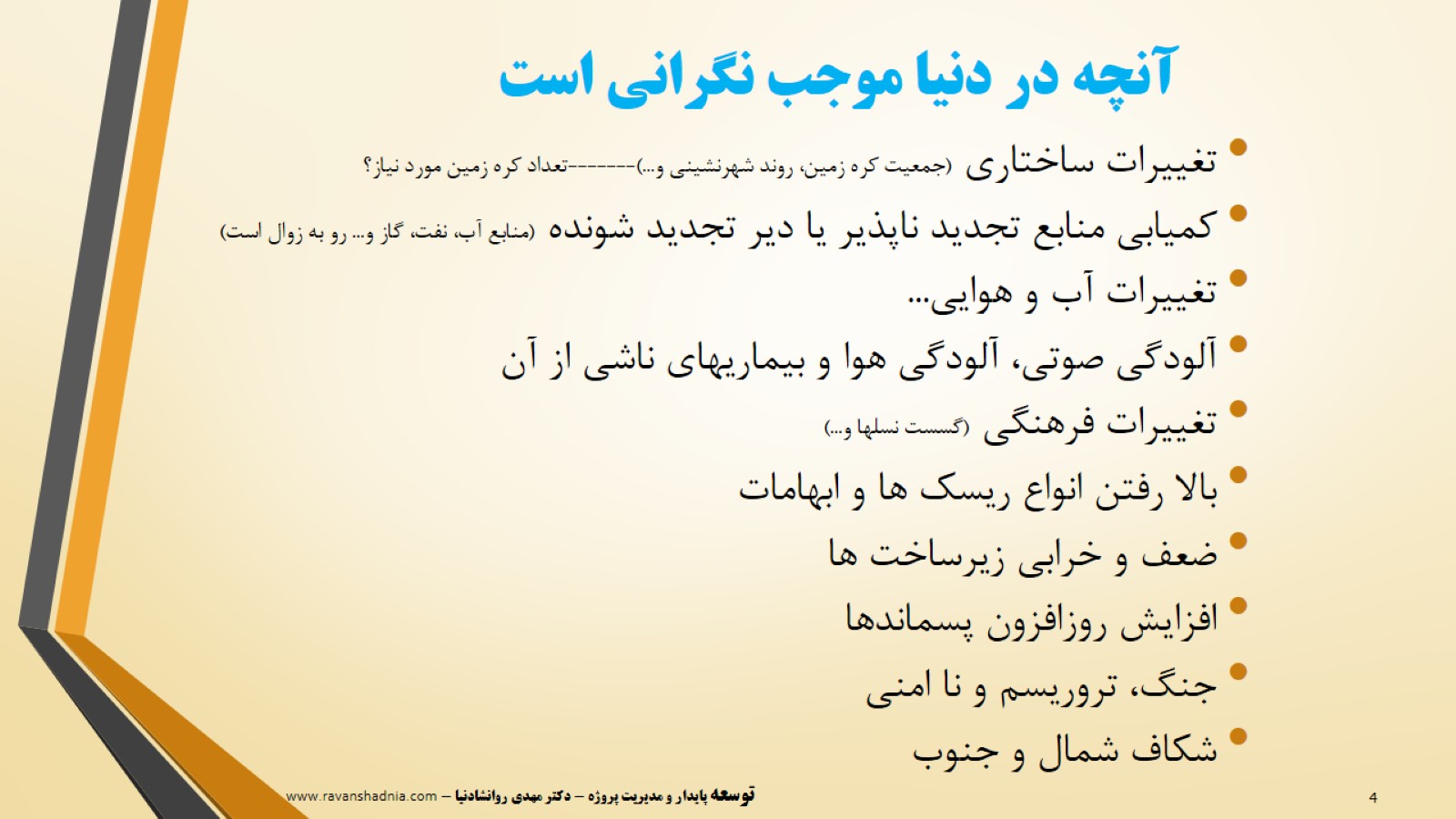 آنچه در دنیا موجب نگرانی است
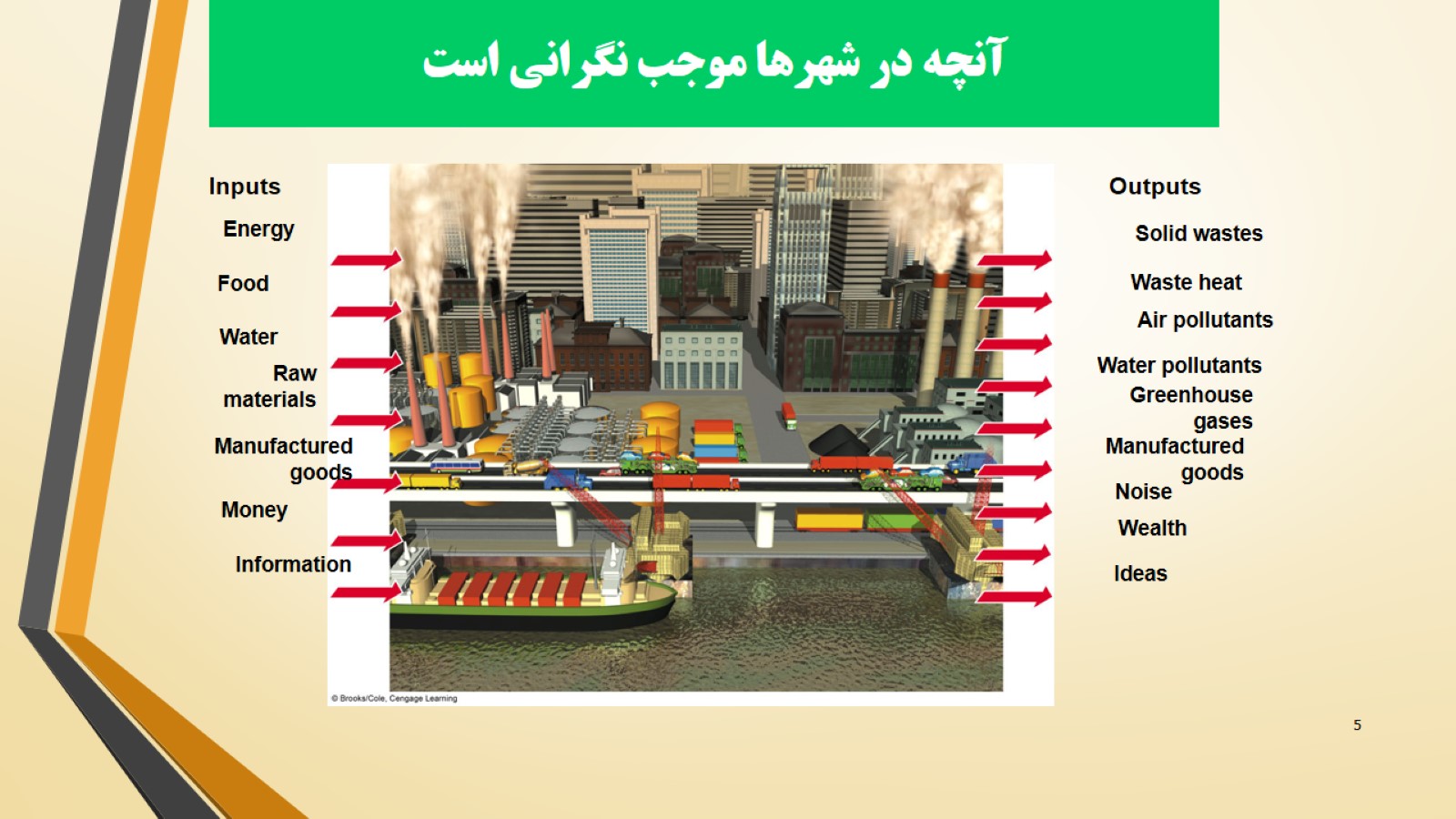 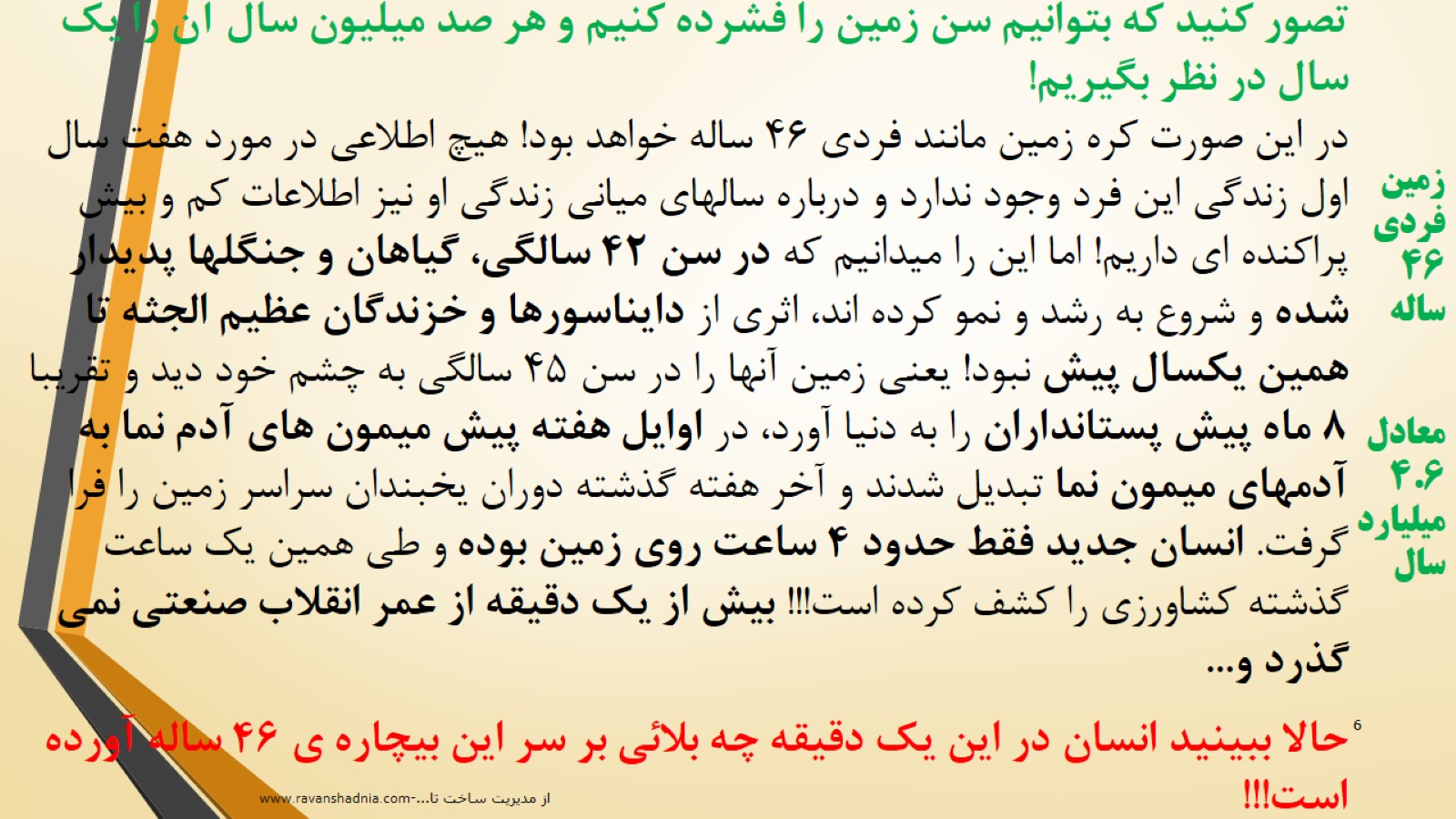 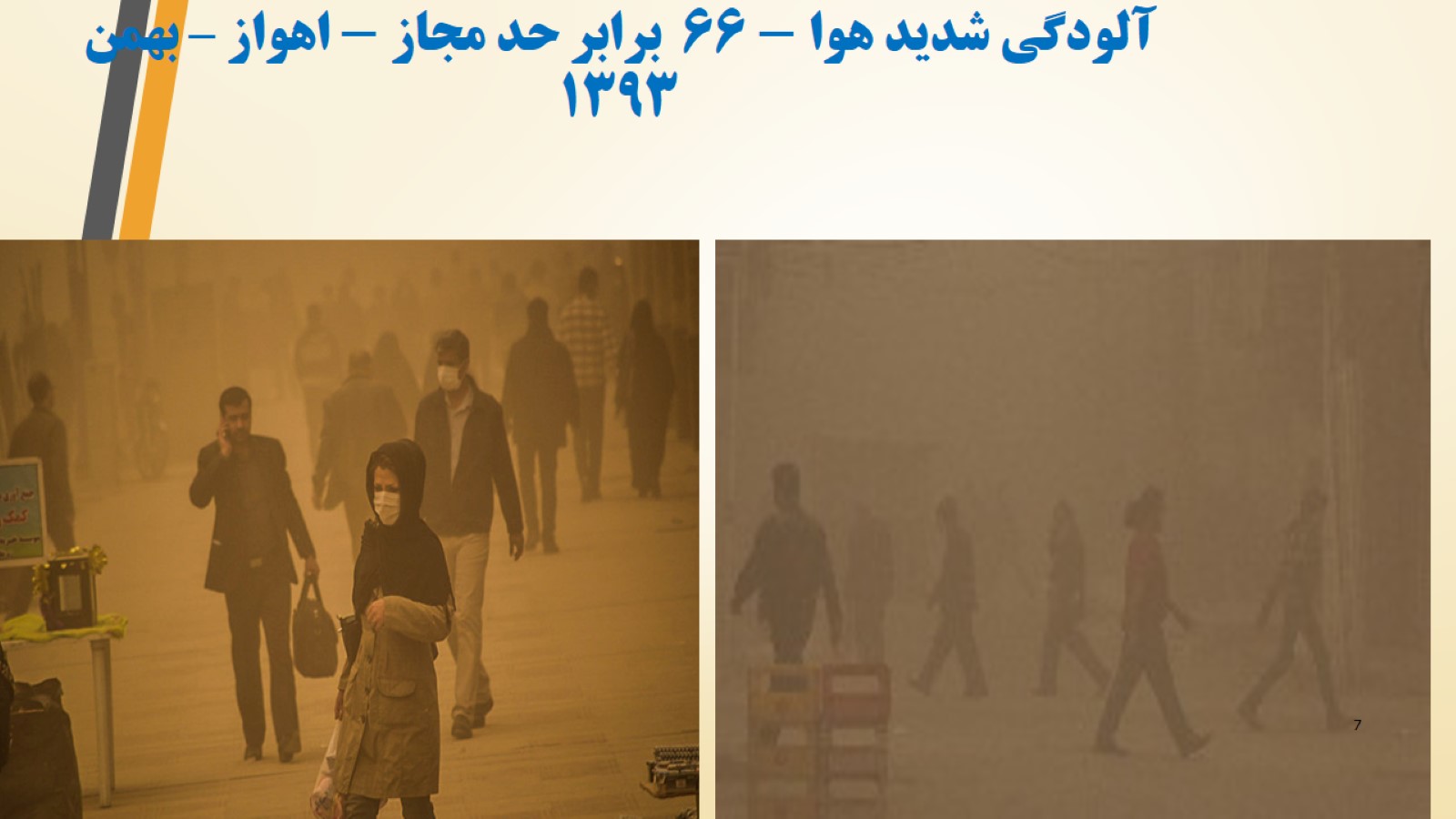 آلودگی شدید هوا - 66  برابر حد مجاز - اهواز – بهمن 1393
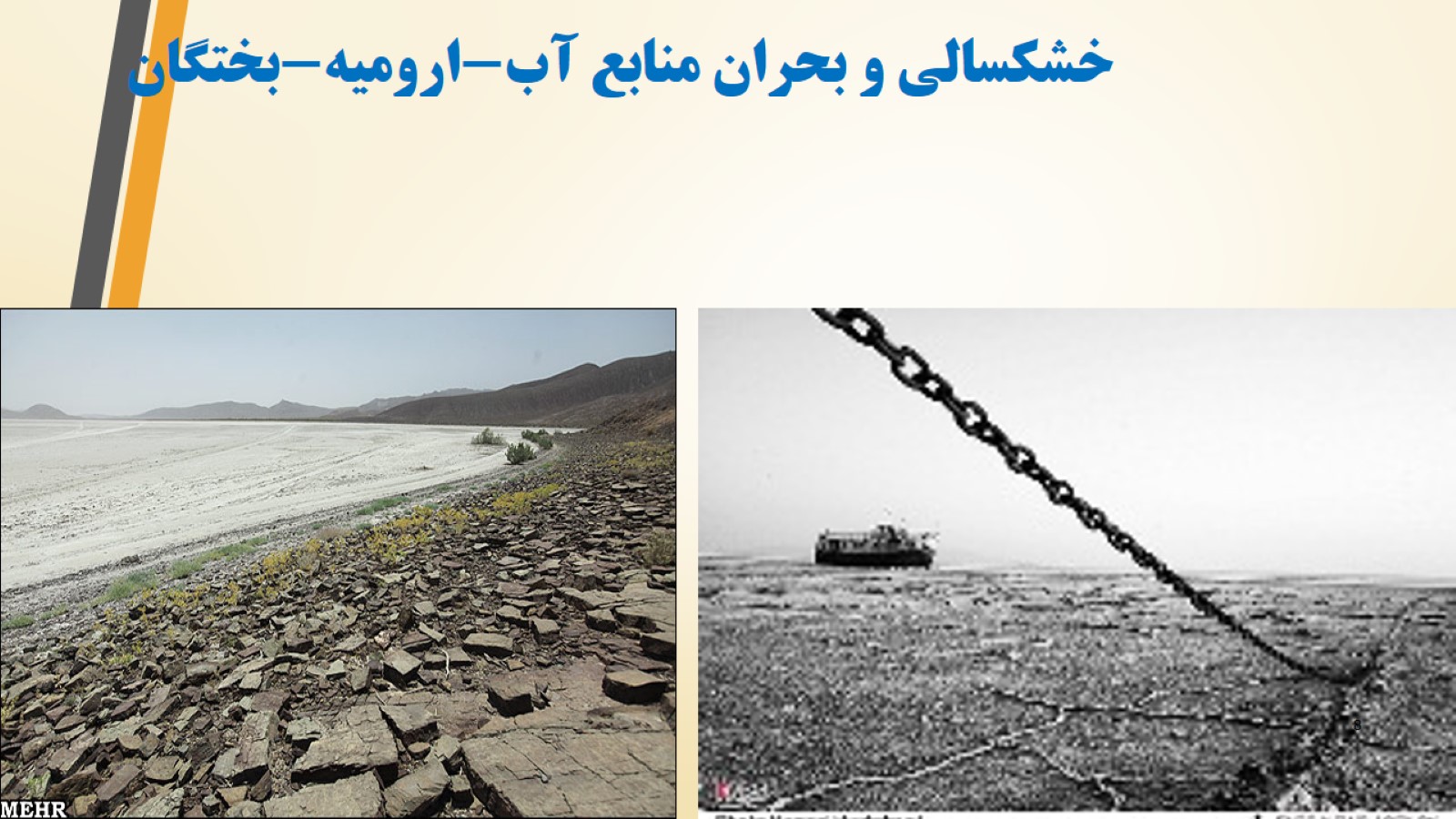 خشکسالی و بحران منابع آب-ارومیه-بختگان
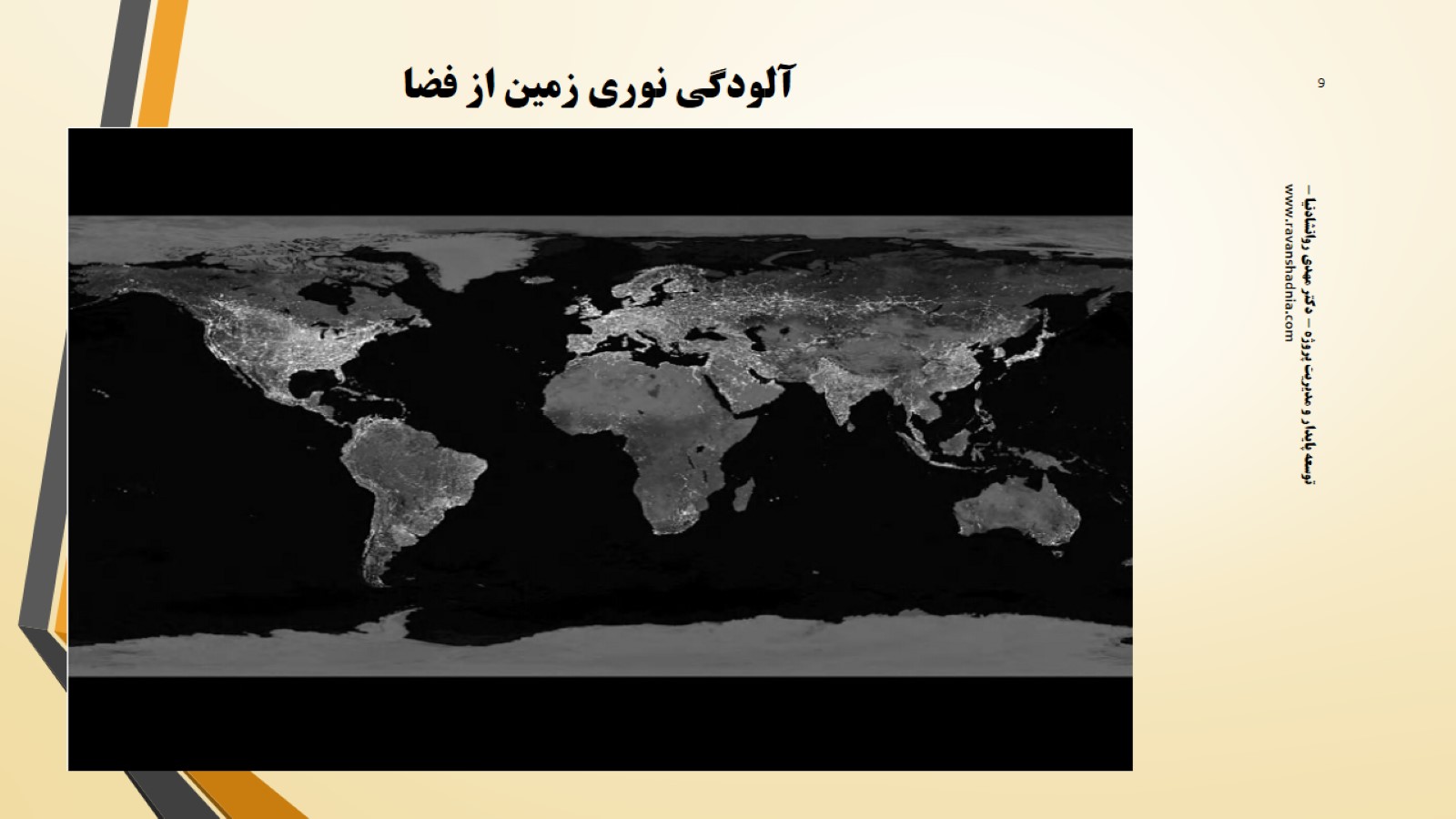 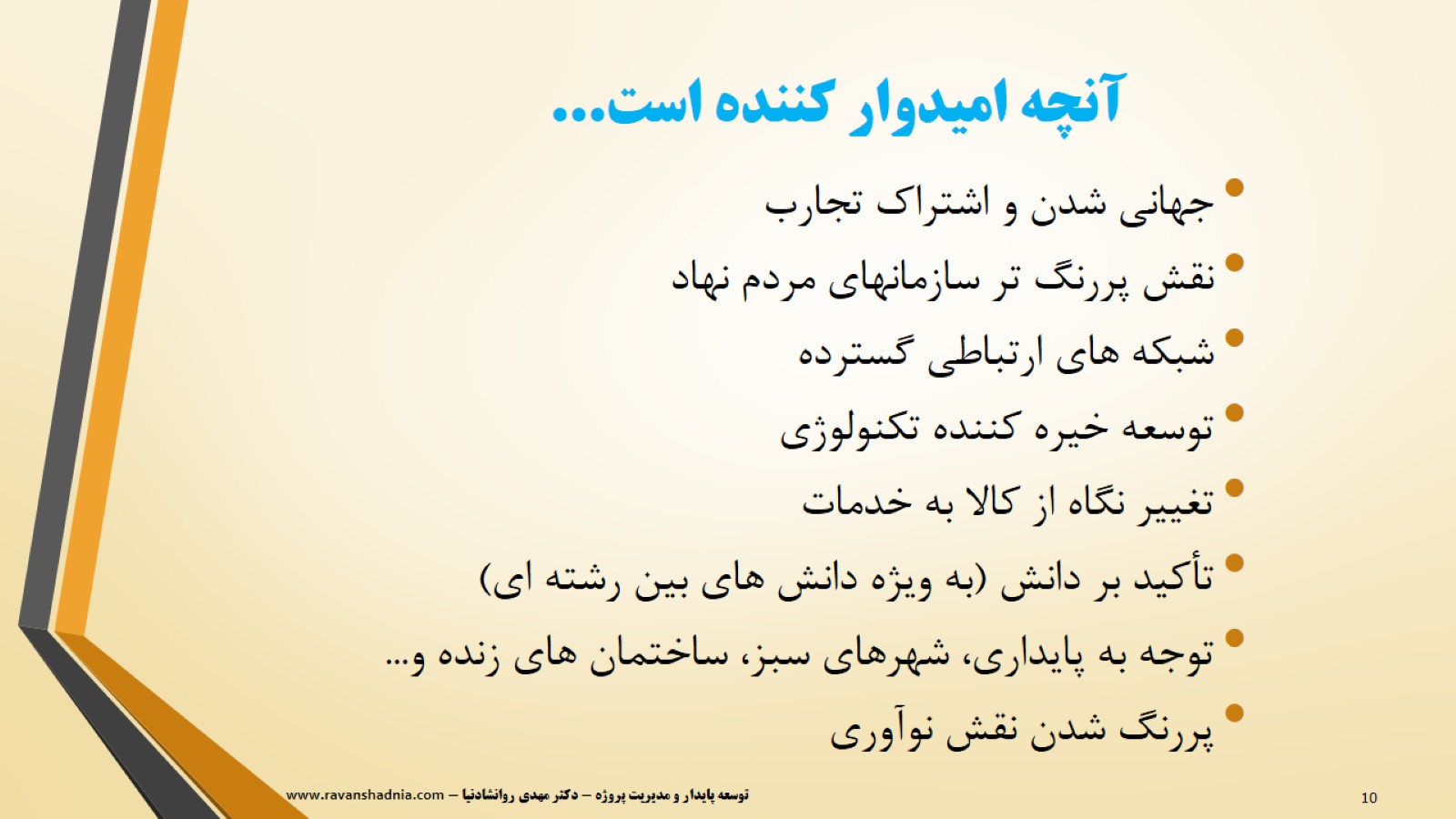 آنچه امیدوار کننده است...
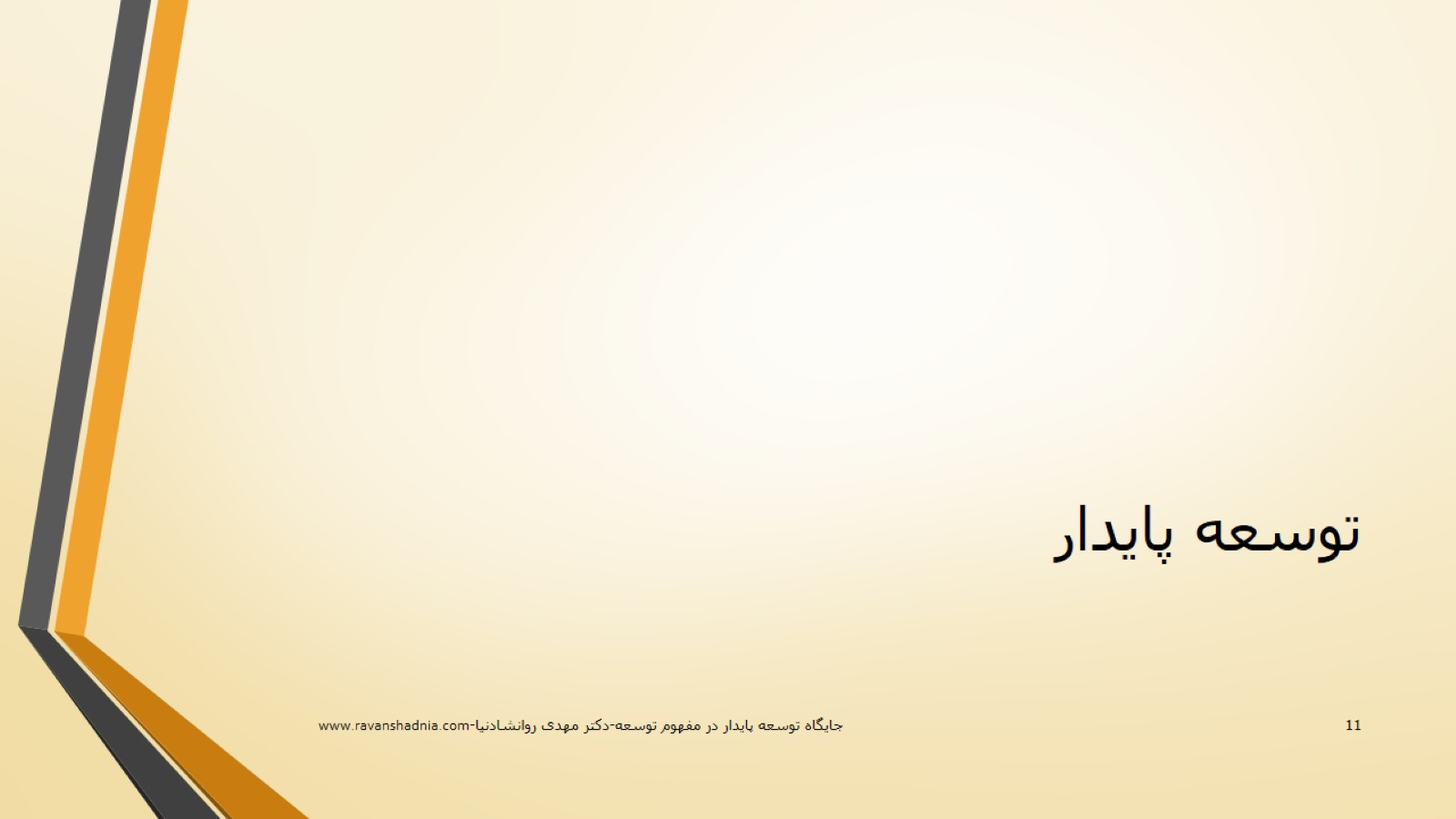 توسعه پایدار
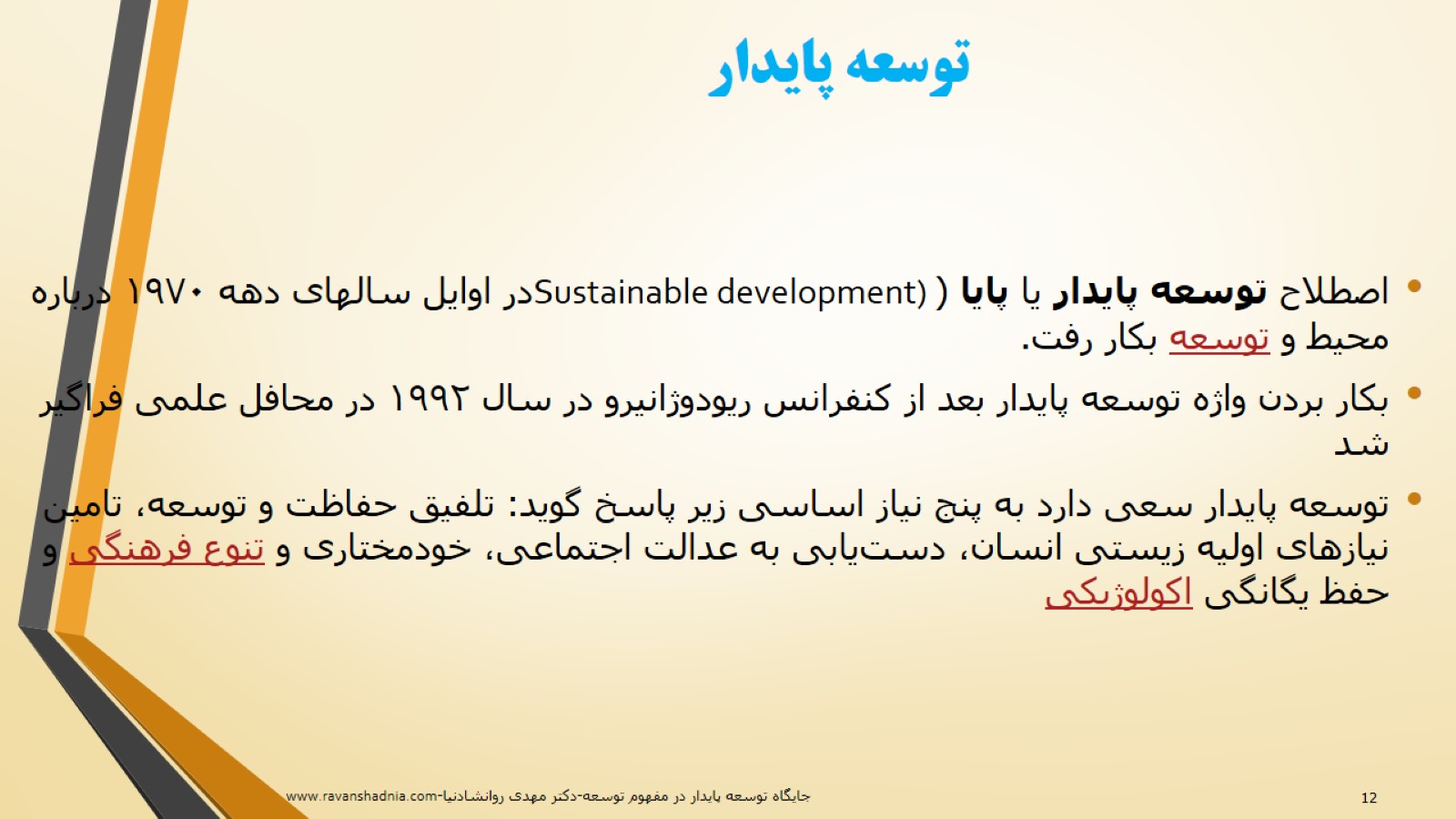 توسعه پایدار
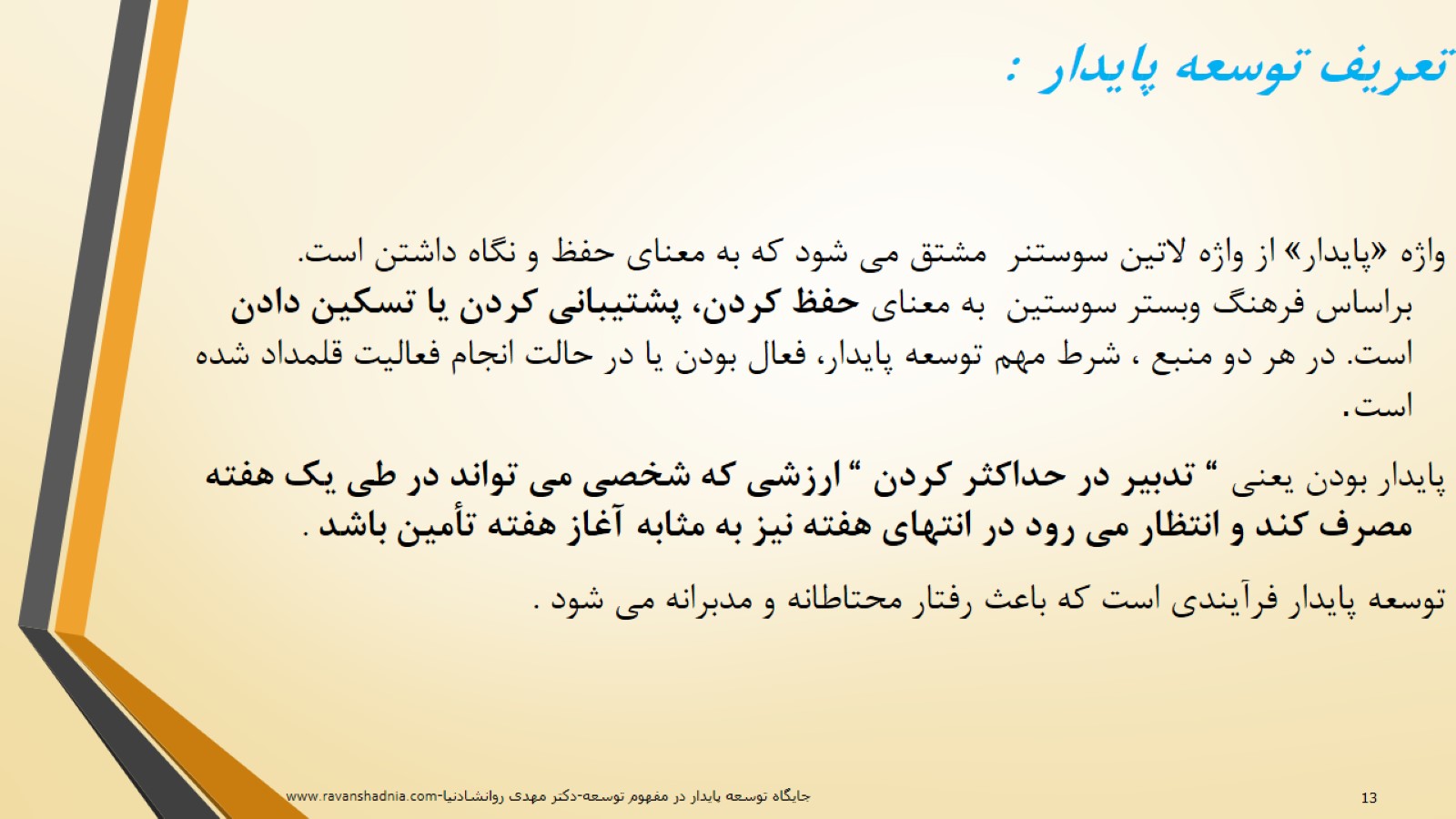 تعريف توسعه پايدار  :
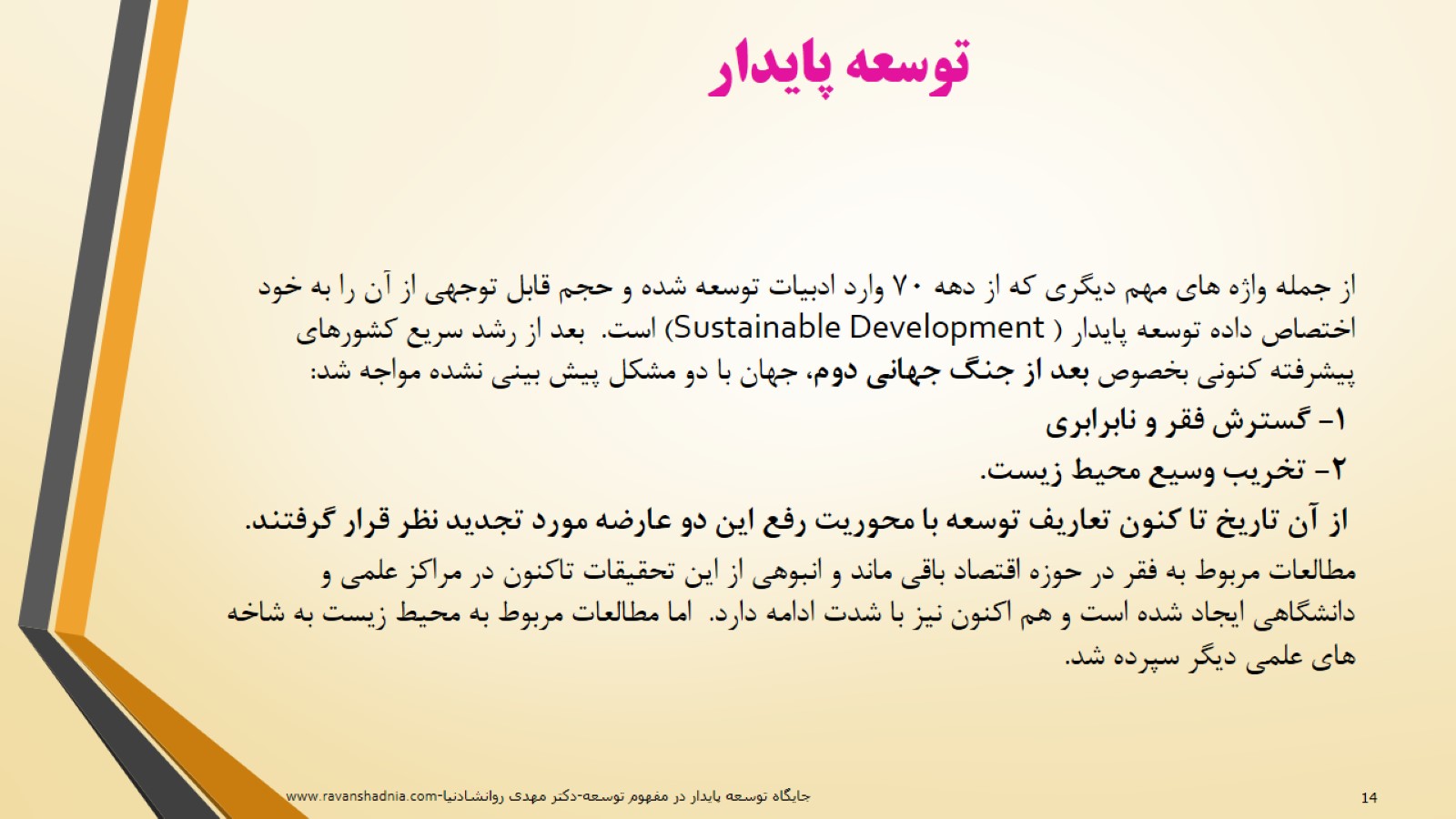 توسعه پایدار
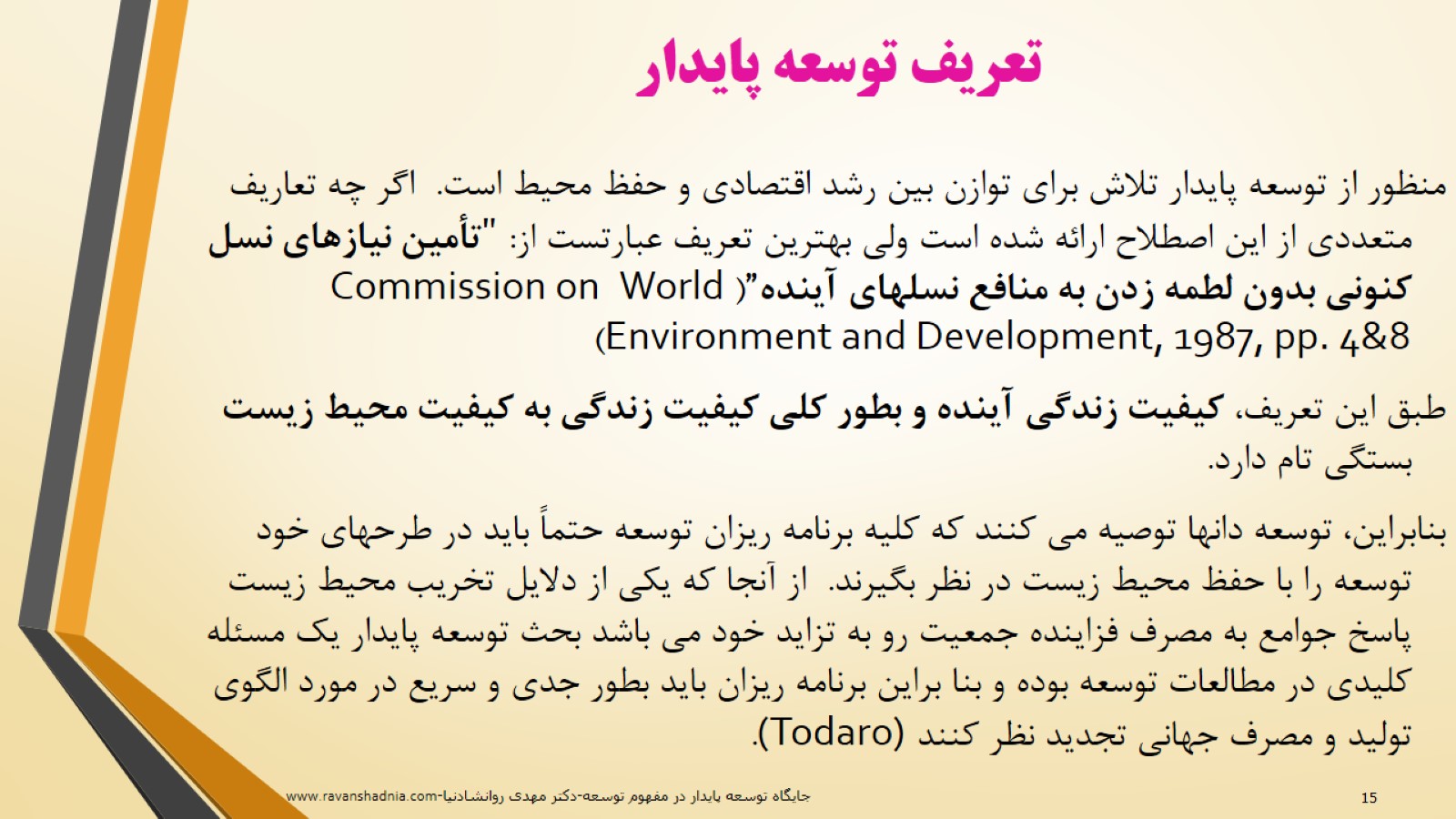 تعریف توسعه پایدار
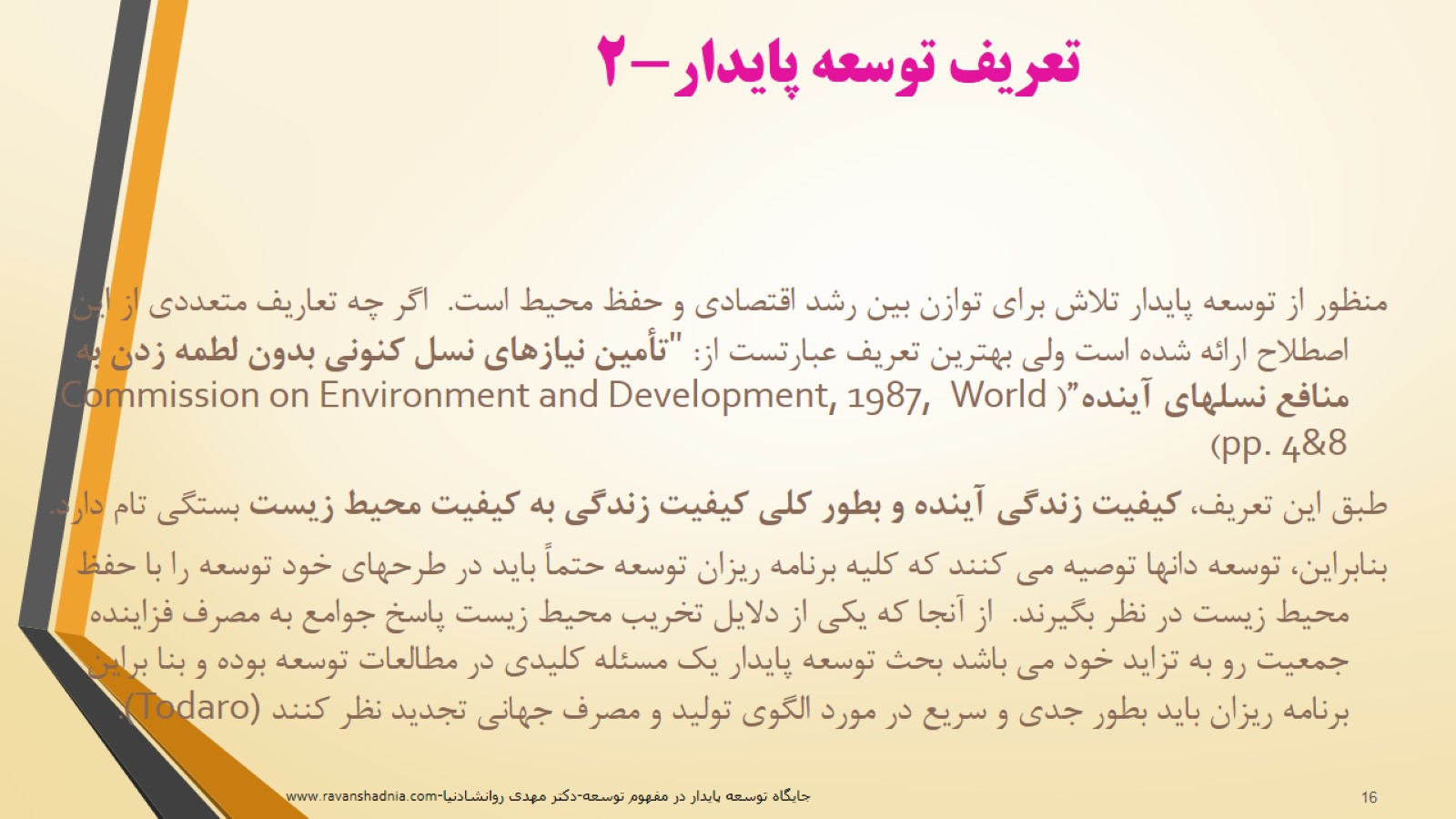 تعریف توسعه پایدار-2
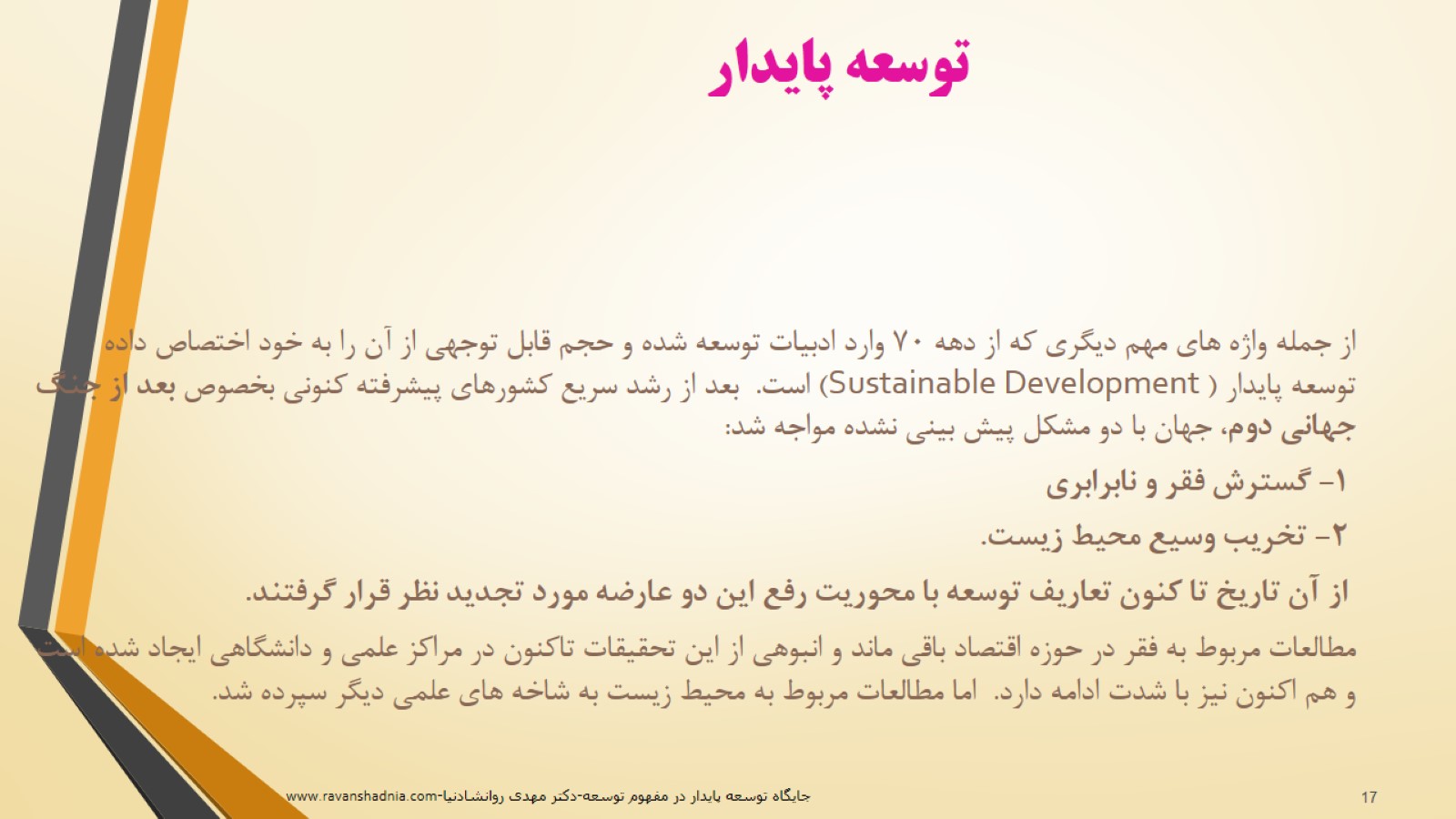 توسعه پایدار
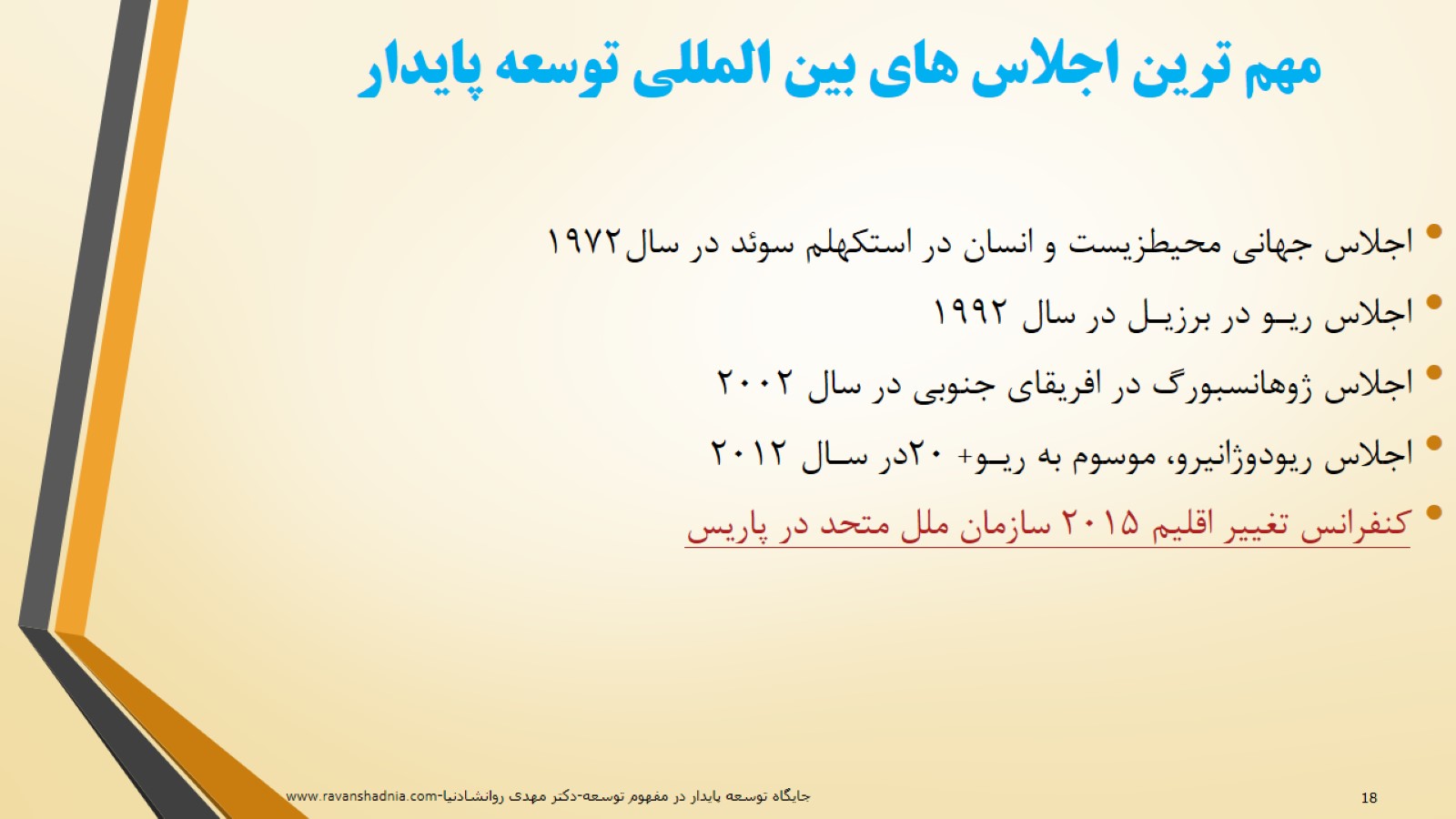 مهم ترین اجلاس های بین المللی توسعه پایدار
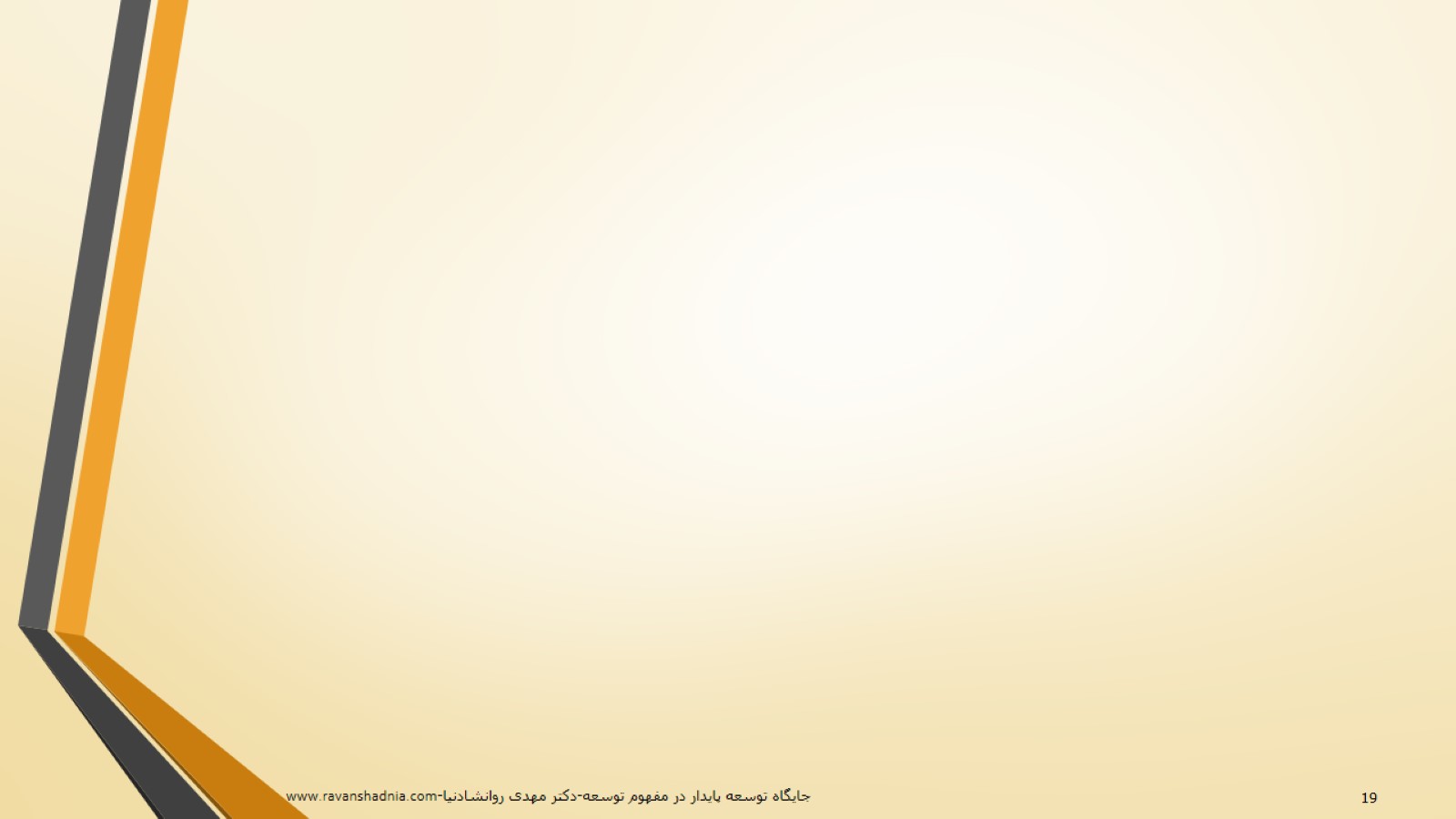 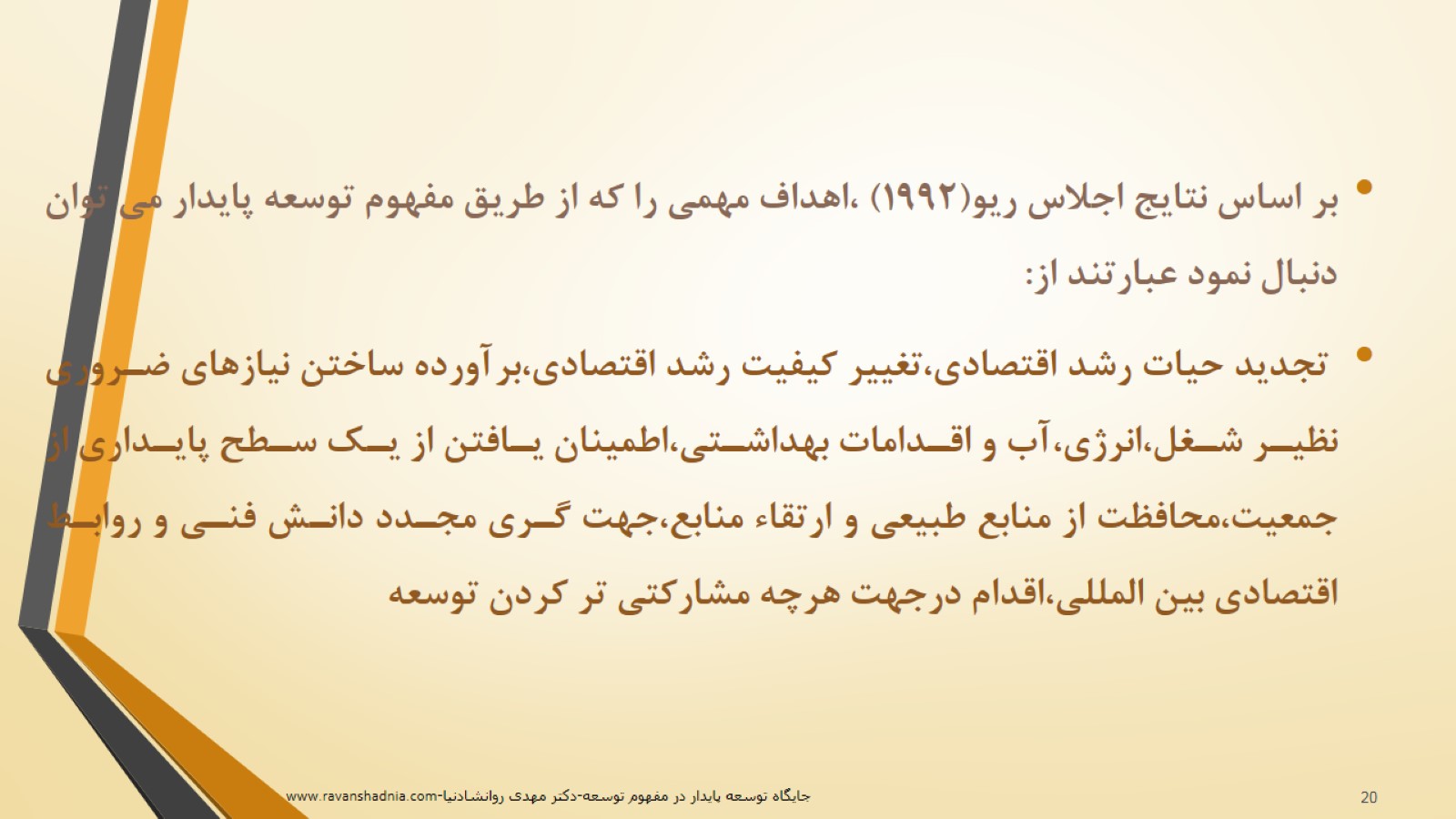 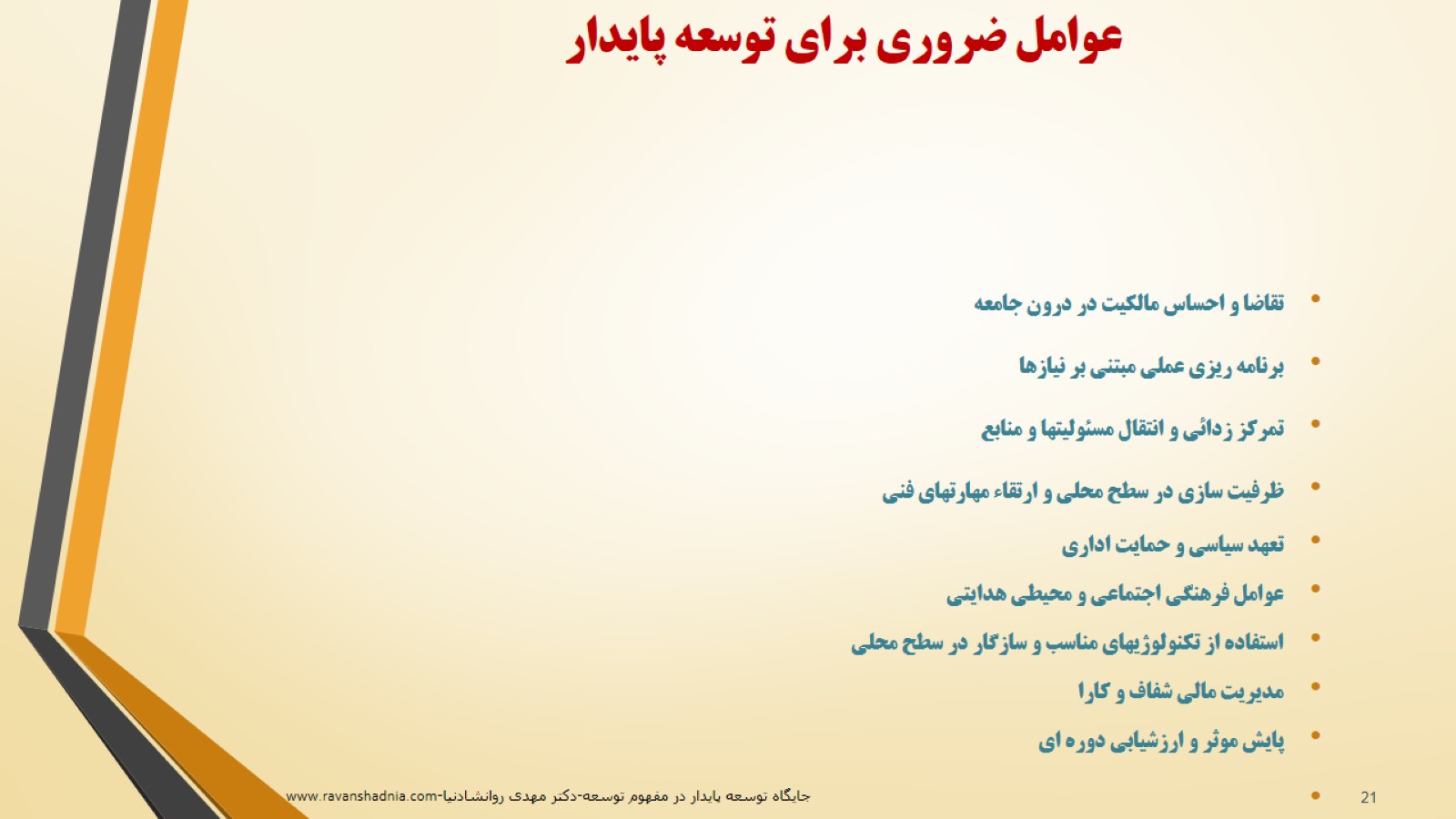 عوامل ضروری برای توسعه پایدار
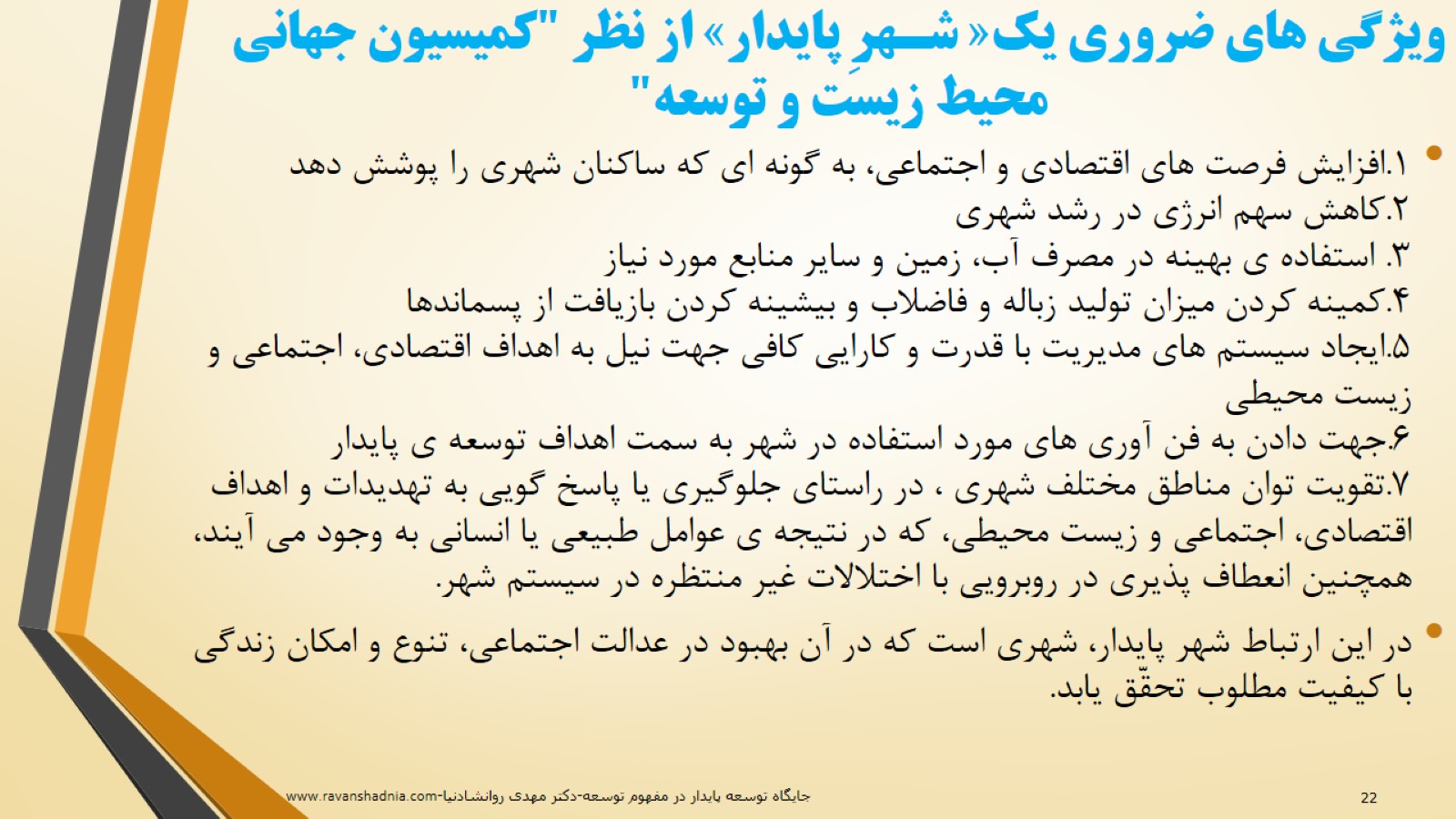 ويژگي هاي ضروري يك« شـهرِ پايدار» از نظر "كميسيون جهاني محيط زيست و توسعه"
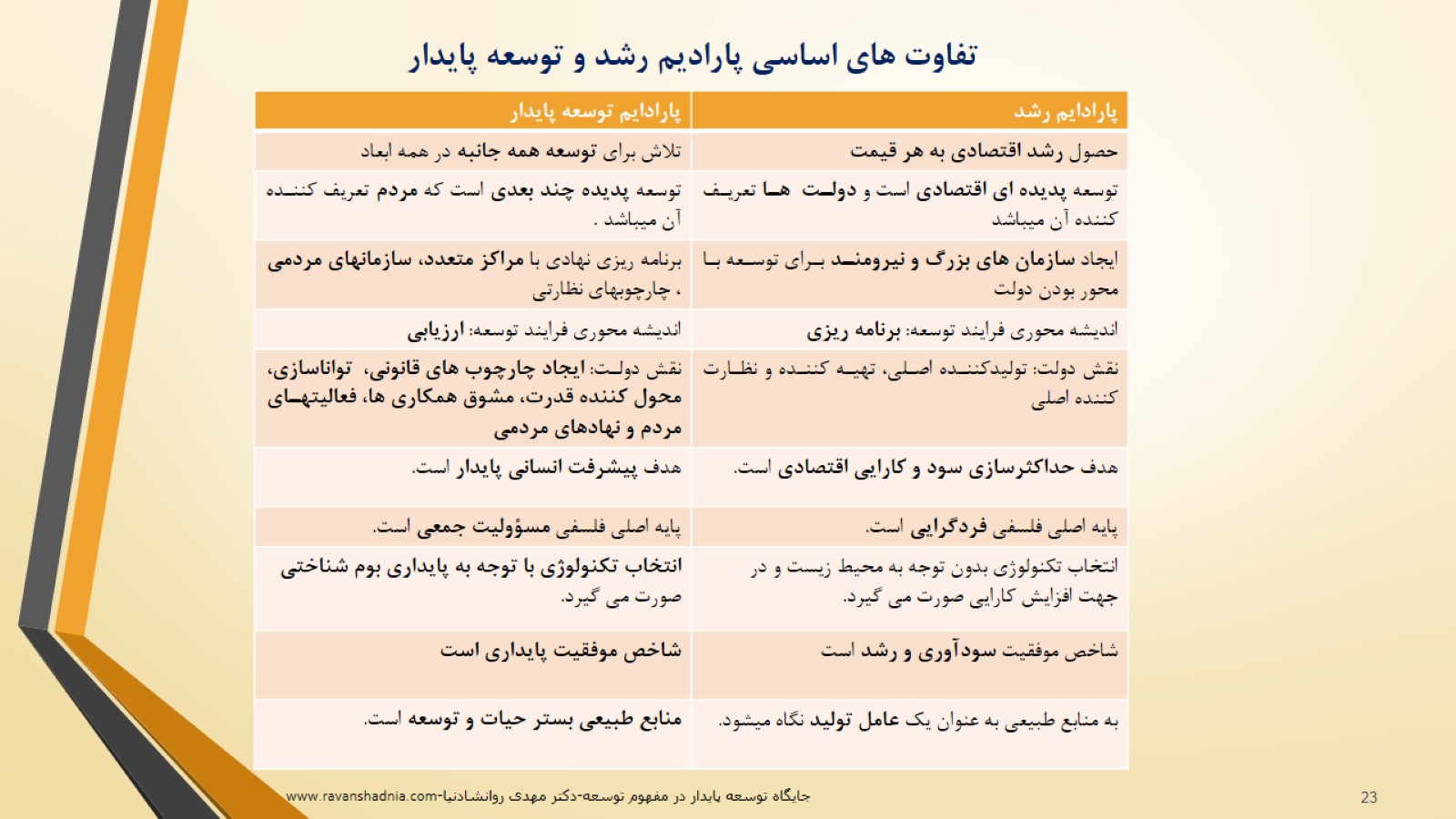 تفاوت های اساسی پارادیم رشد و توسعه پایدار
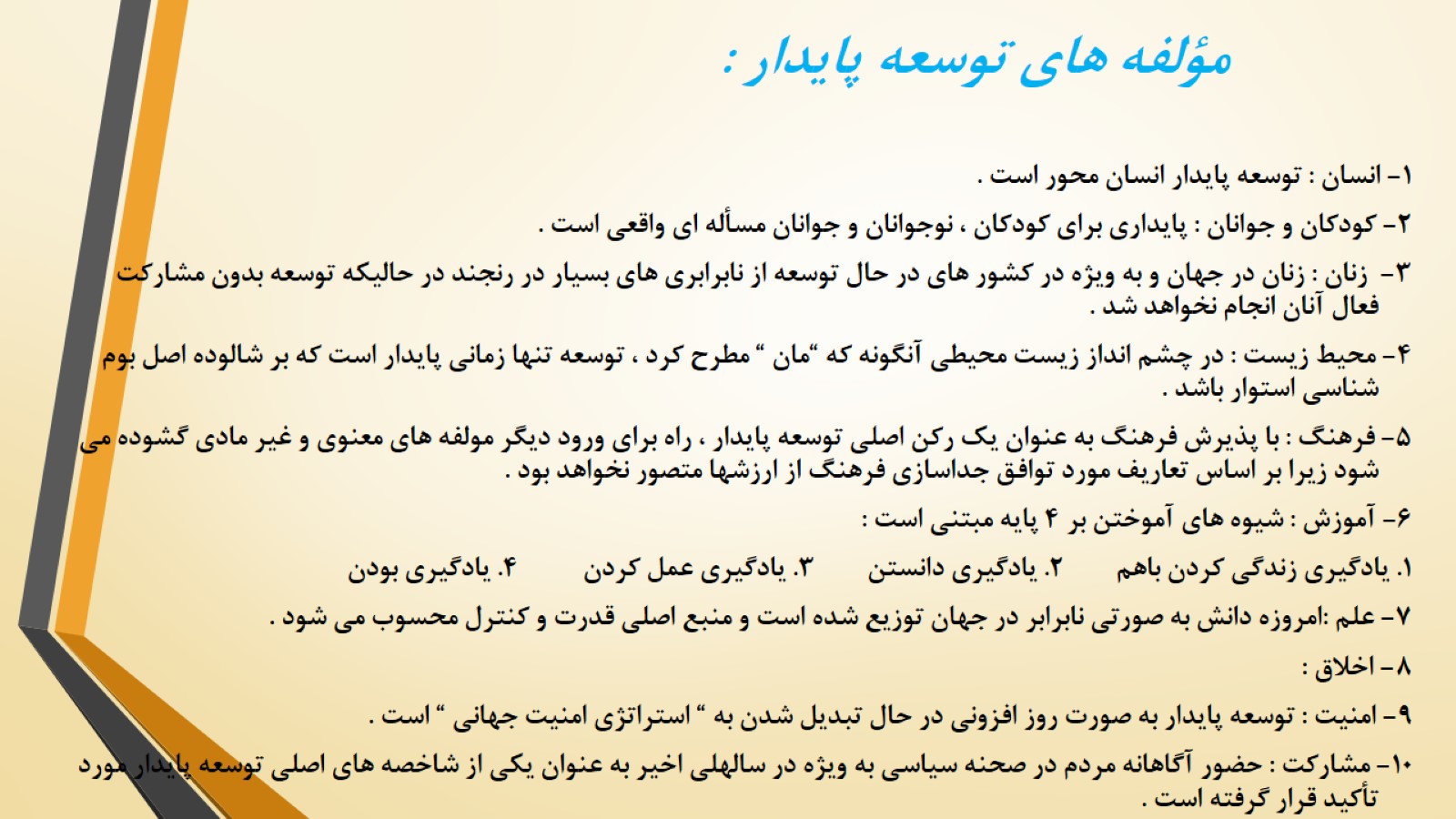 مؤلفه هاي توسعه پايدار :
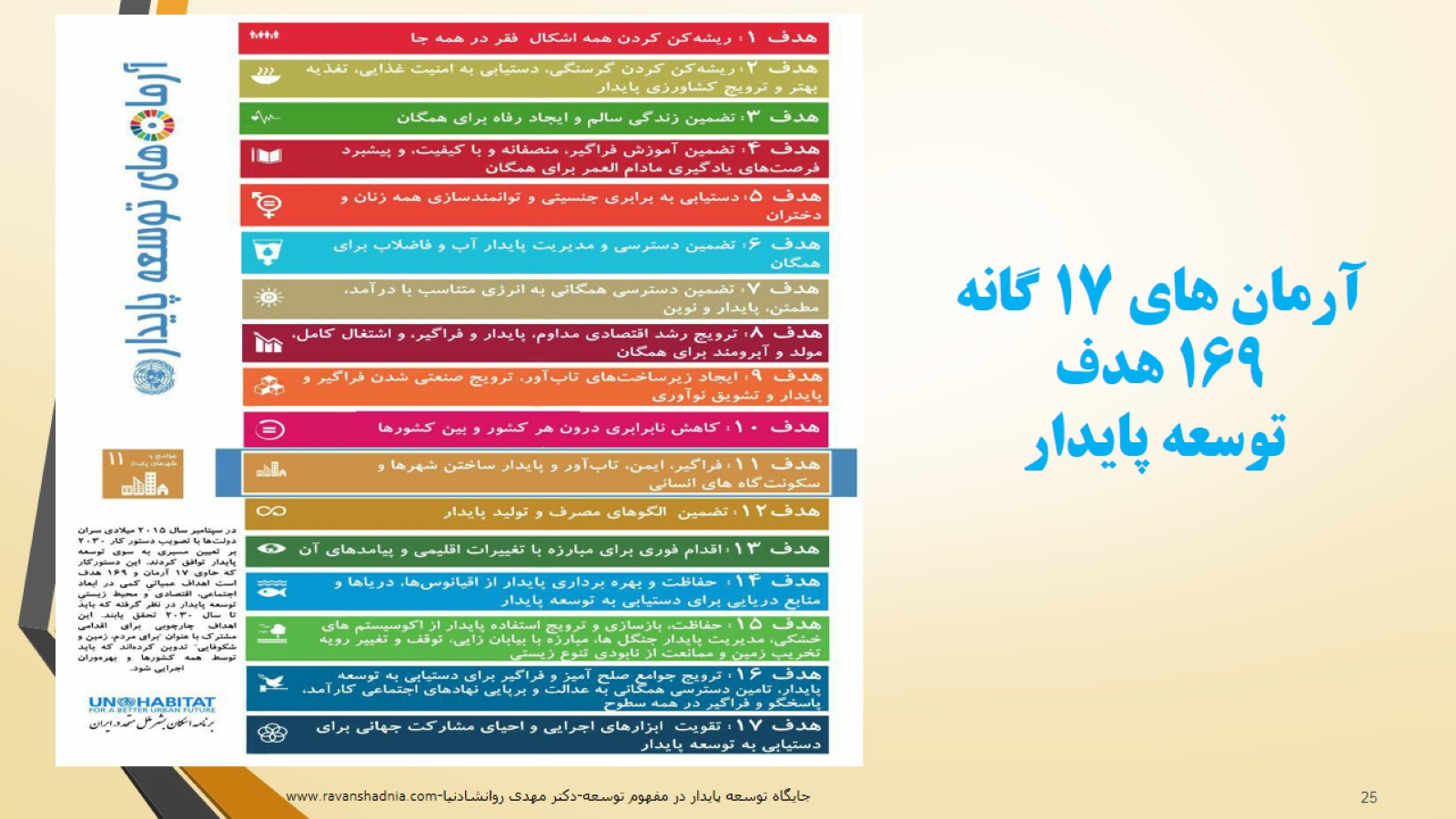 آرمان های 17 گانه169 هدف توسعه پایدار
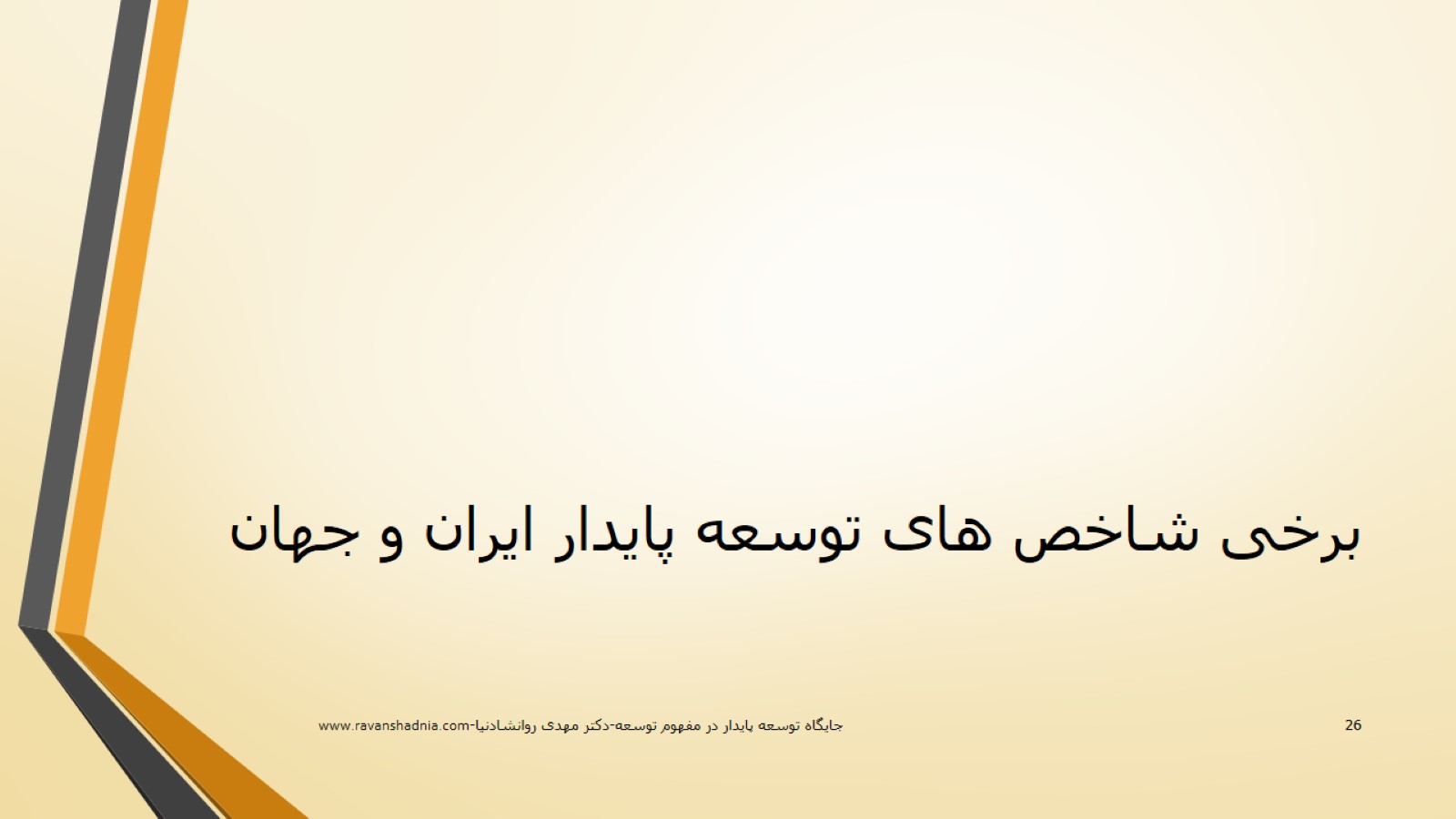 برخی شاخص های توسعه پایدار ایران و جهان
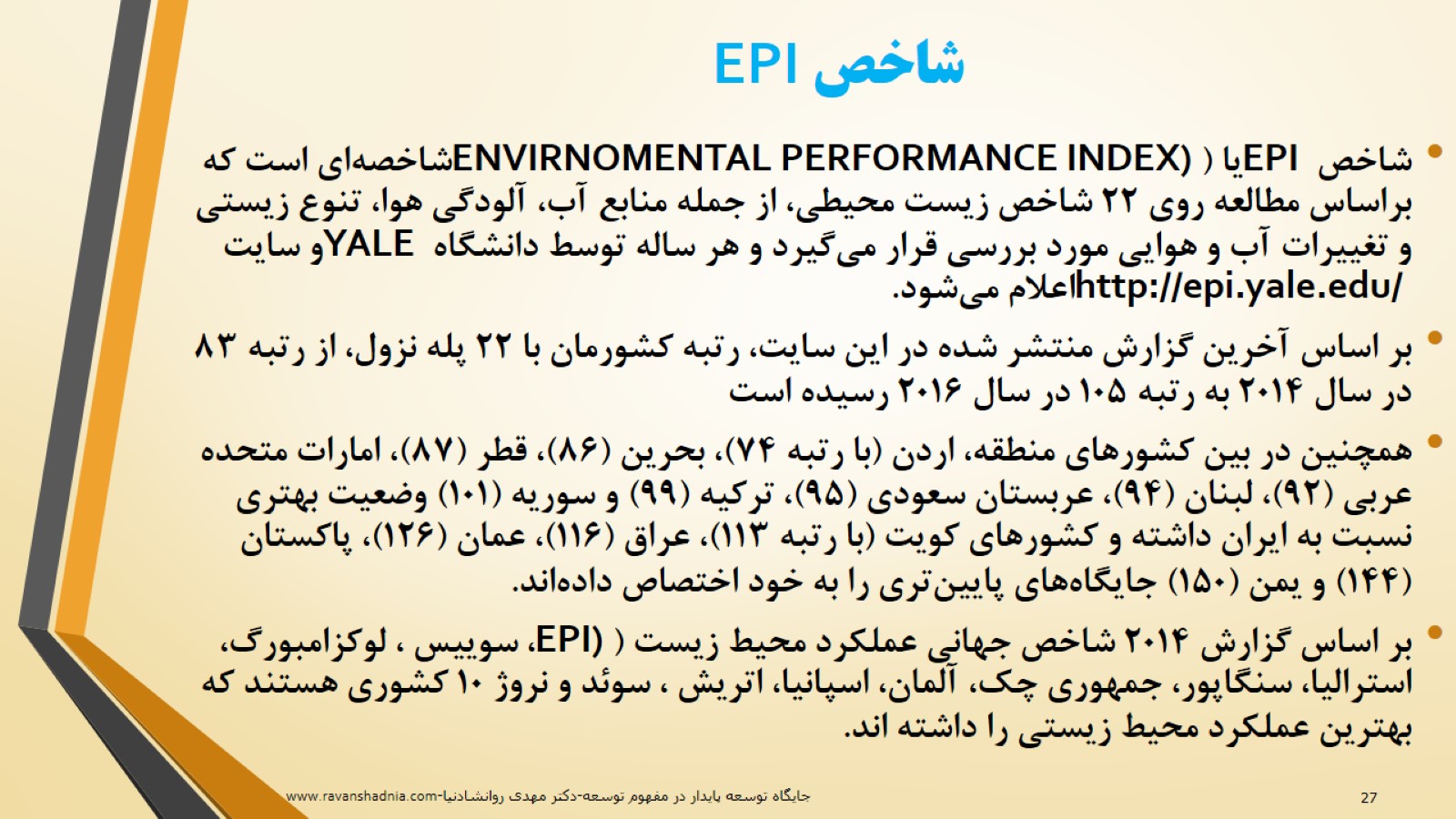 شاخص EPI
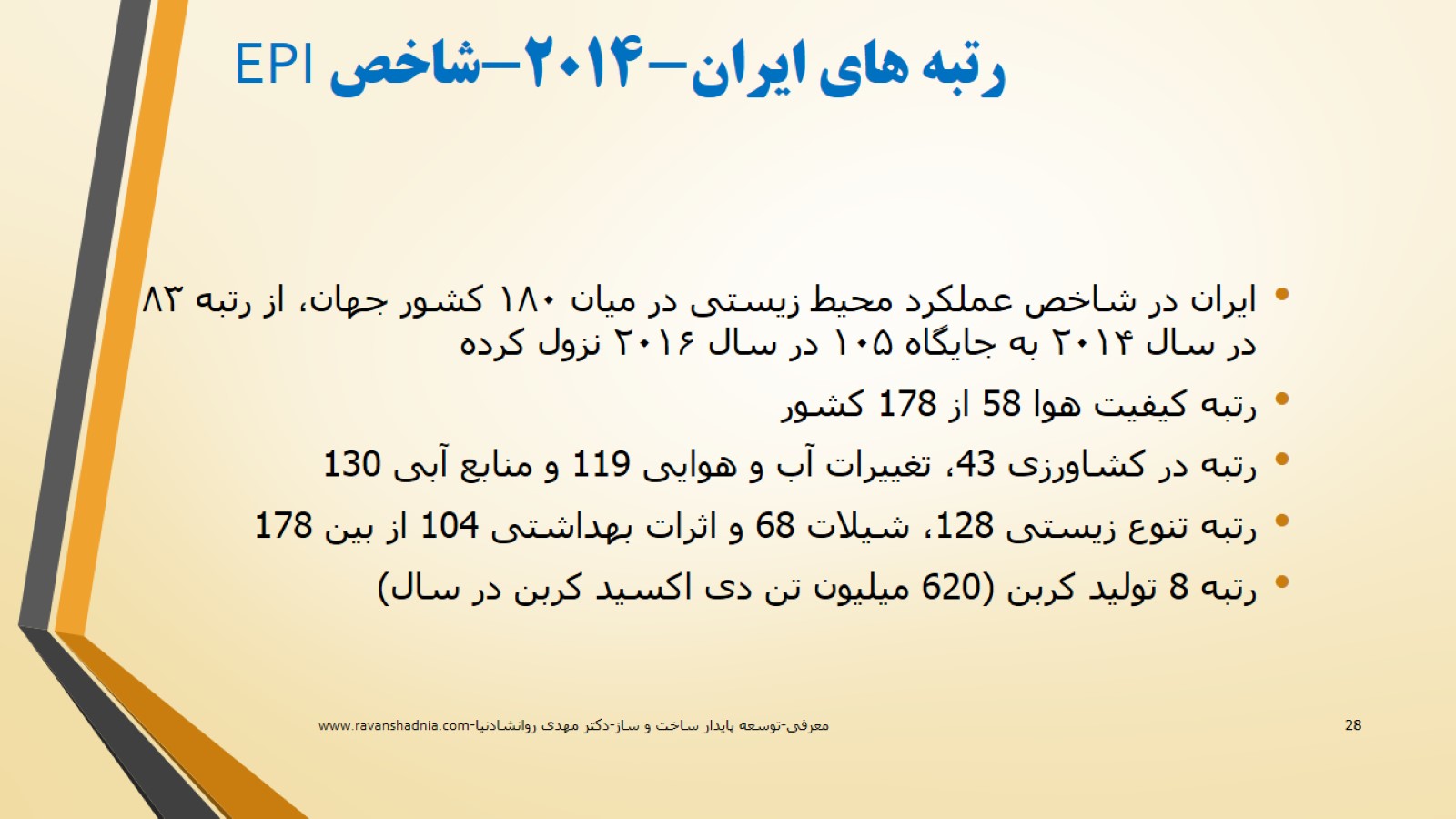 رتبه های ایران-2014-شاخص EPI
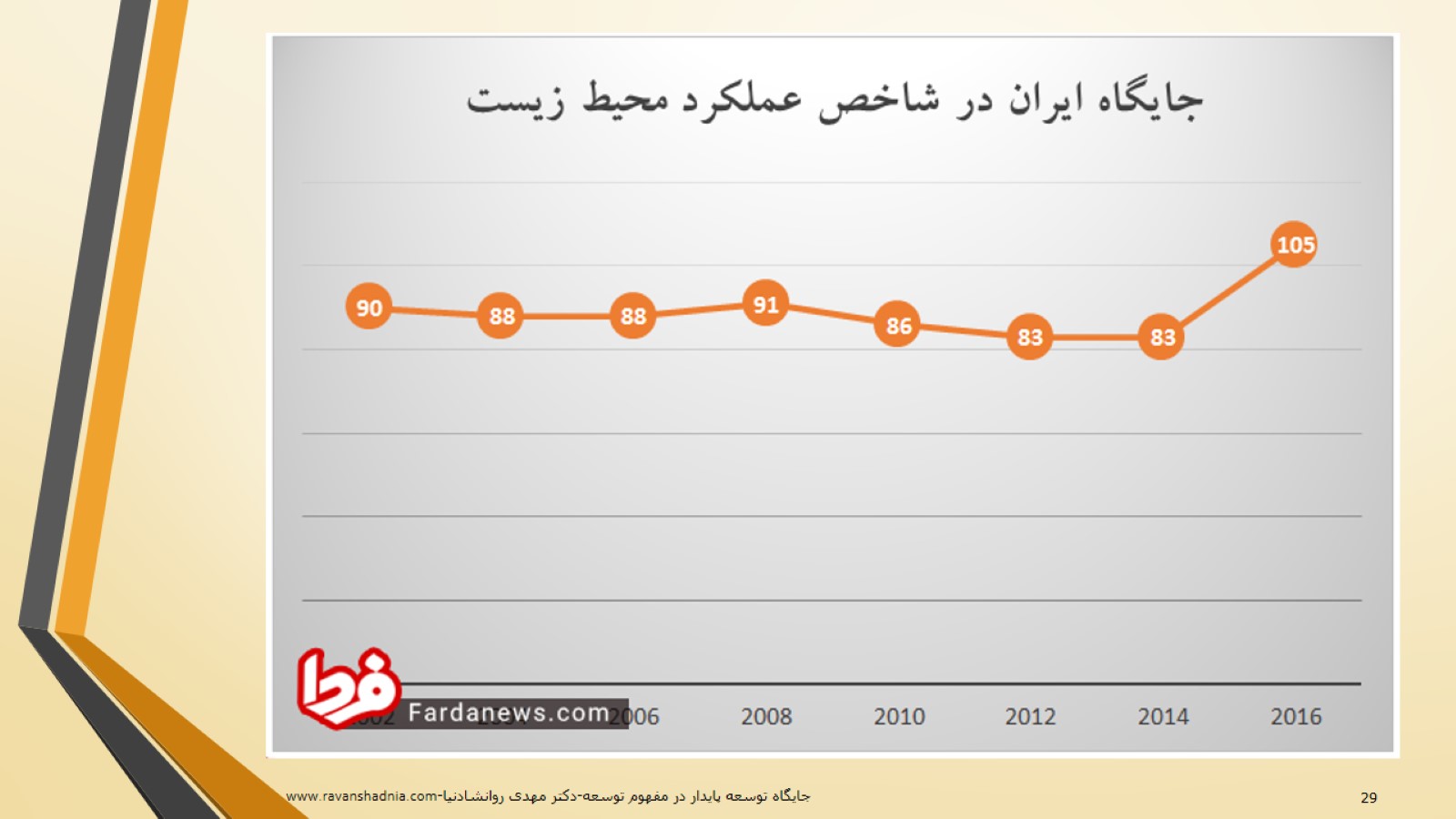 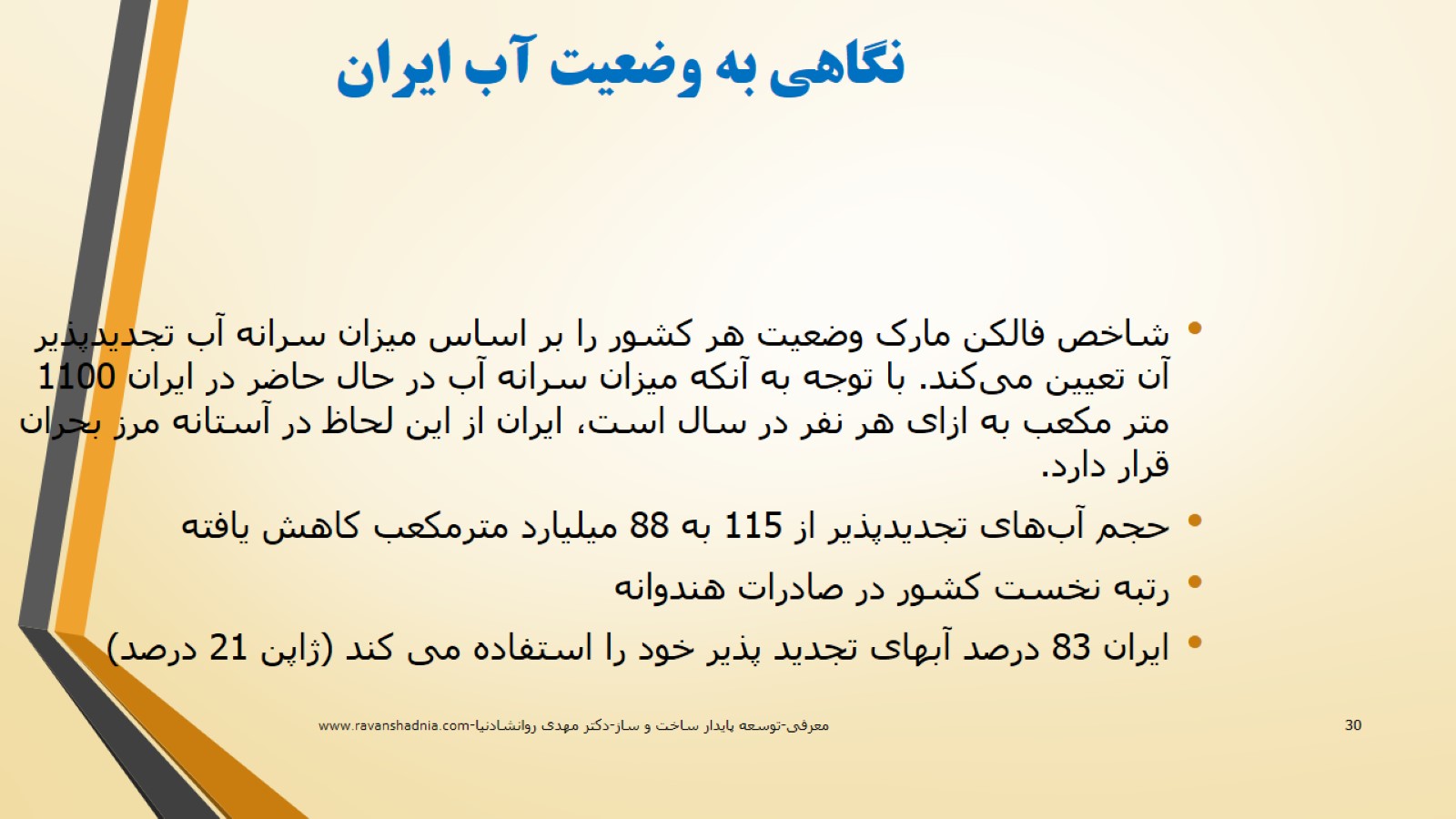 نگاهی به وضعیت آب ایران
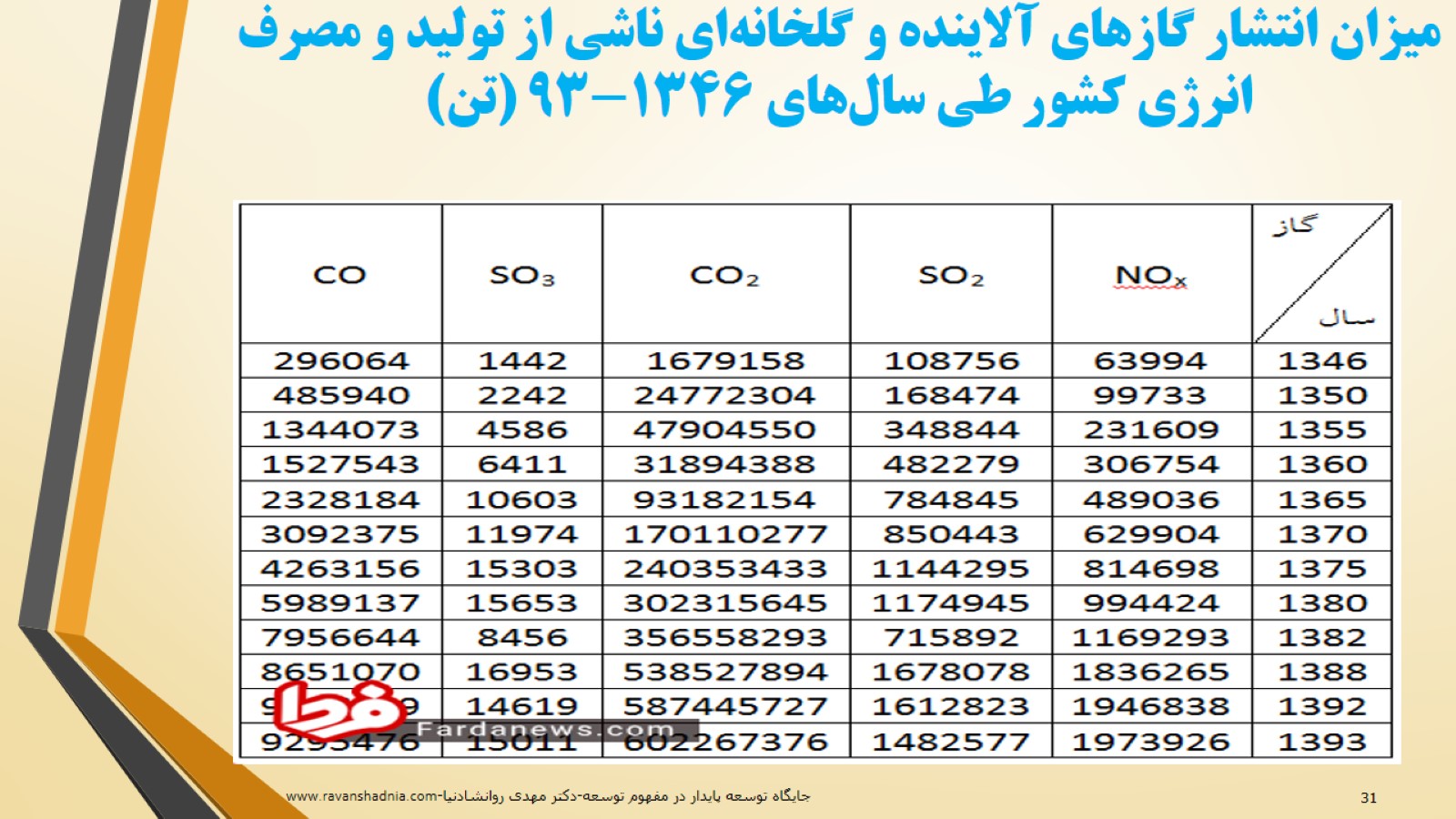 میزان انتشار گازهای آلاینده و گلخانه‌ای ناشی از تولید و مصرف انرژی کشور طی سال‌های ۹۳-۱۳۴۶ (تن)
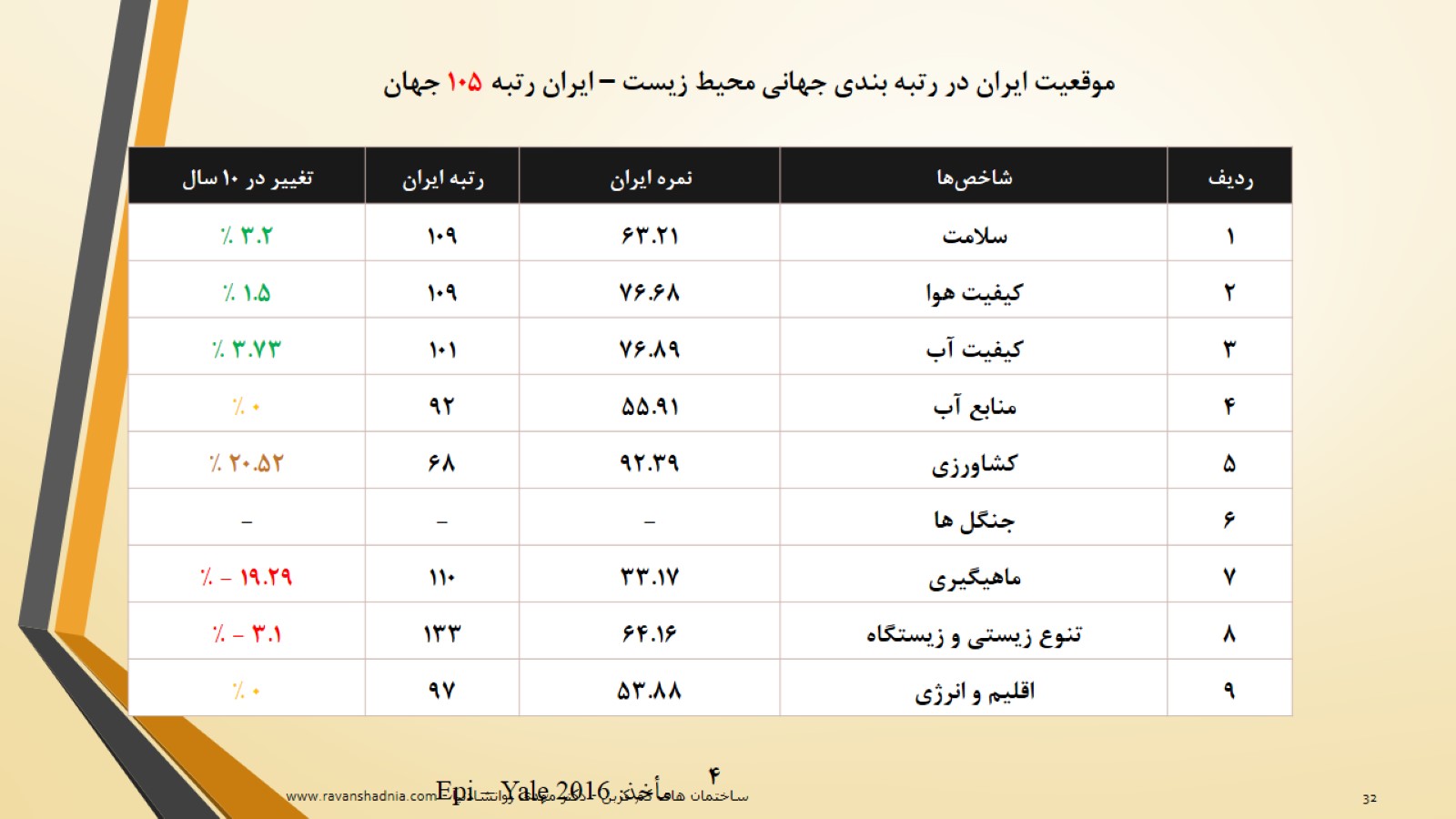 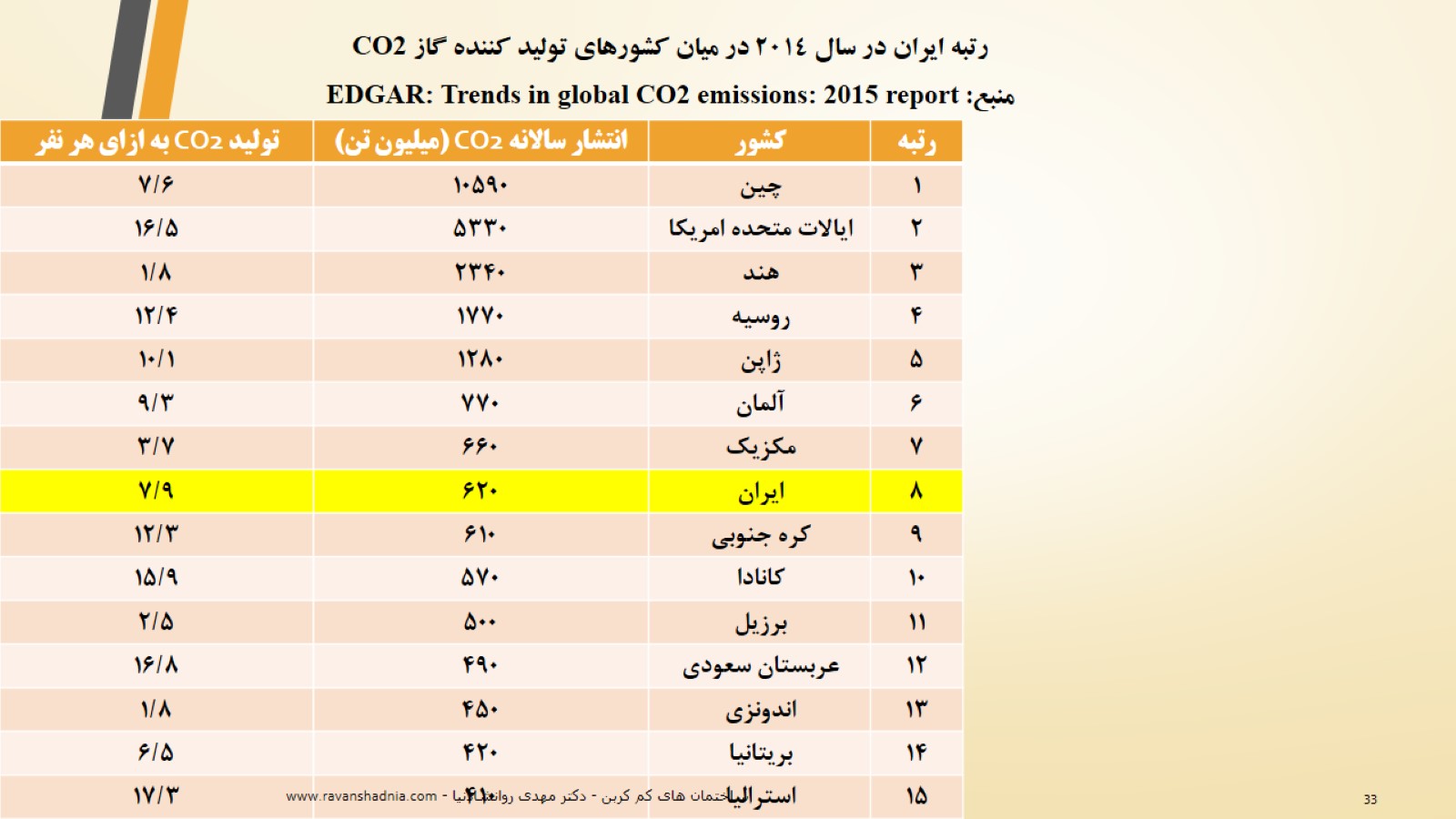 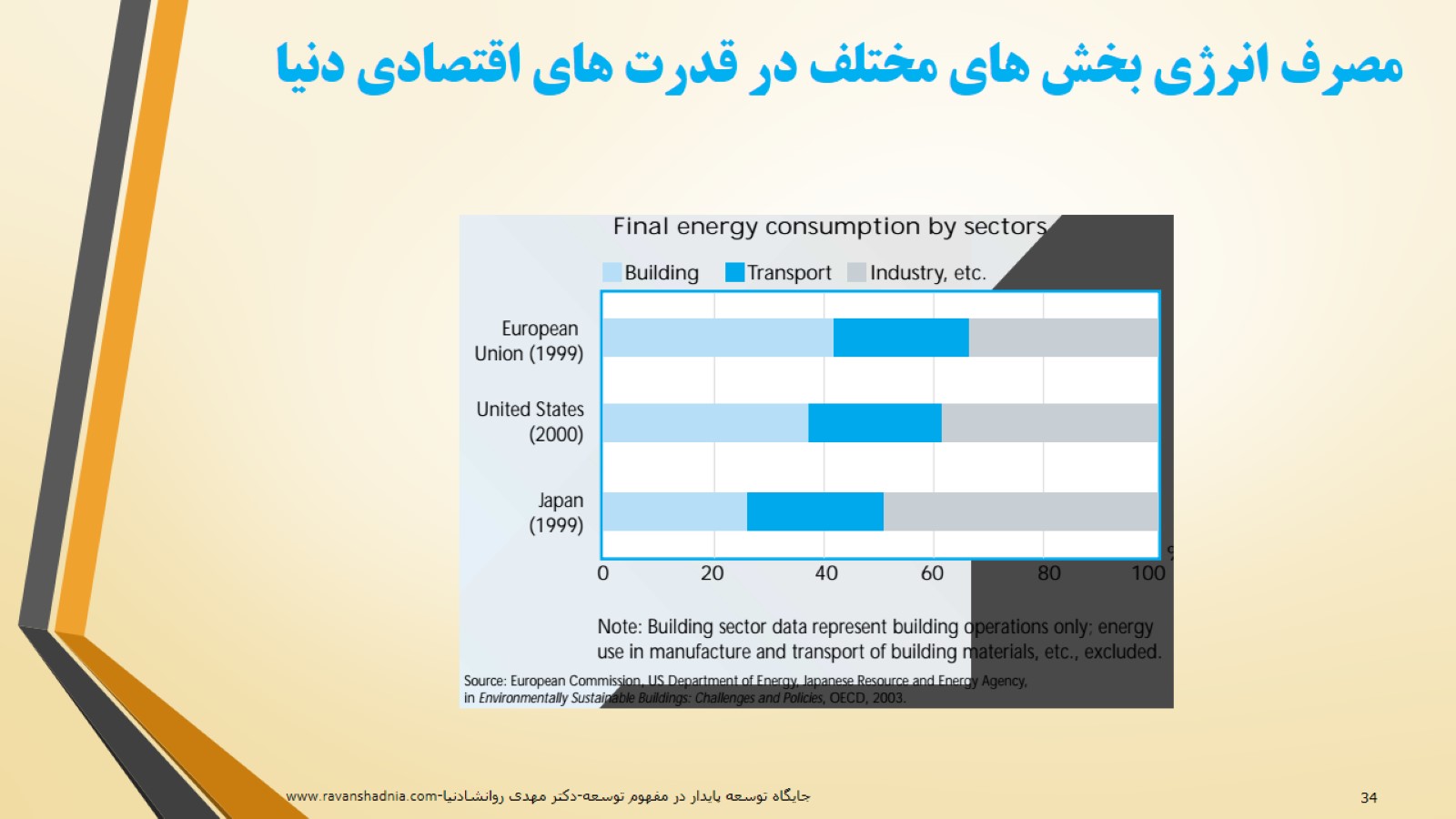 مصرف انرژی بخش های مختلف در قدرت های اقتصادی دنیا
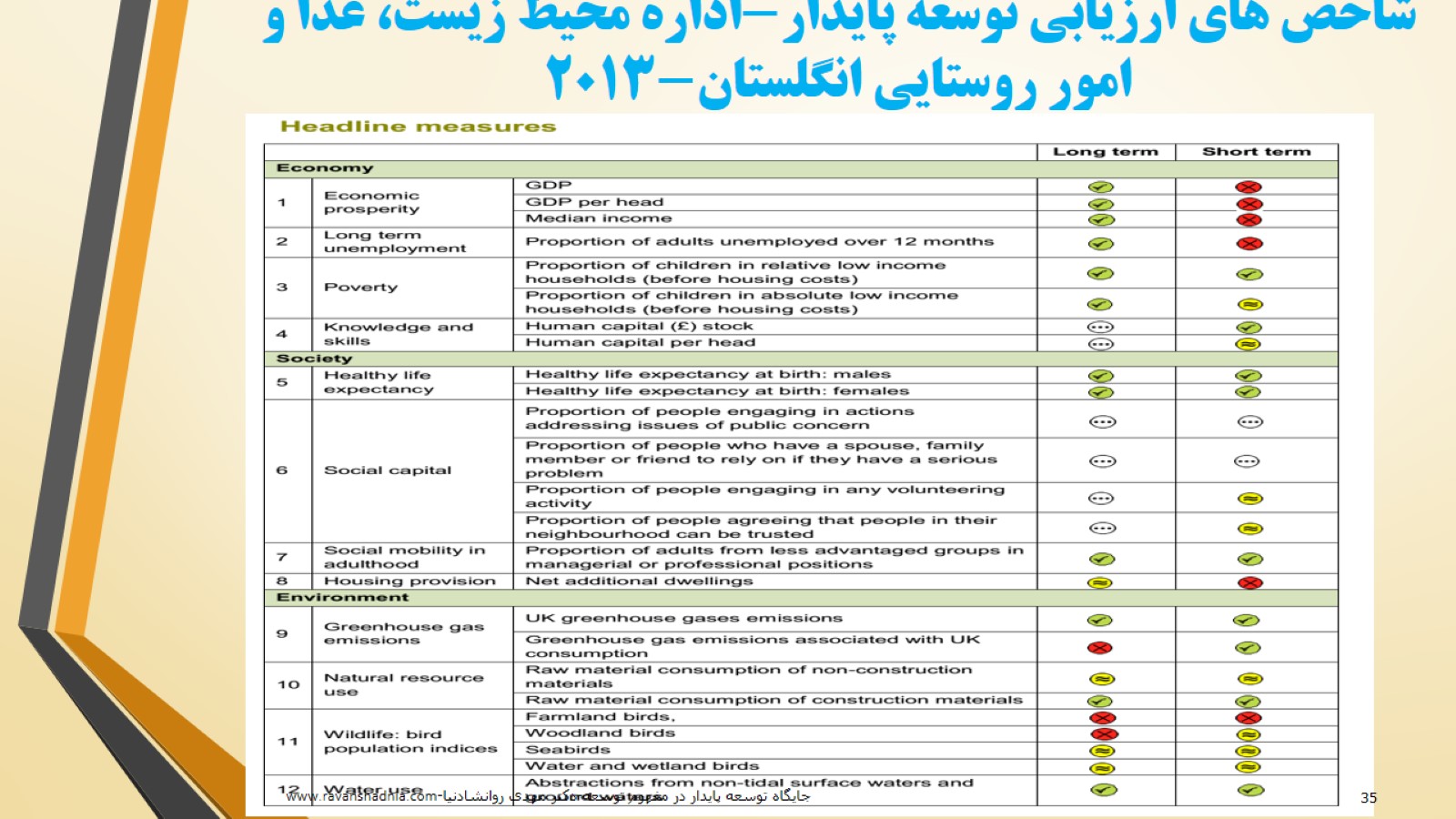 شاخص های ارزیابی توسعه پایدار-اداره محیط زیست، غذا و امور روستایی انگلستان-2013
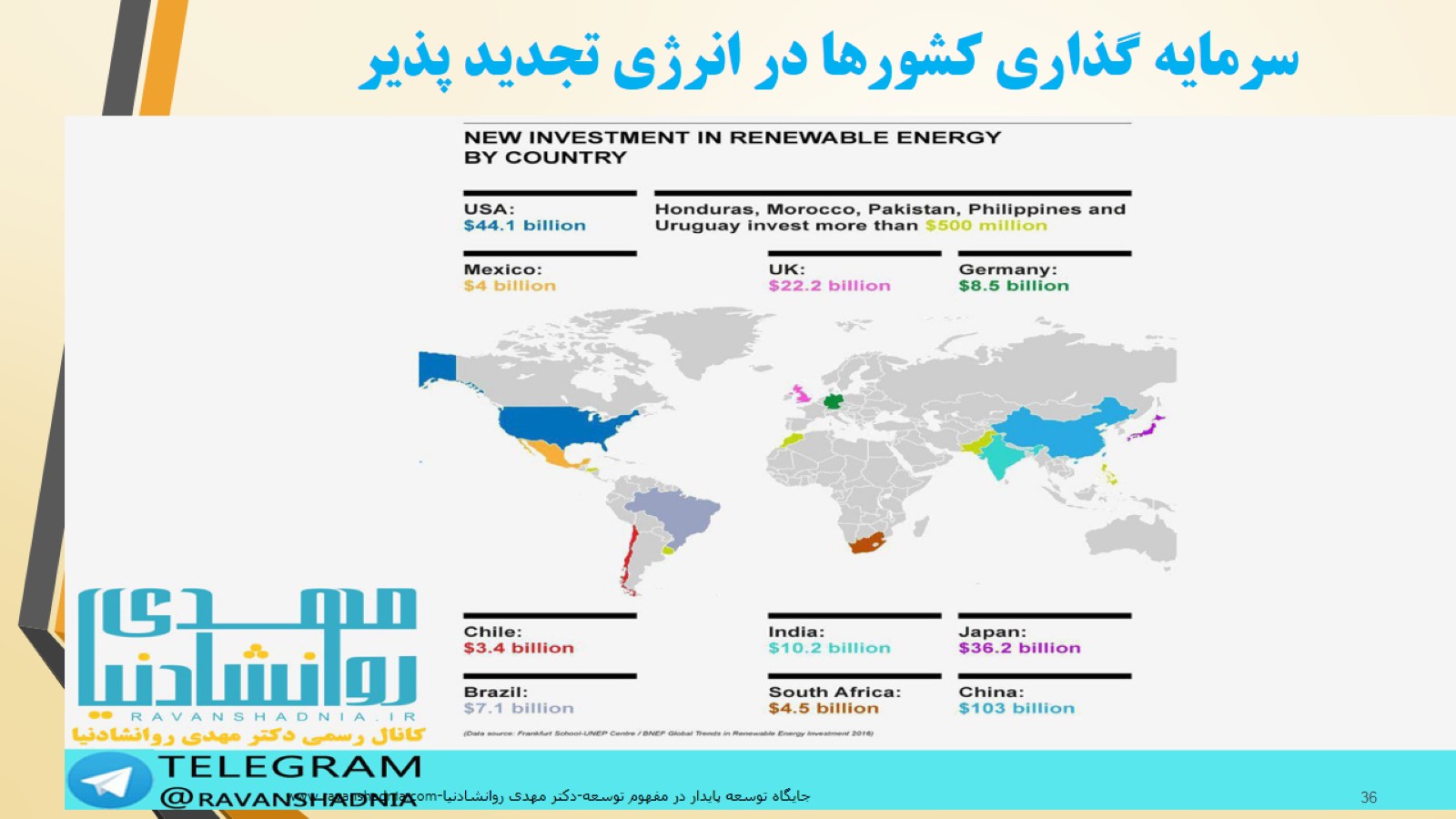 سرمایه گذاری کشورها در انرژی تجدید پذیر
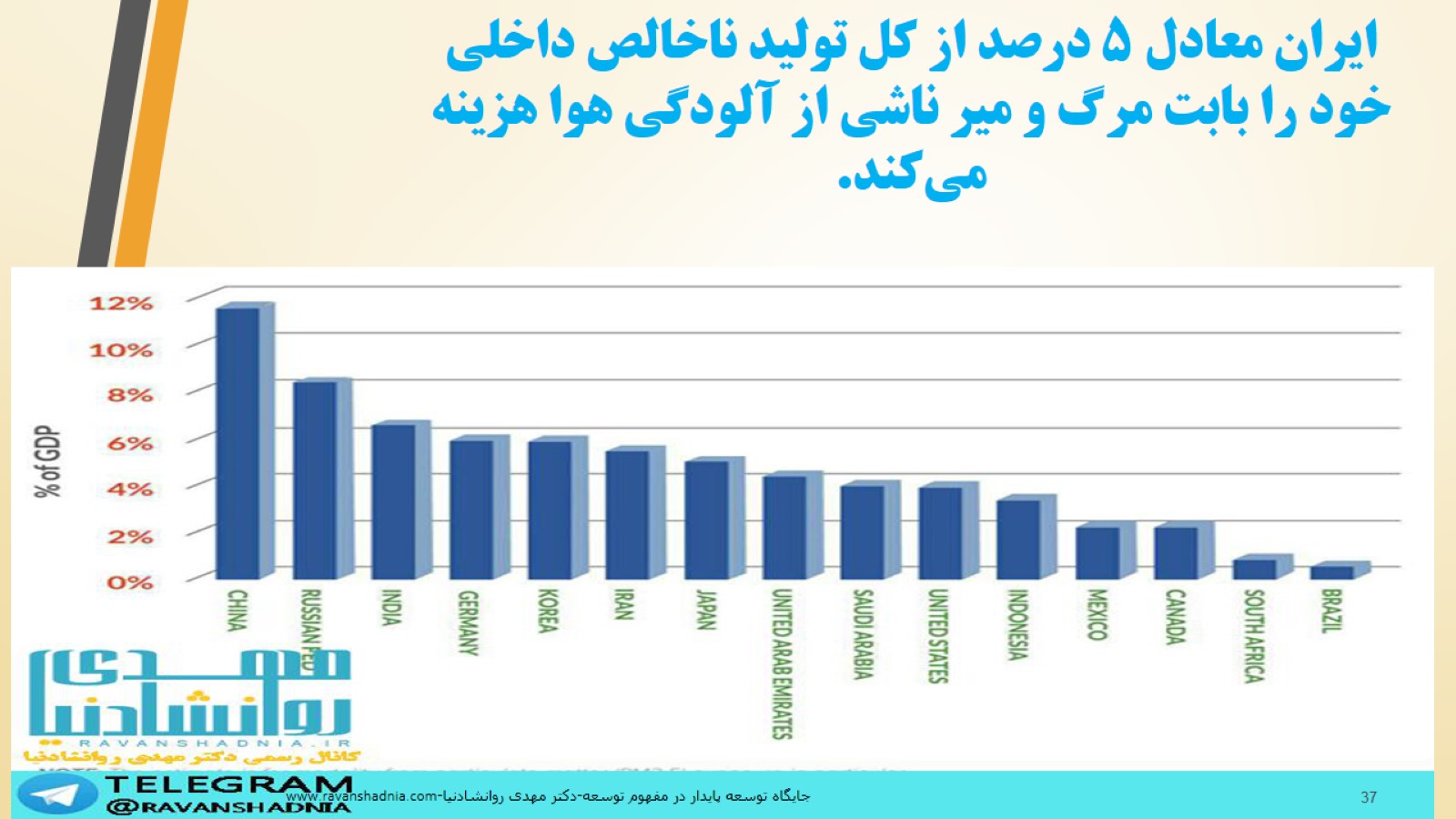 ایران معادل ۵ درصد از کل تولید ناخالص داخلی خود را بابت مرگ و میر ناشی از آلودگی هوا هزینه می‌کند.
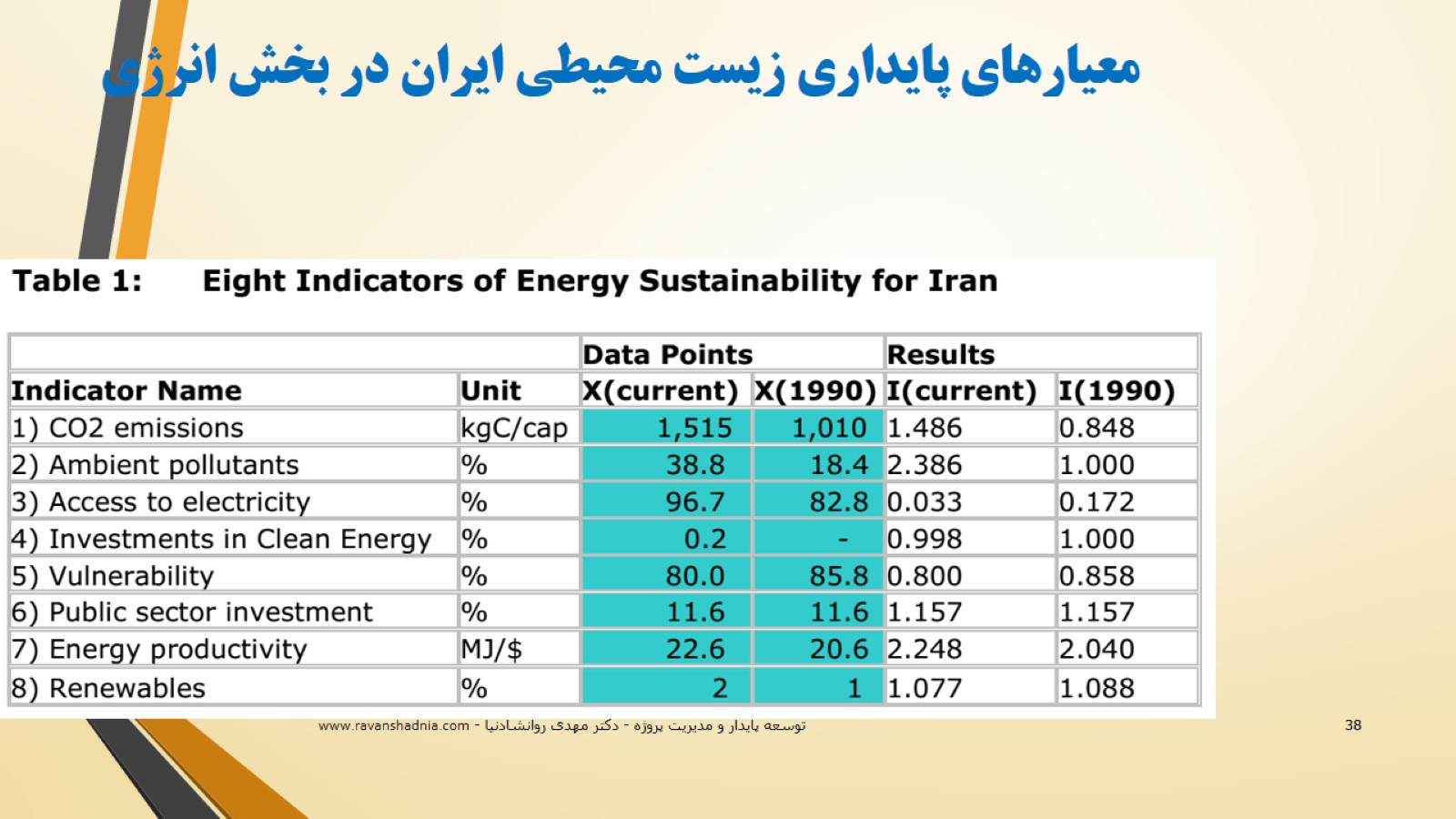 معیارهای پایداری زیست محیطی ایران در بخش انرژی
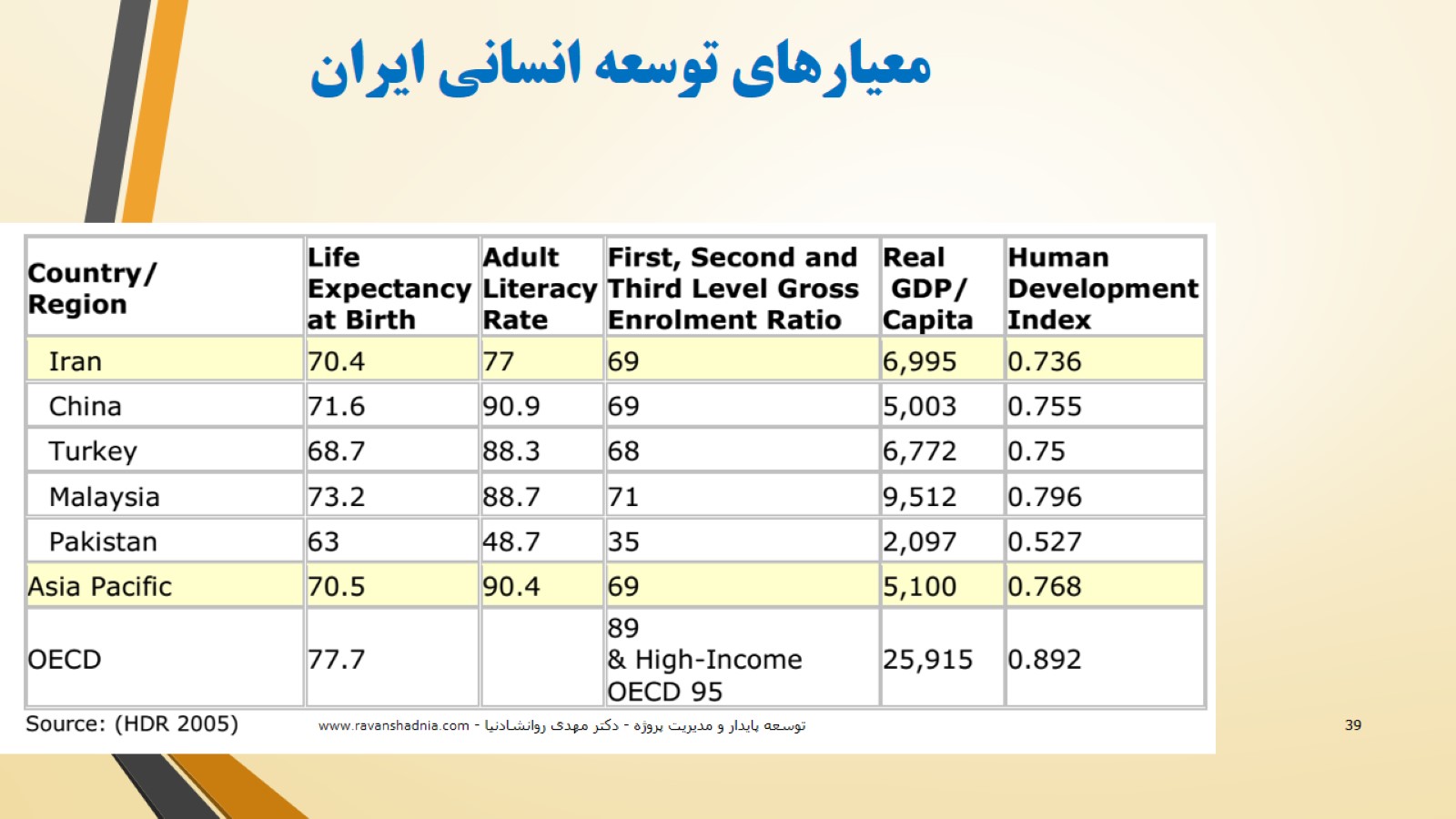 معیارهای توسعه انسانی ایران
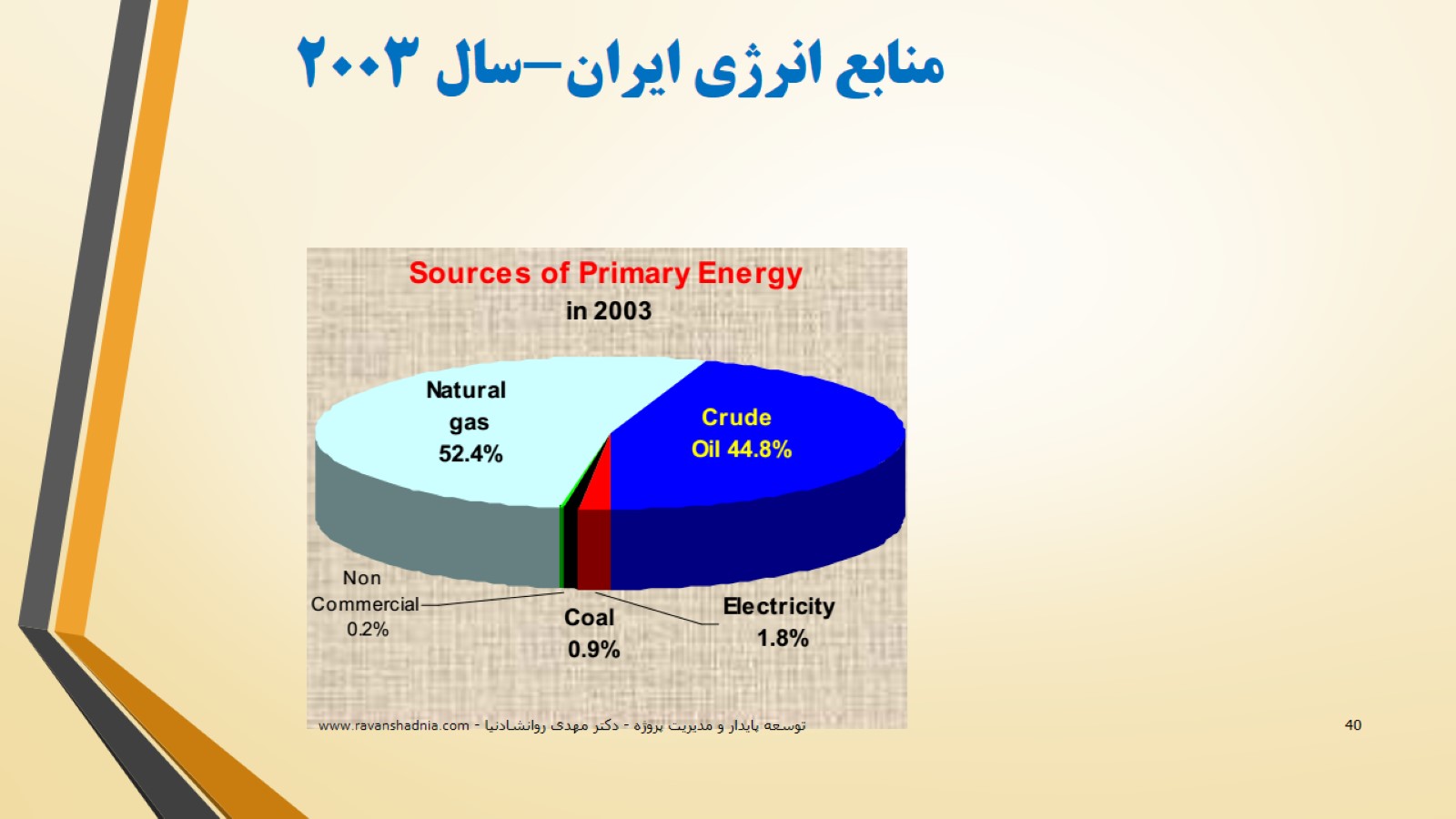 منابع انرژی ایران-سال 2003
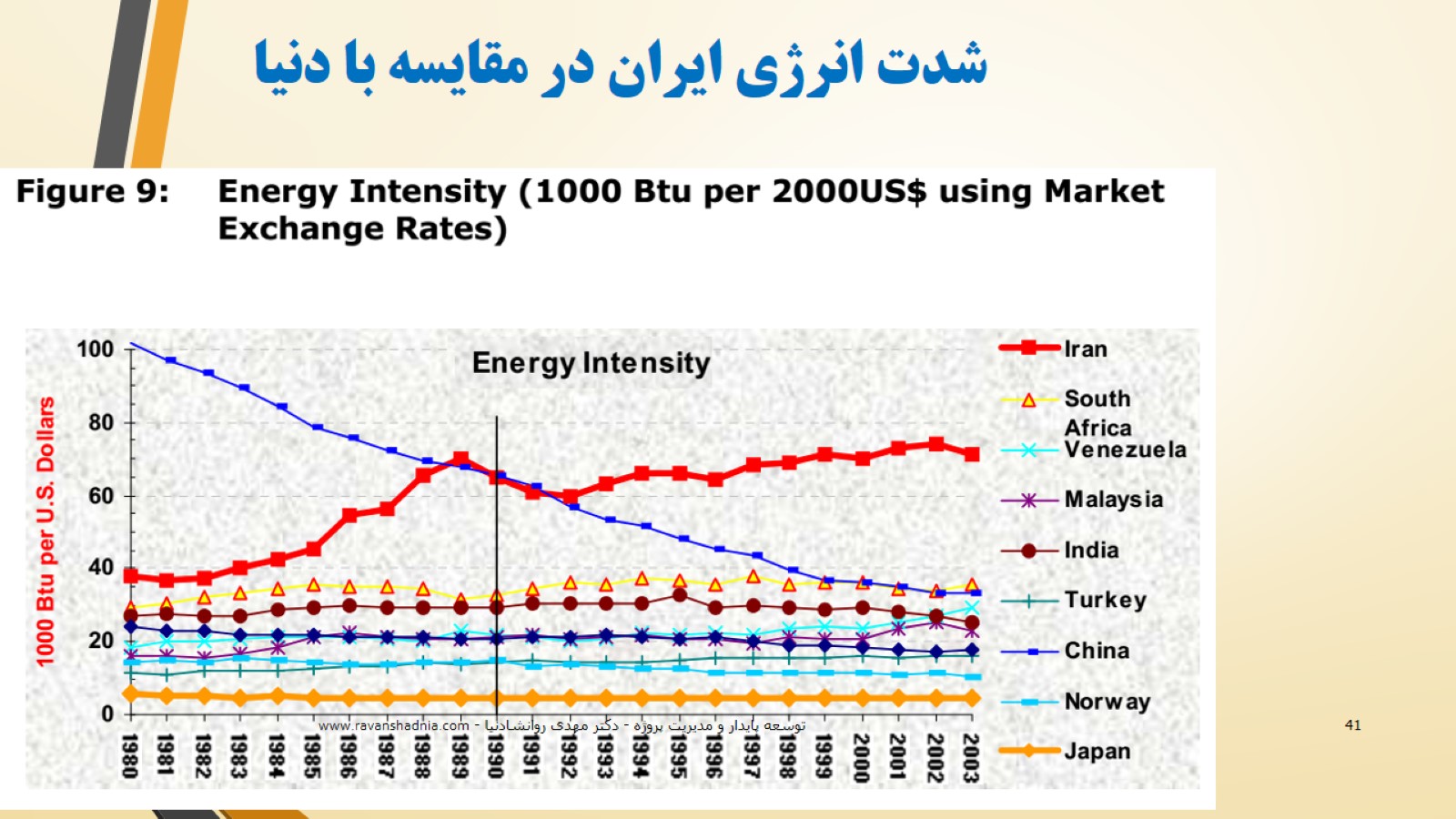 شدت انرژی ایران در مقایسه با دنیا
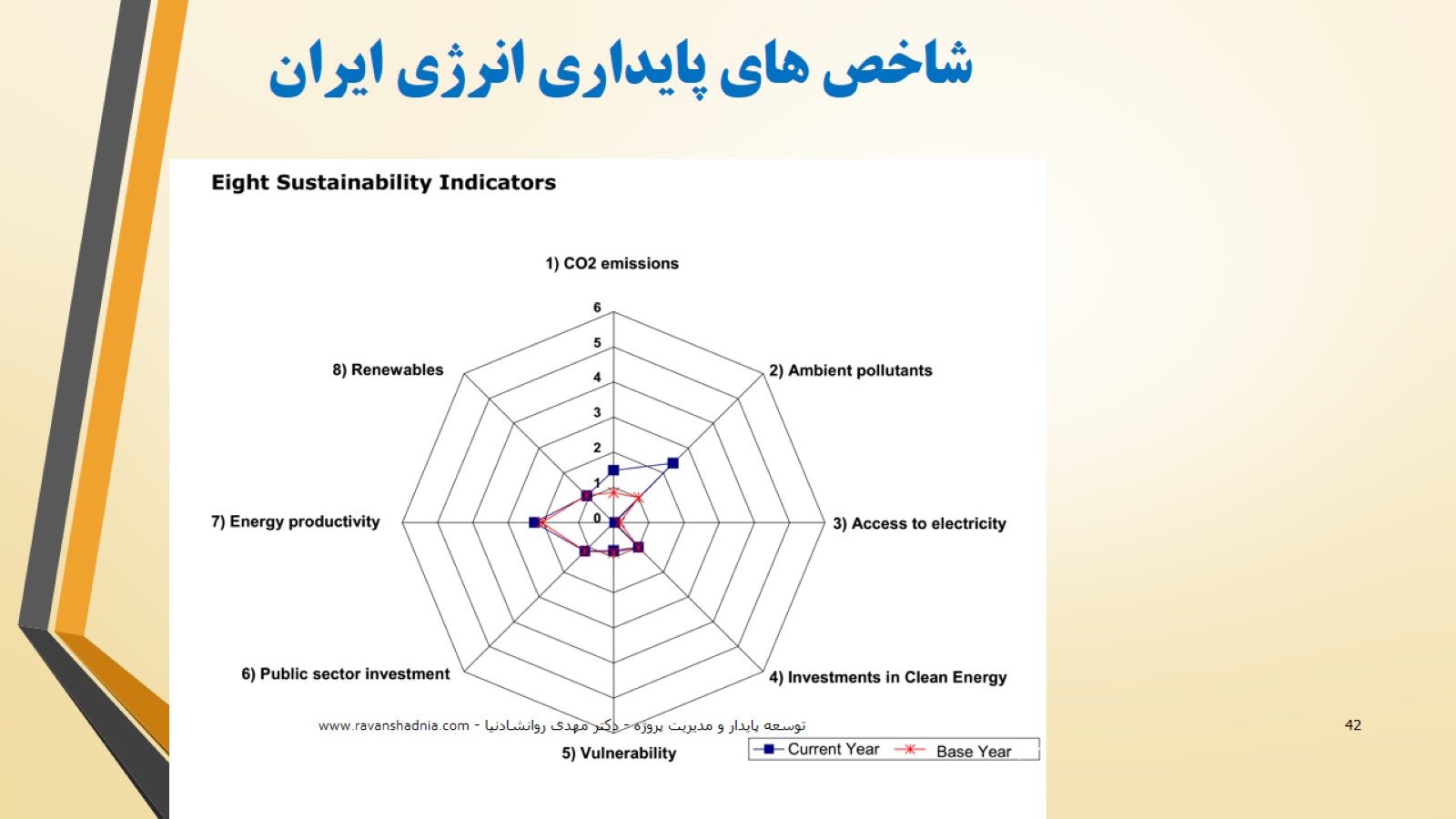 شاخص های پایداری انرژی ایران
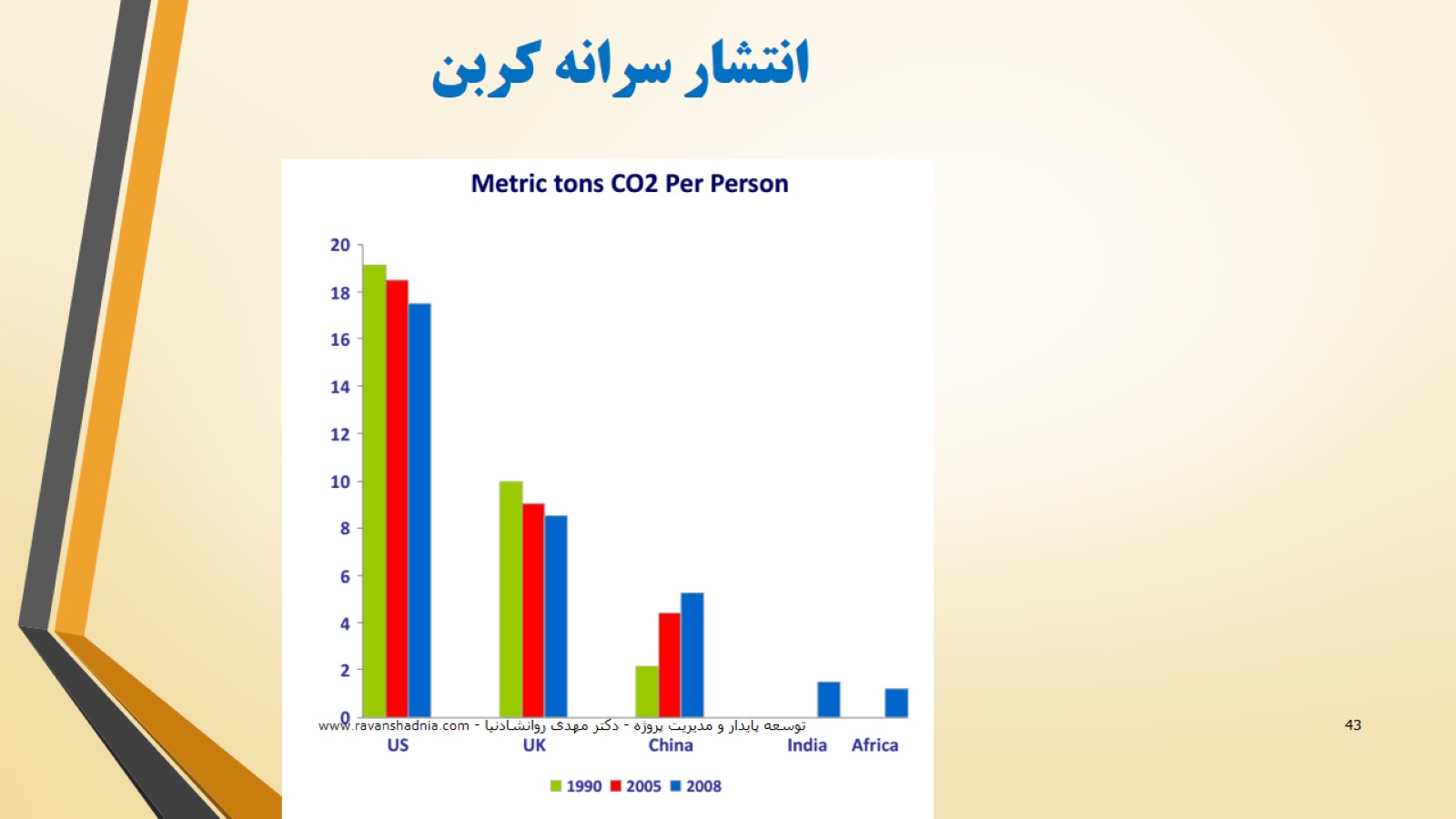 انتشار سرانه کربن
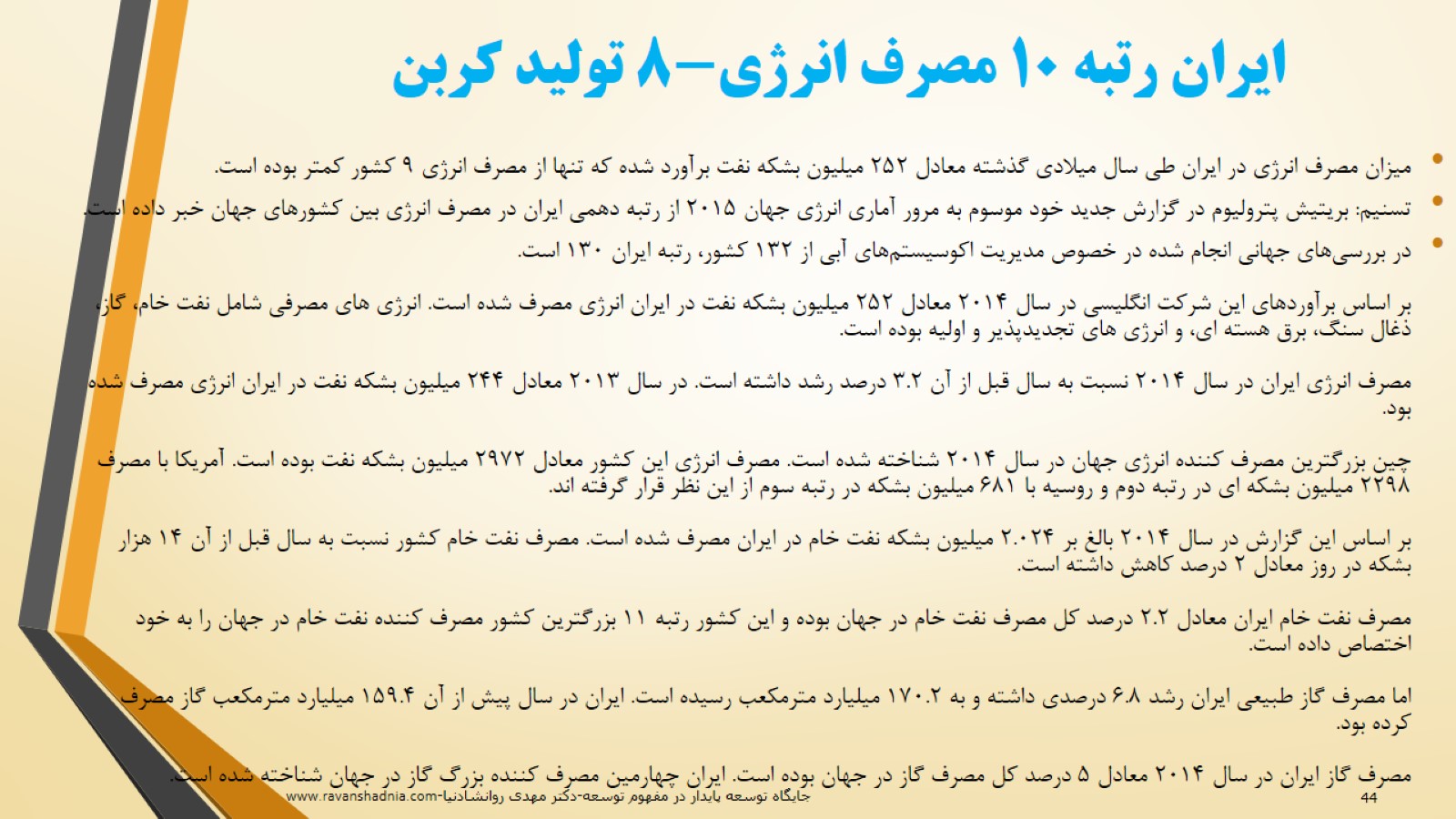 ایران رتبه 10 مصرف انرژی-8 تولید کربن
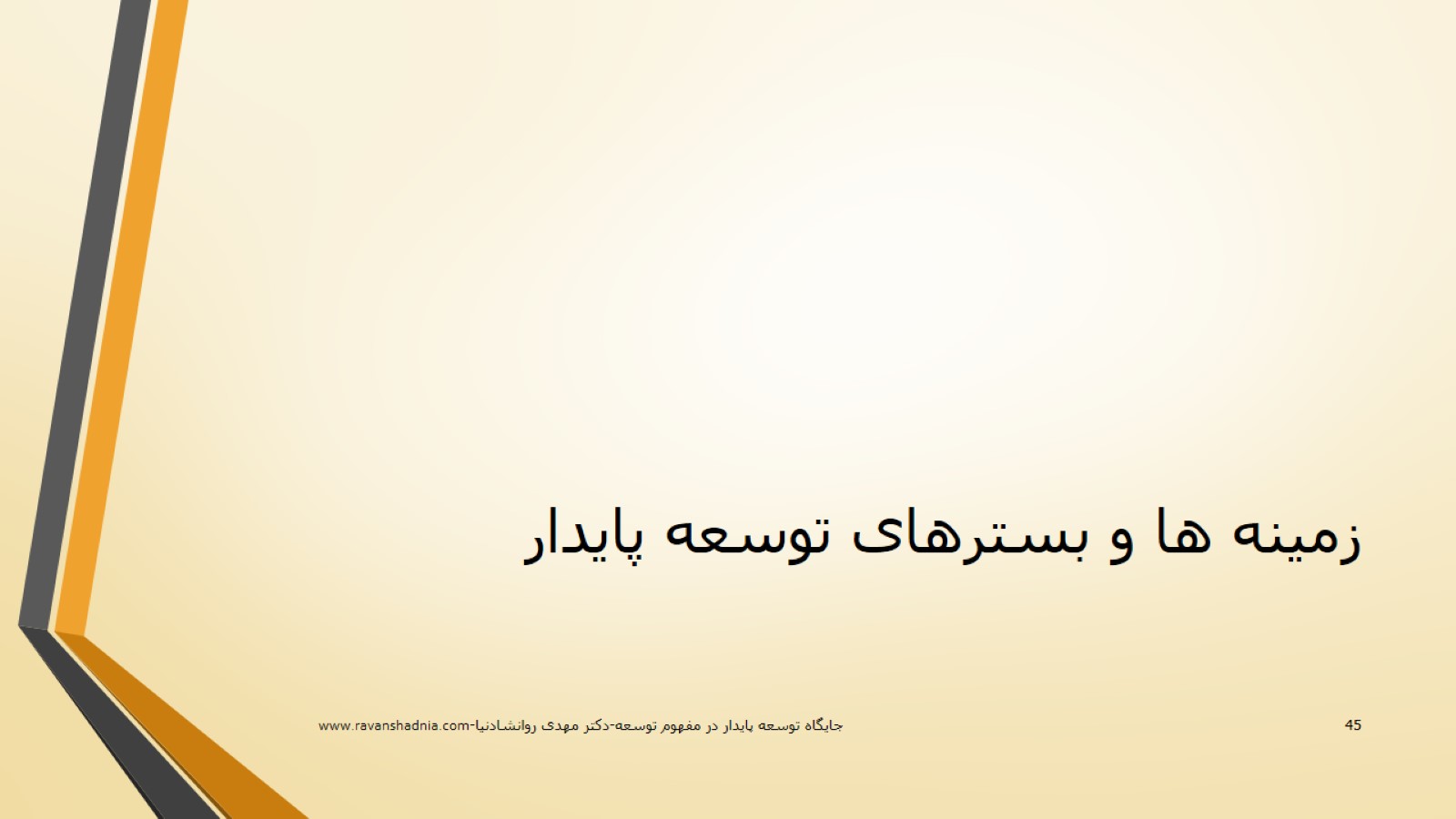 زمینه ها و بسترهای توسعه پایدار
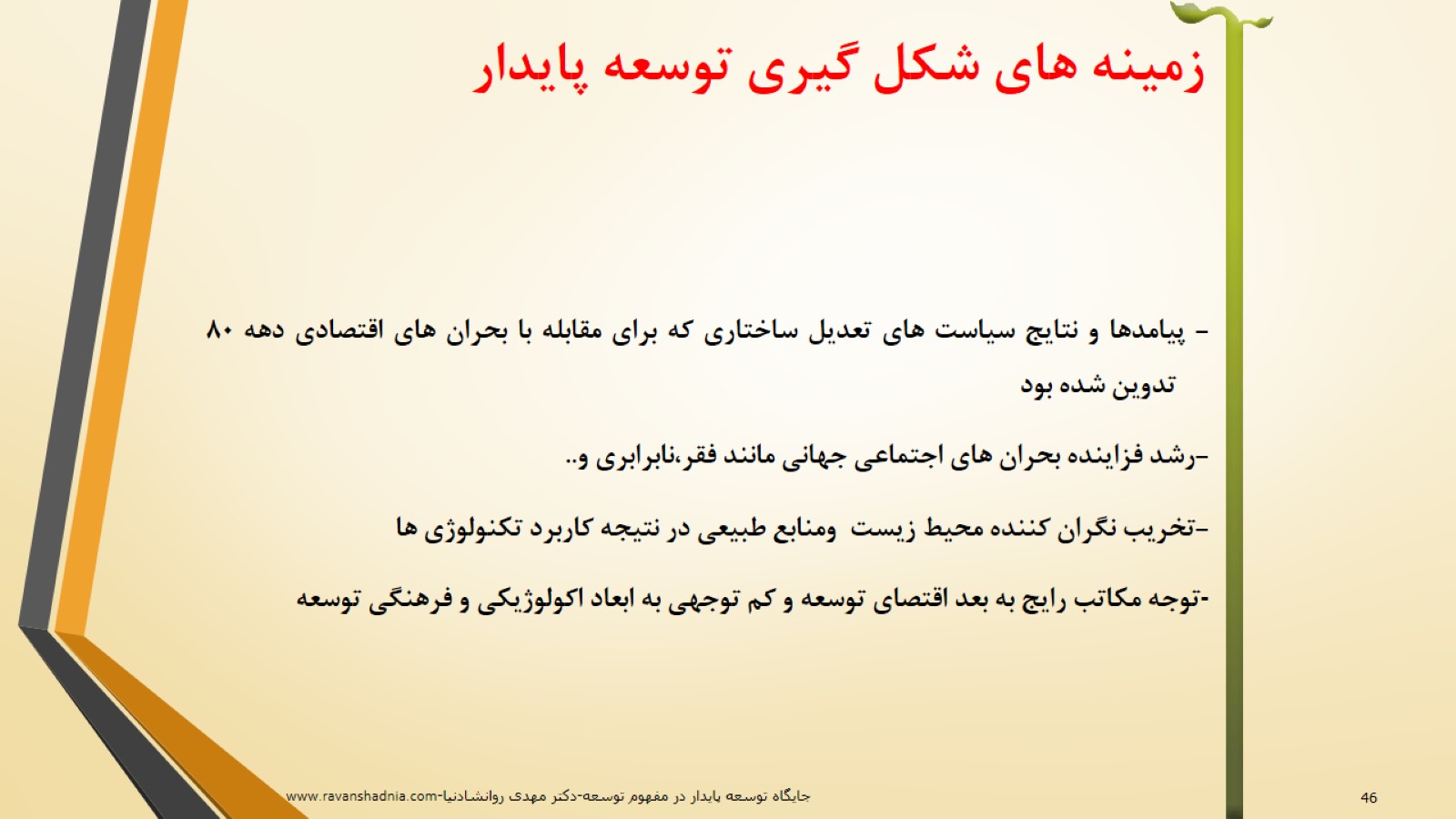 زمینه های شکل گیری توسعه پایدار
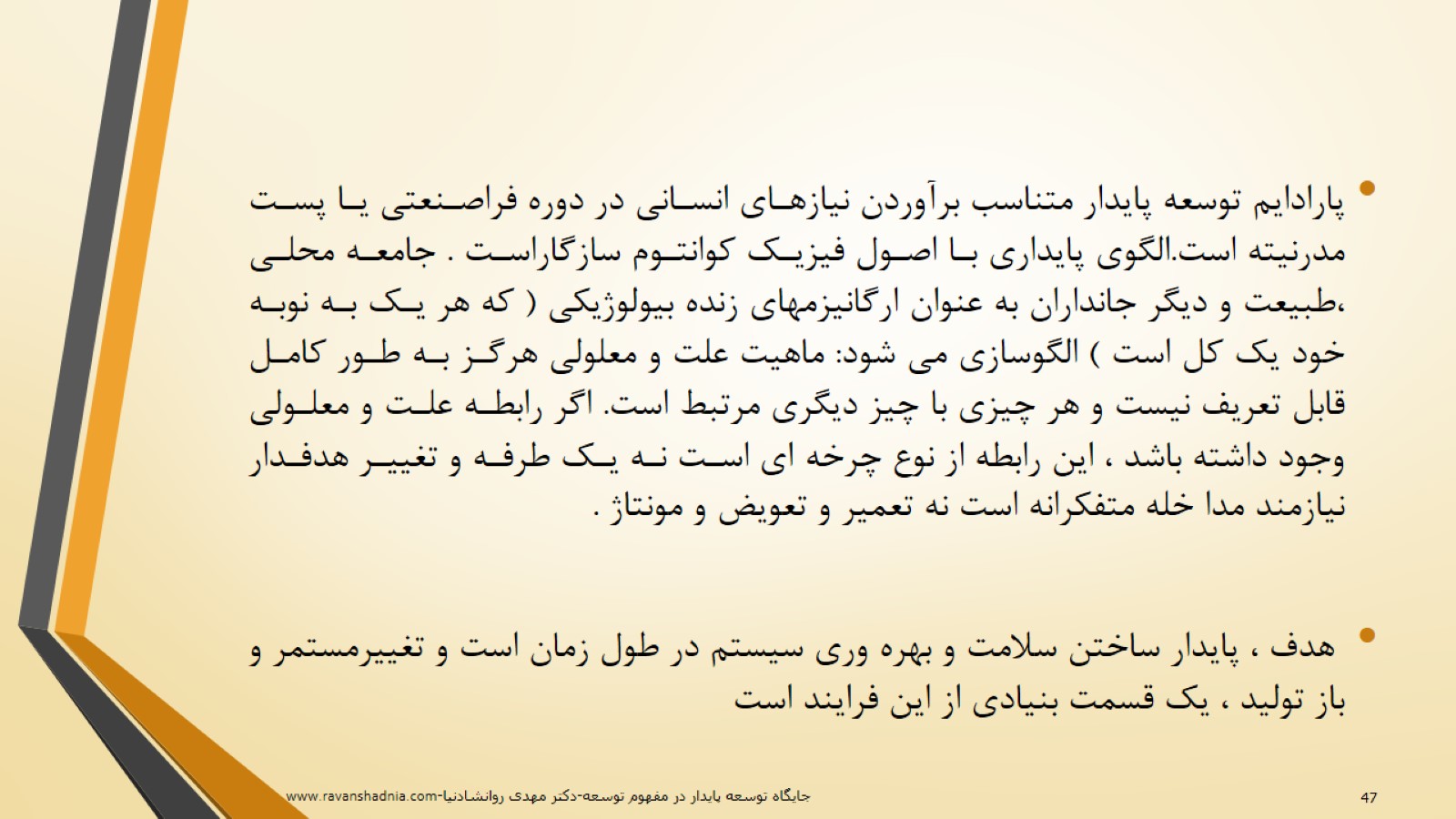 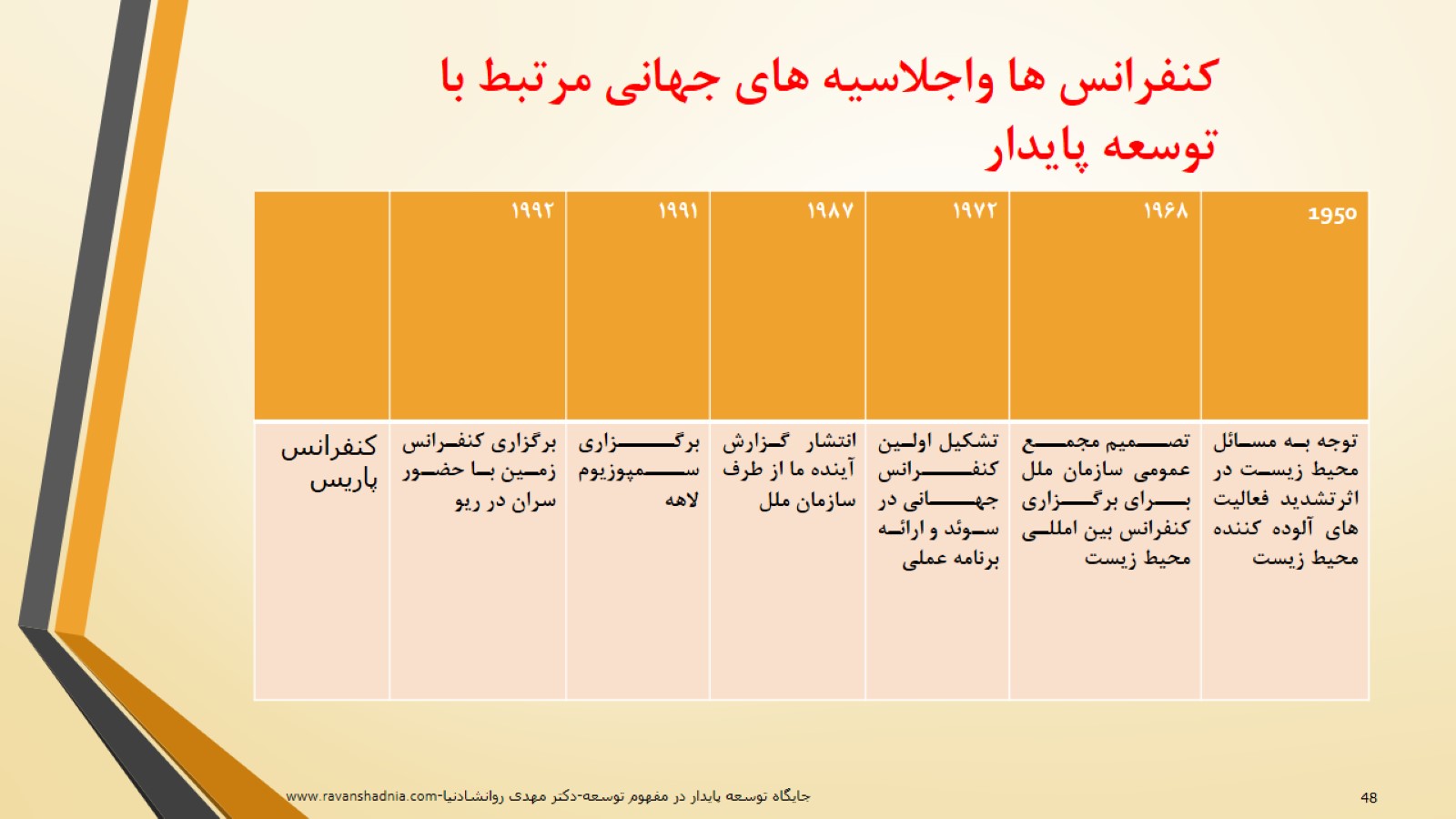 کنفرانس ها واجلاسیه های جهانی مرتبط با توسعه پایدار
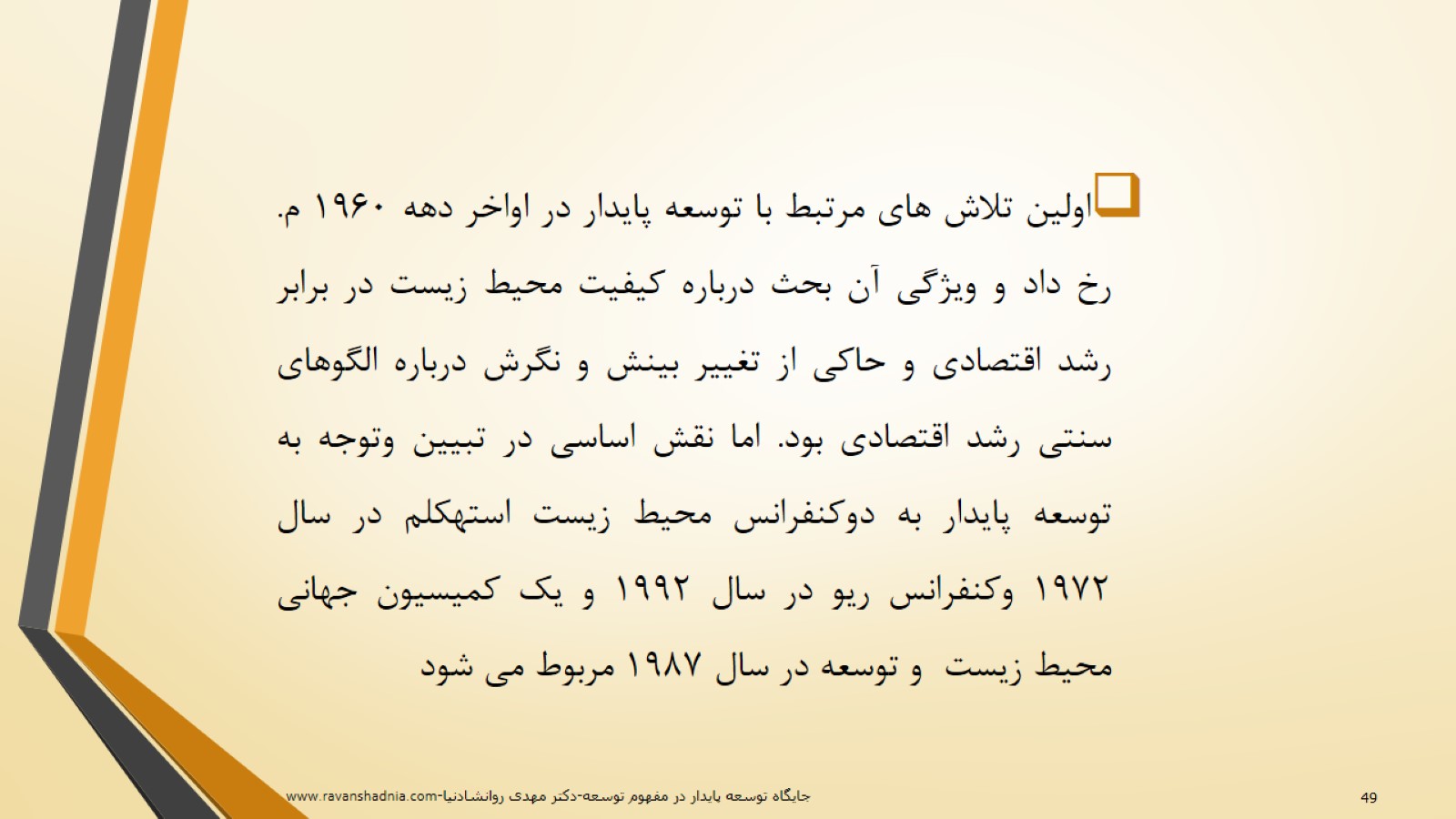 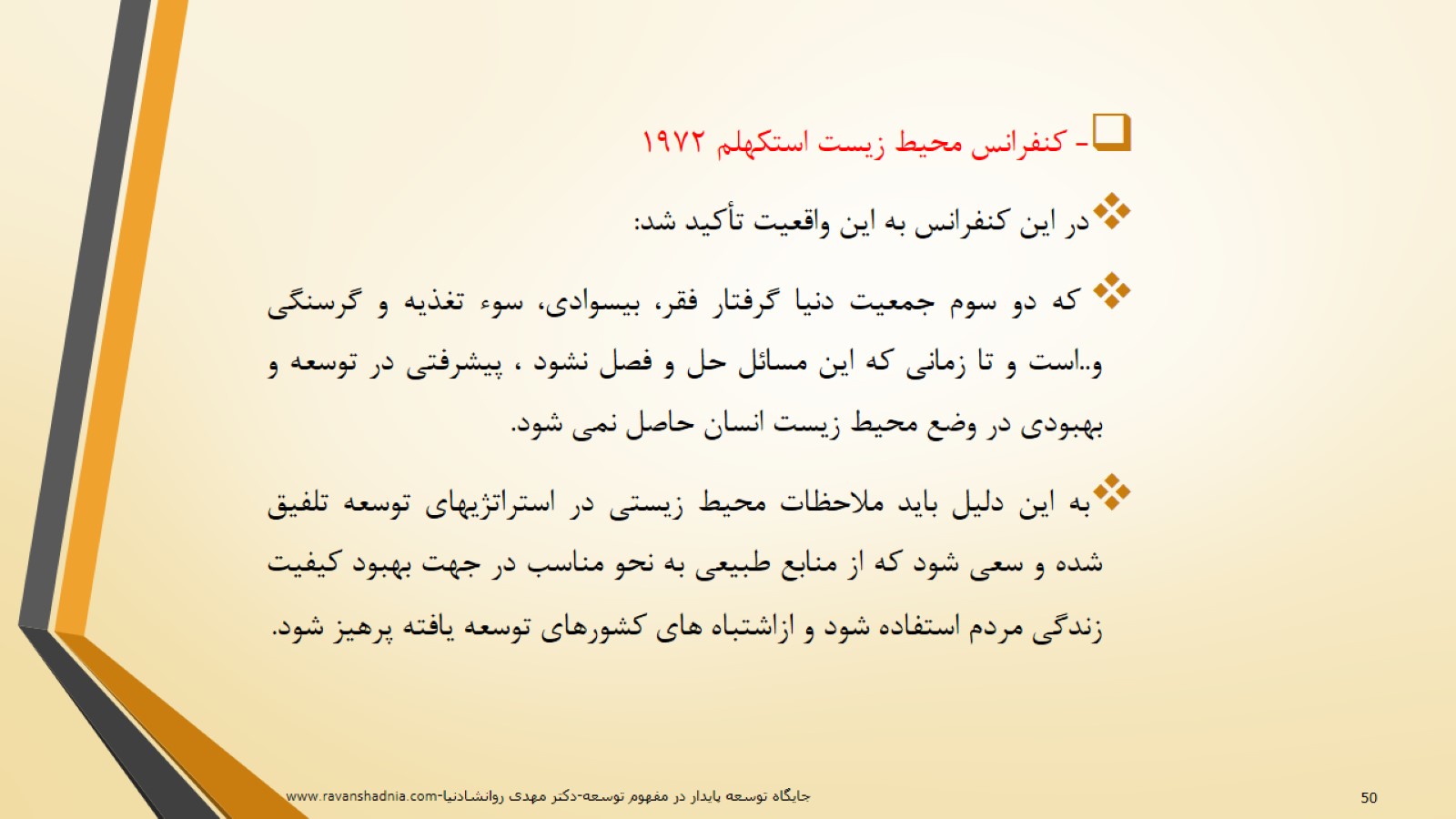 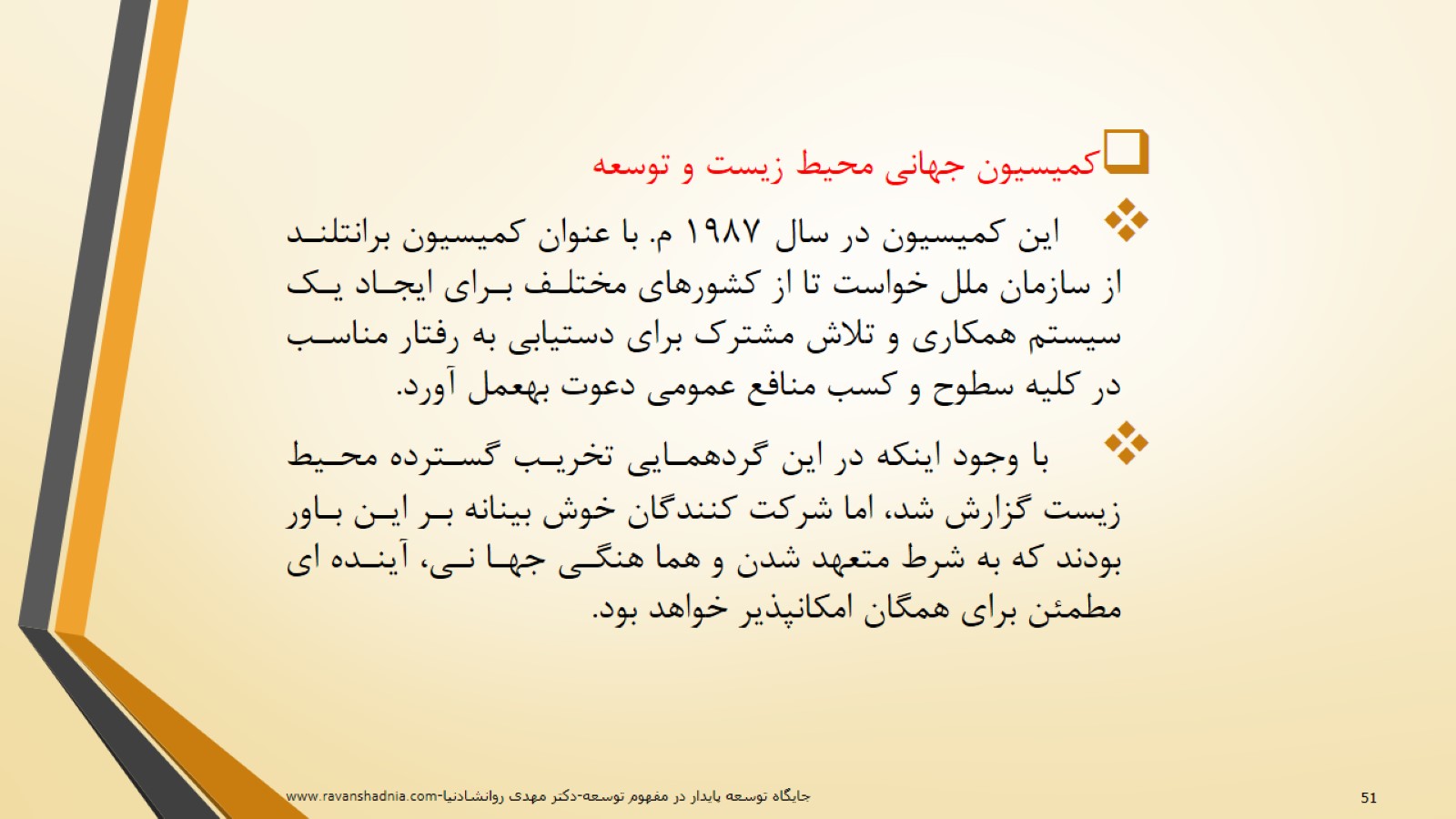 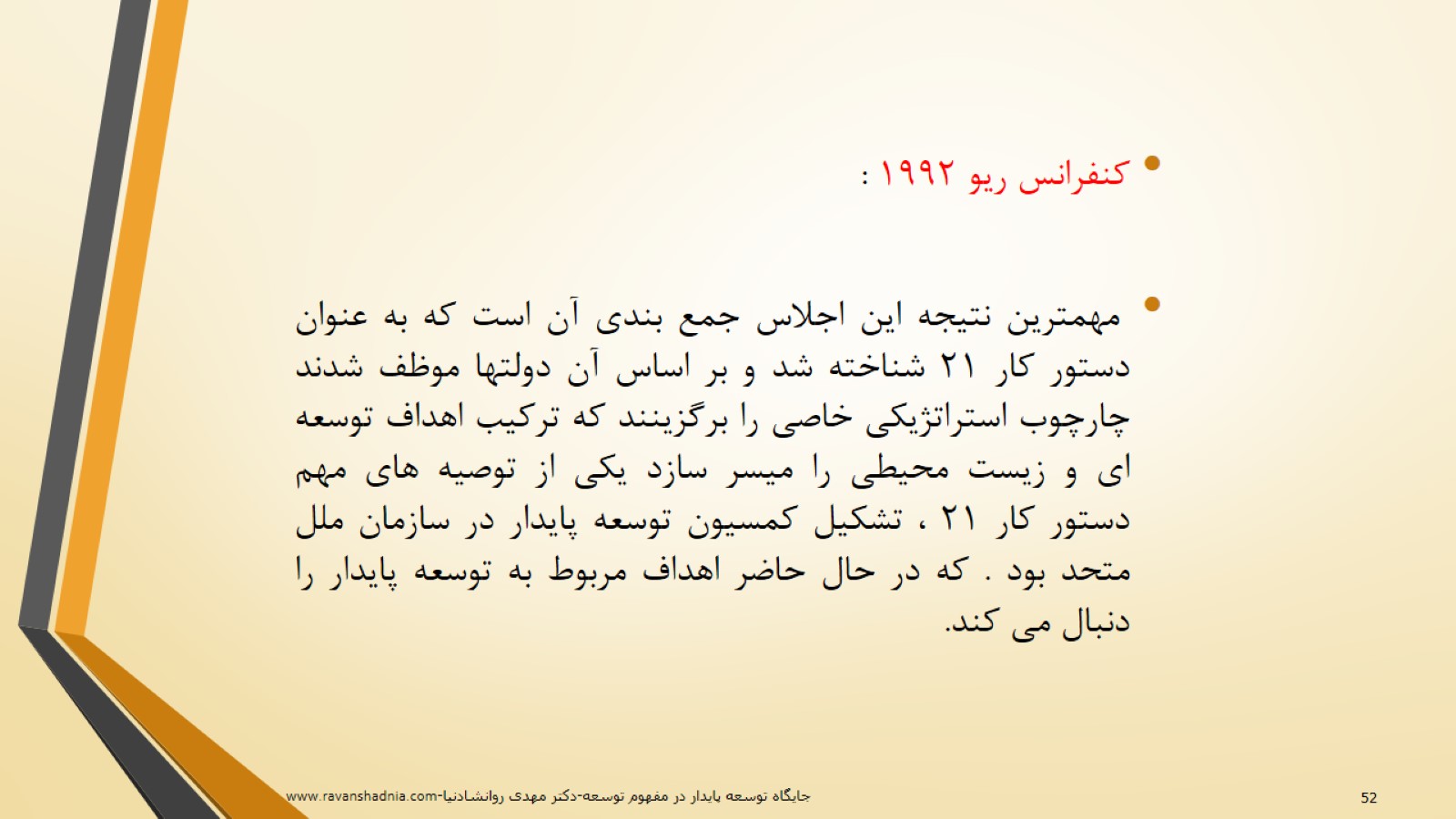 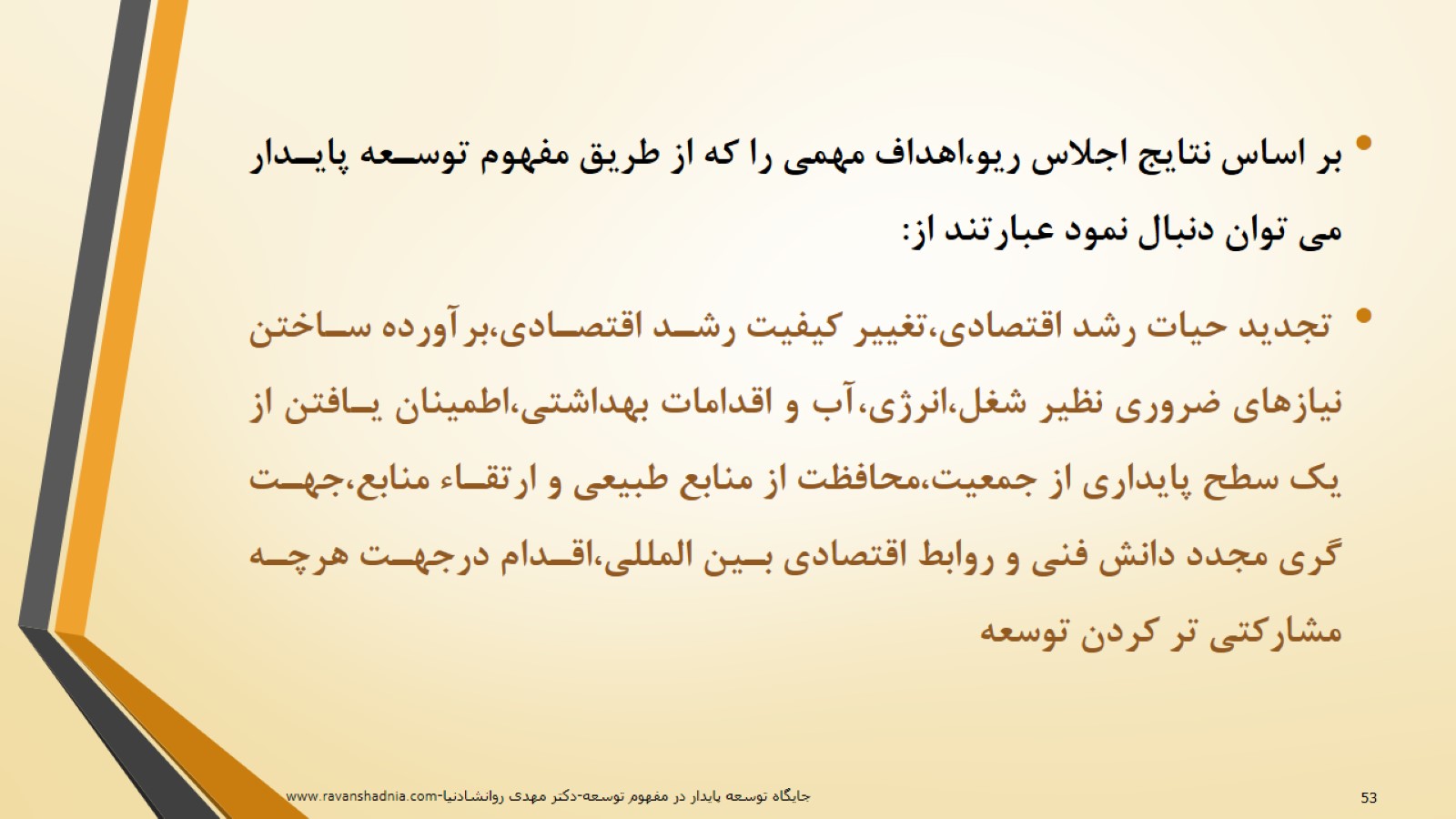 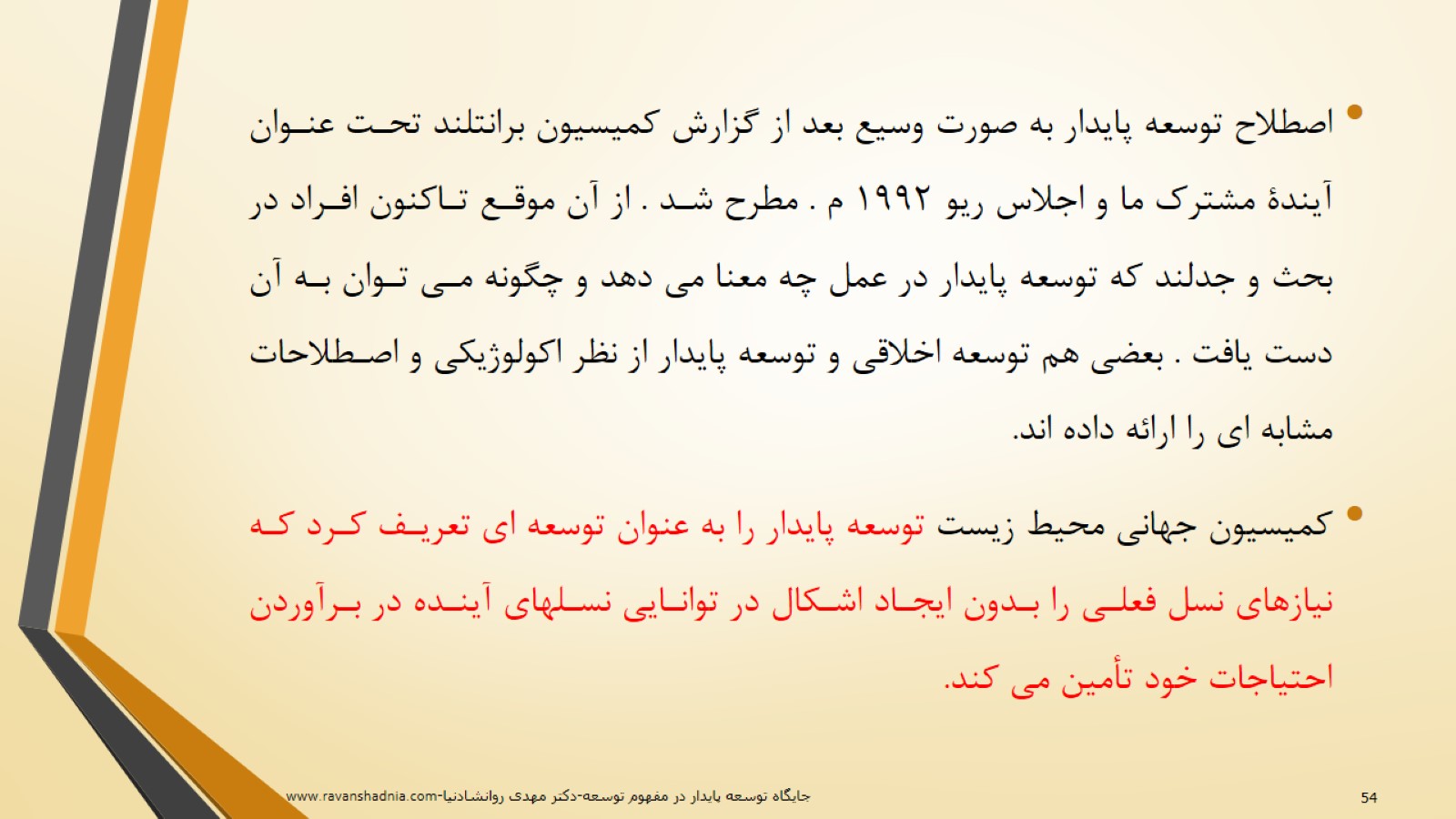 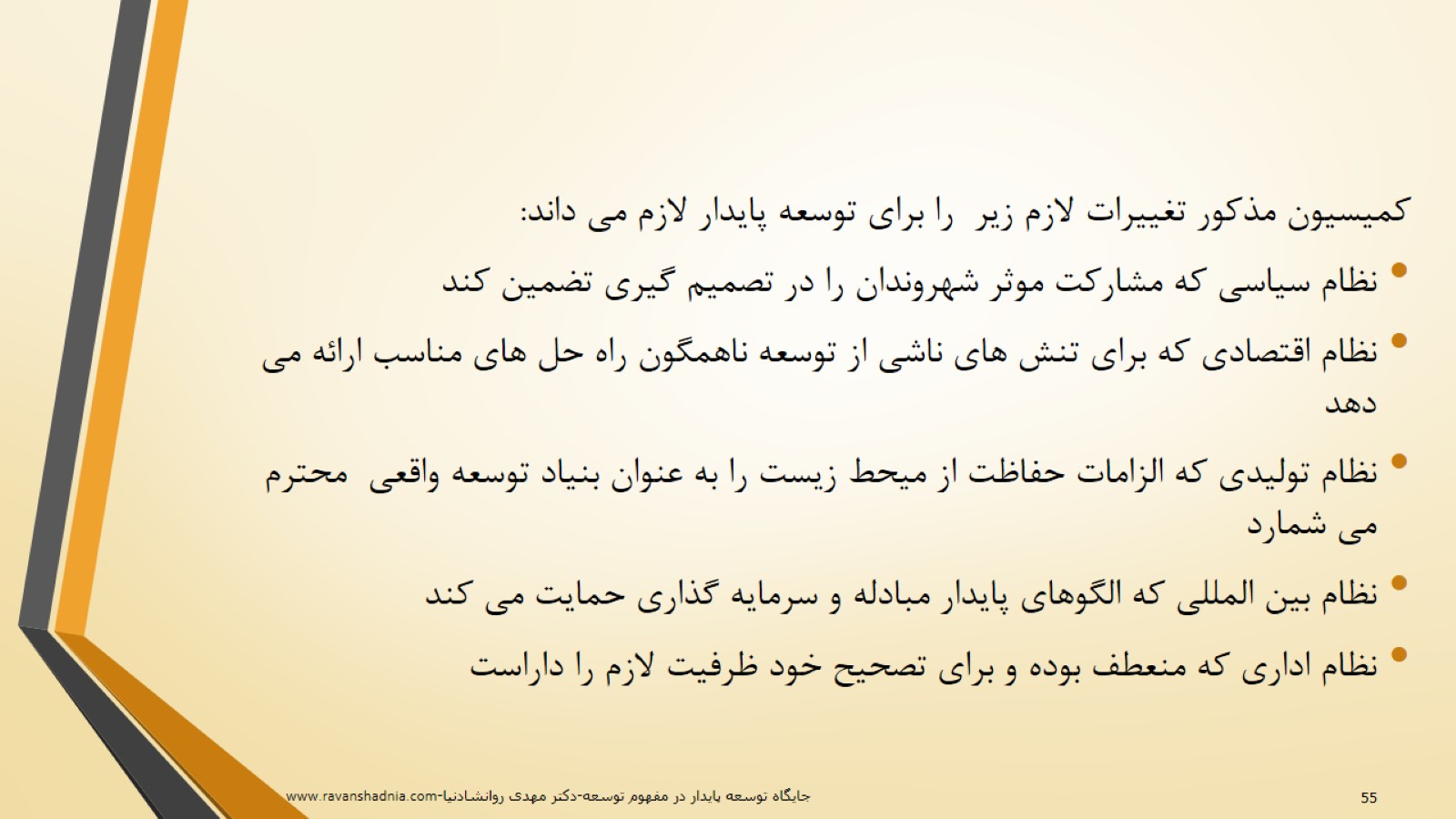 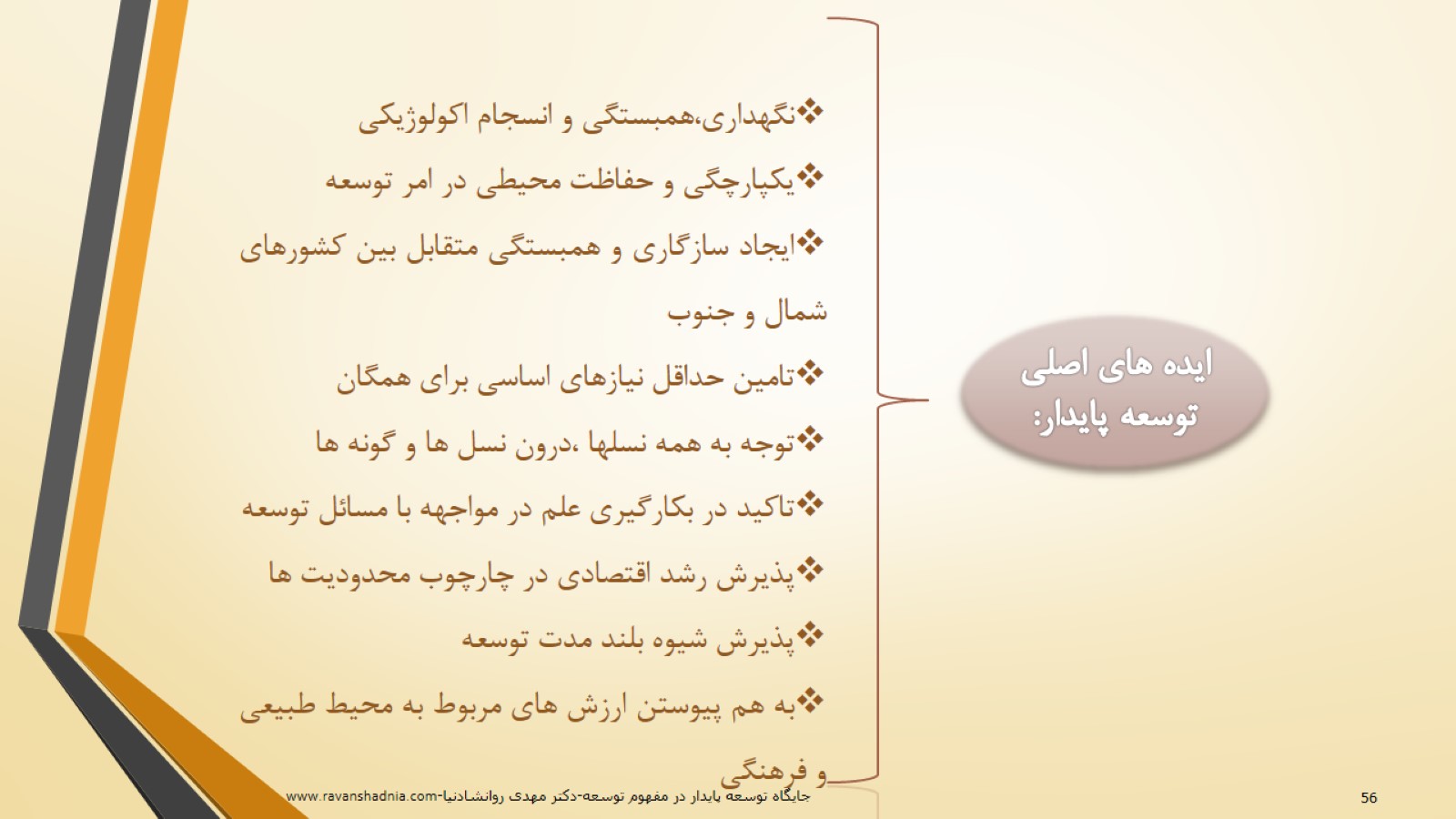 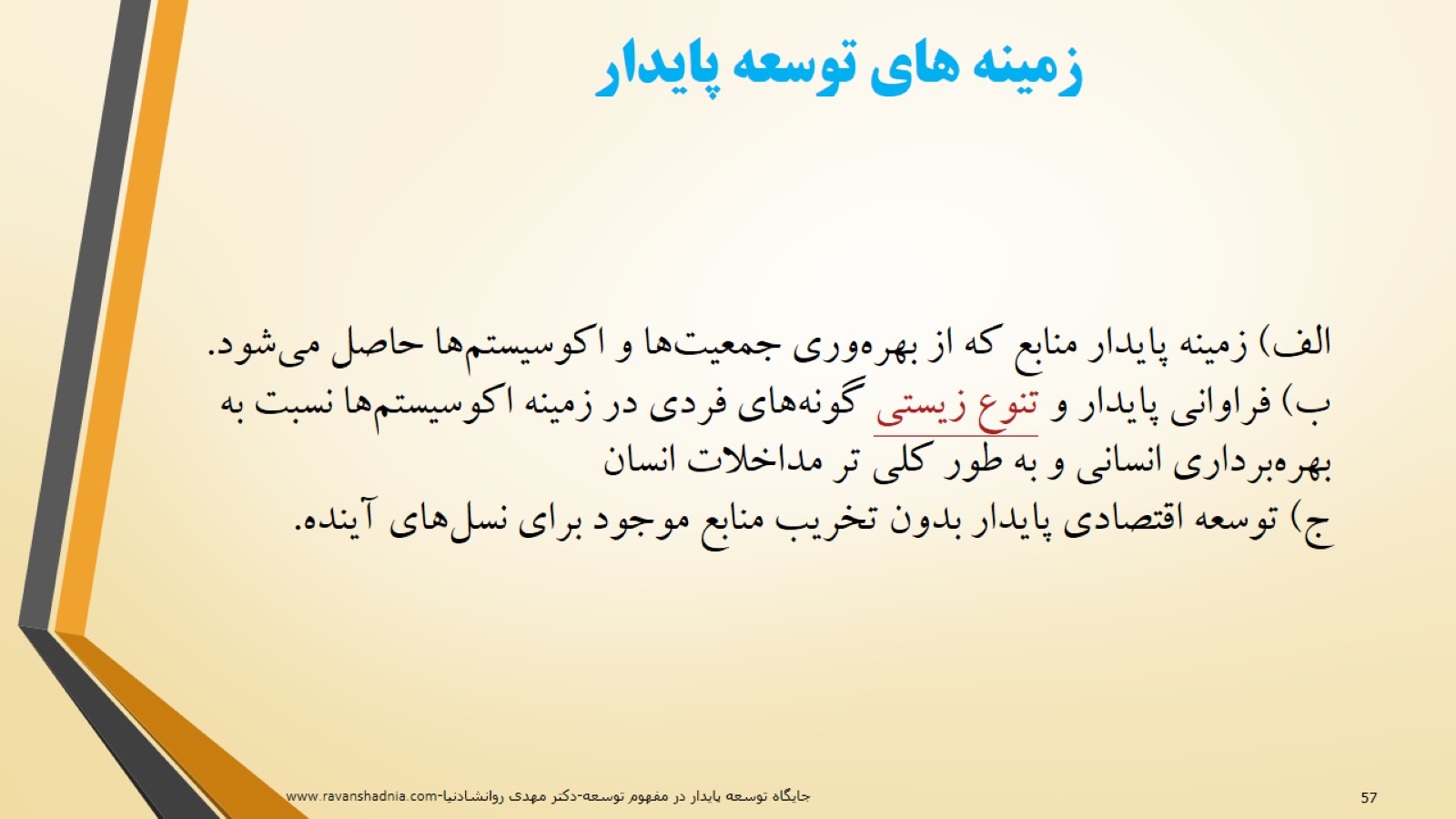 زمینه های توسعه پایدار
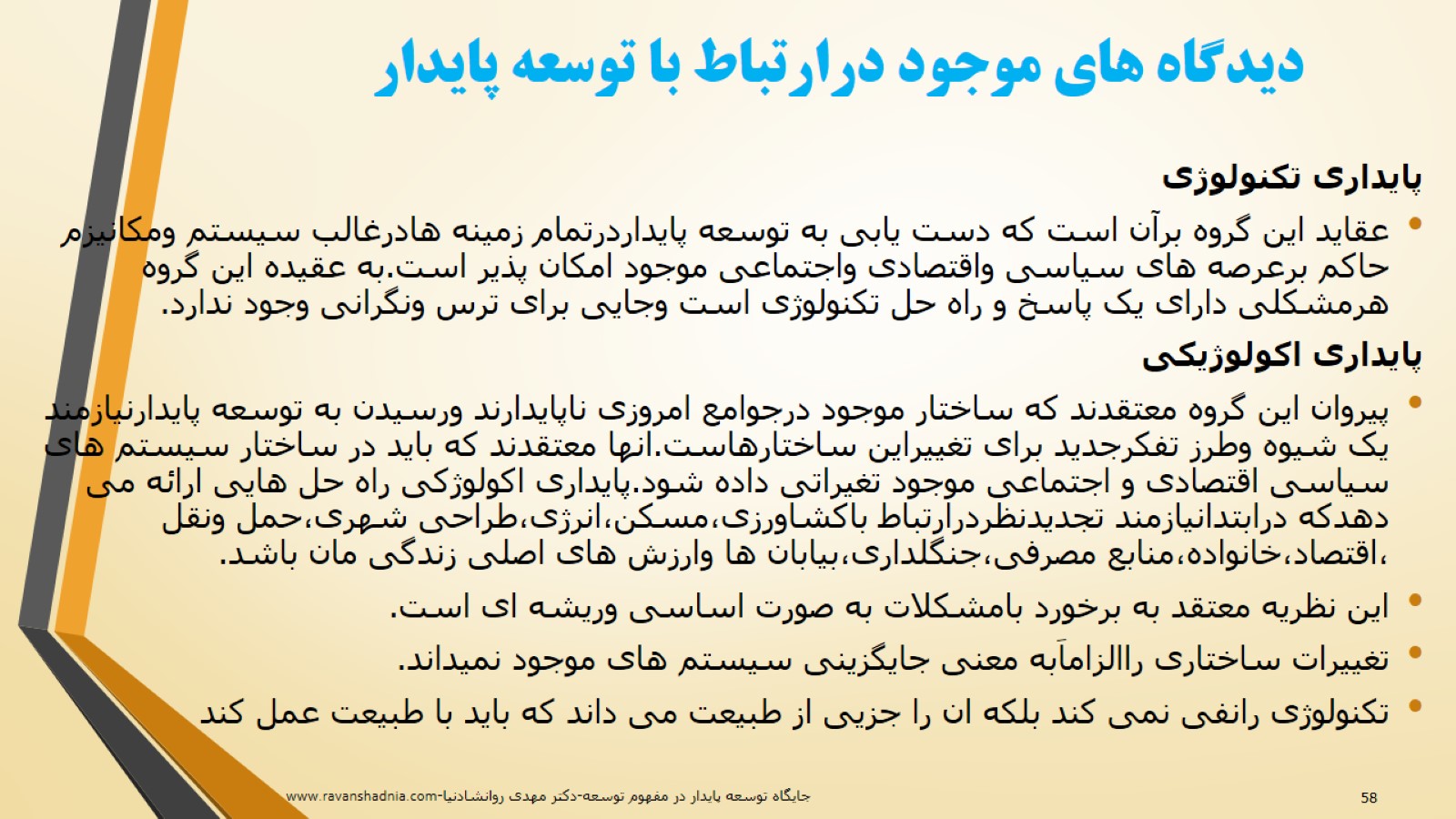 دیدگاه های موجود درارتباط با توسعه پایدار
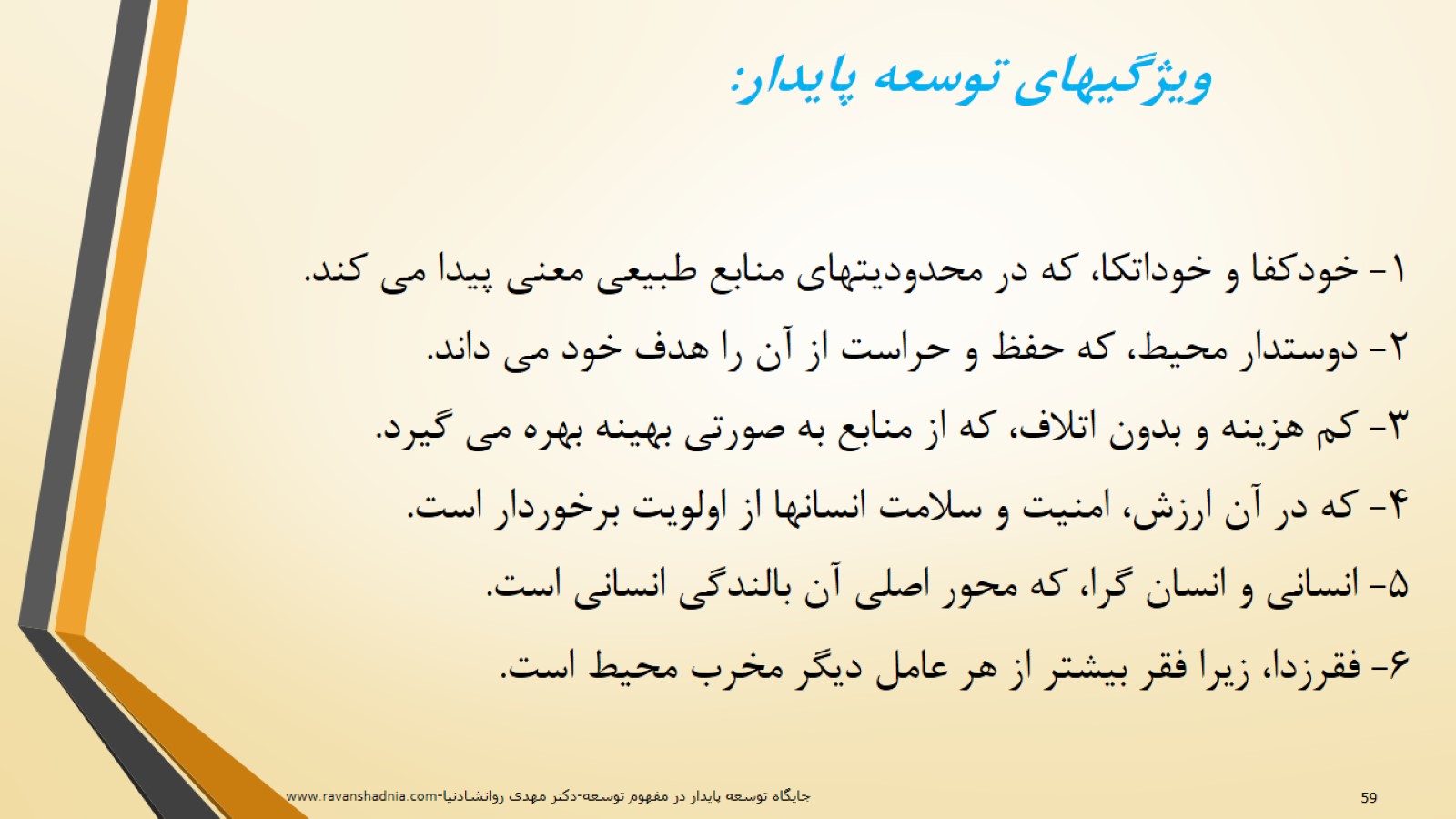 ويژگيهاي توسعه پايدار:
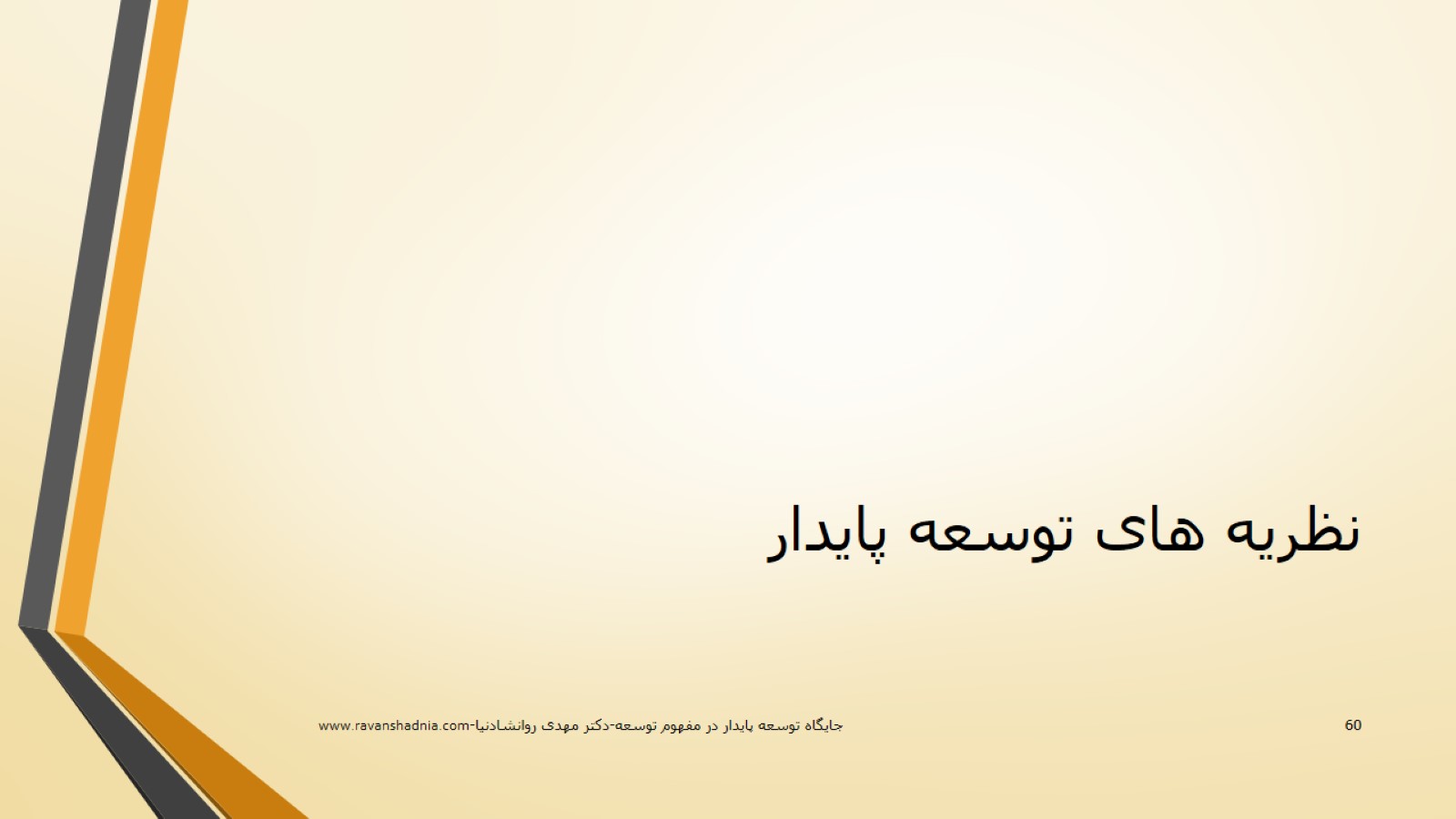 نظریه های توسعه پایدار
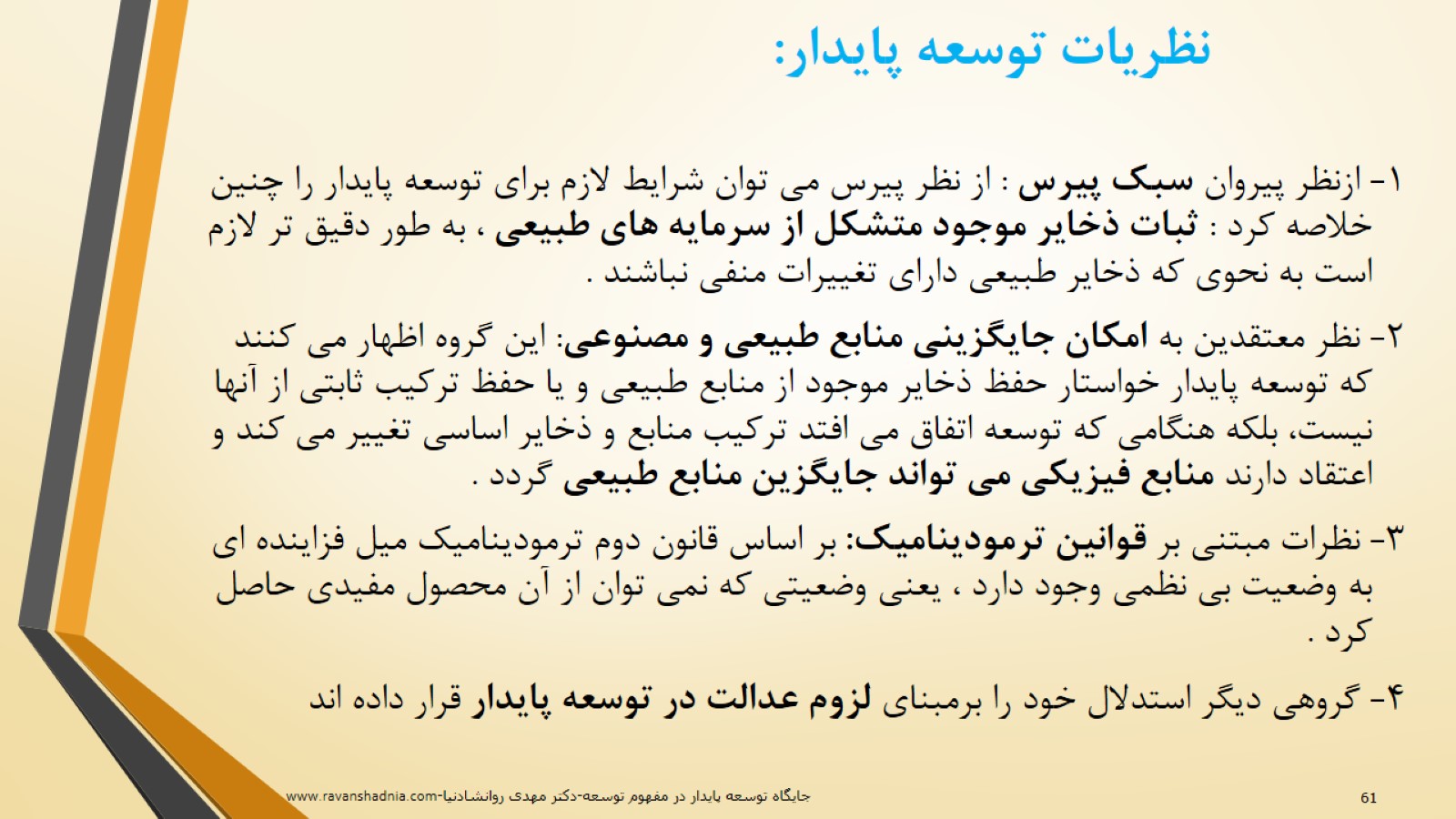 نظریات توسعه پایدار:
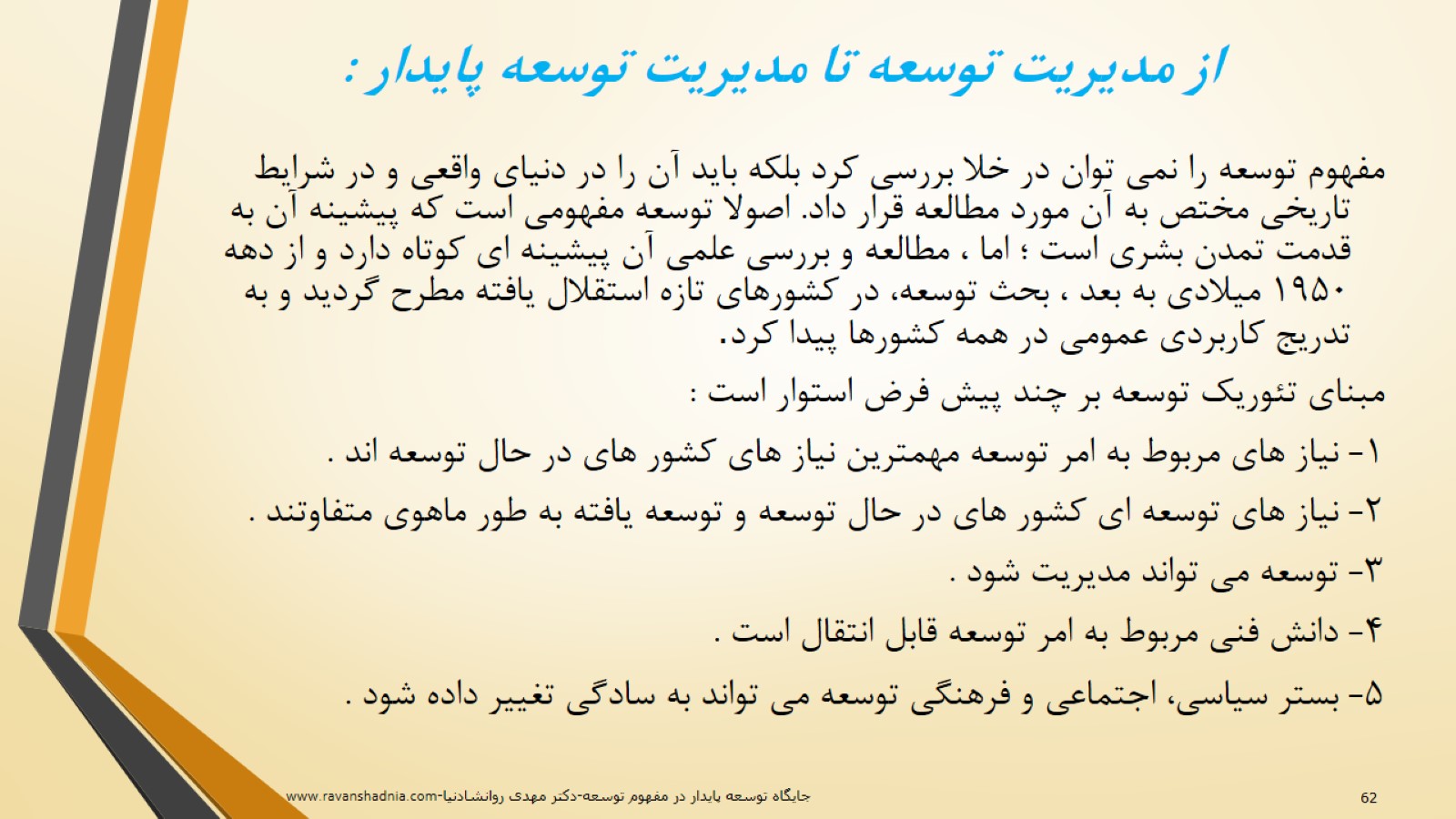 از مديريت توسعه تا مديريت توسعه پايدار :
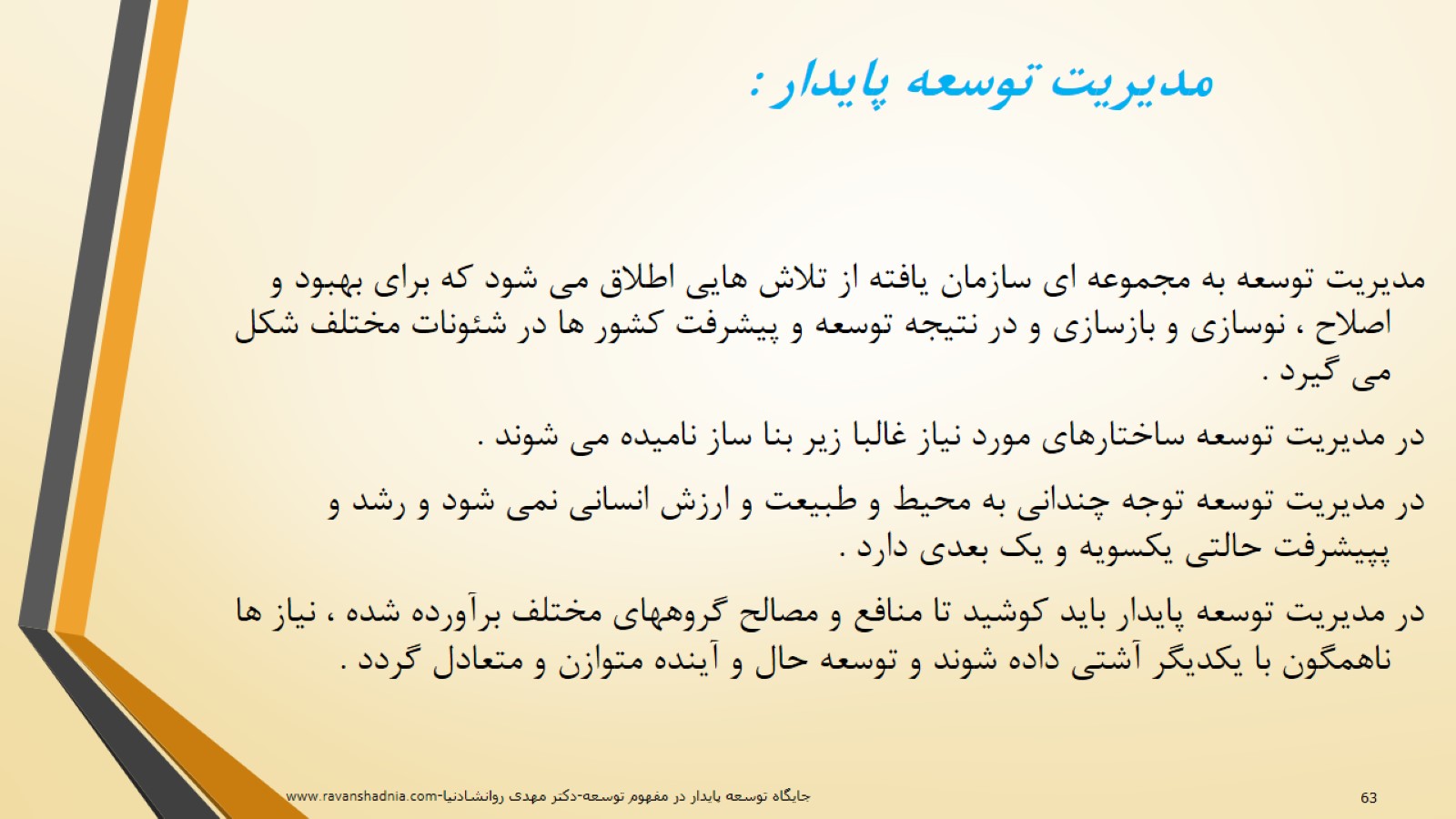 مدیریت توسعه پایدار :
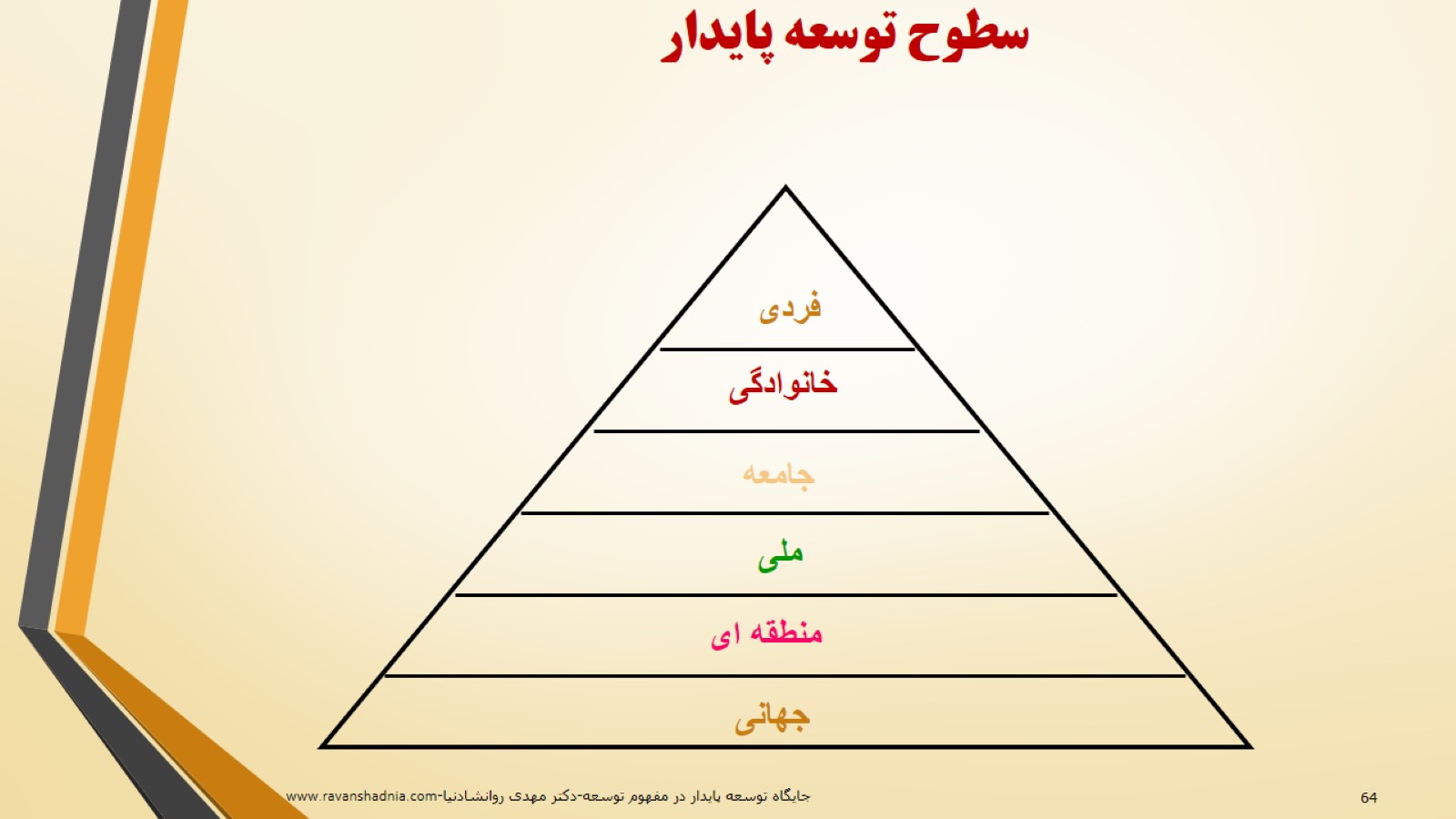 سطوح توسعه پایدار
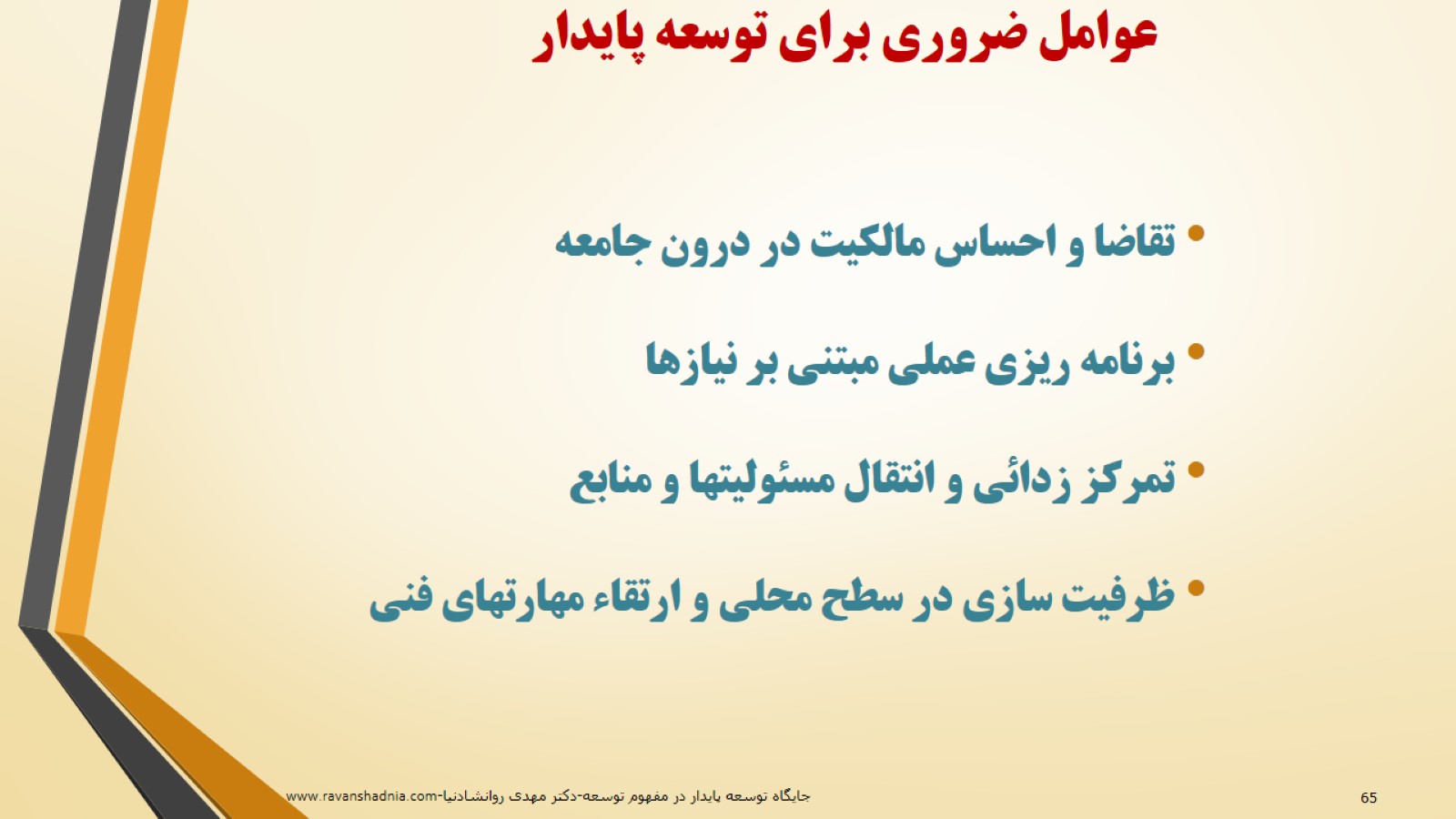 عوامل ضروری برای توسعه پایدار
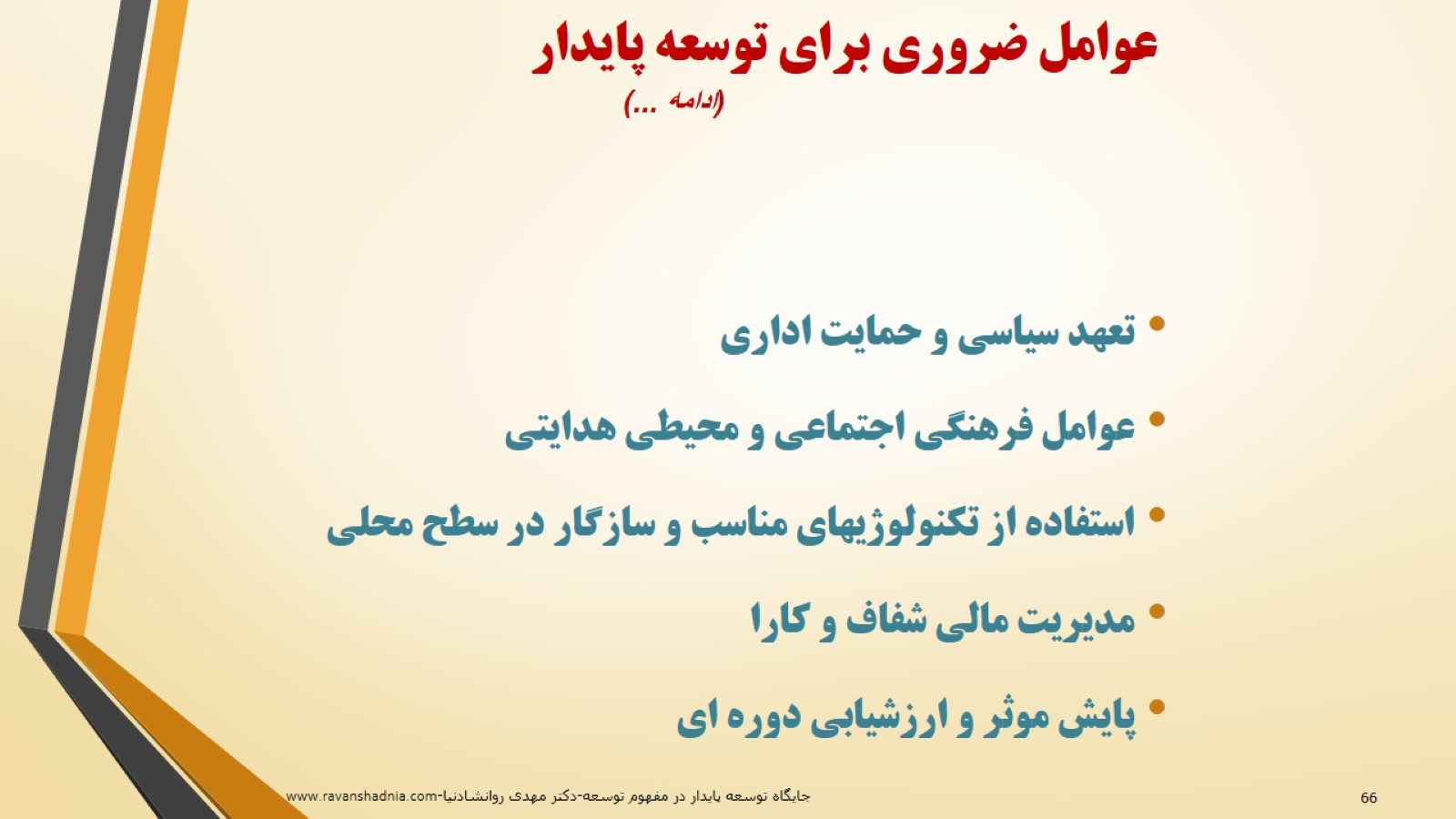 عوامل ضروری برای توسعه پایدار 						(ادامه ...)
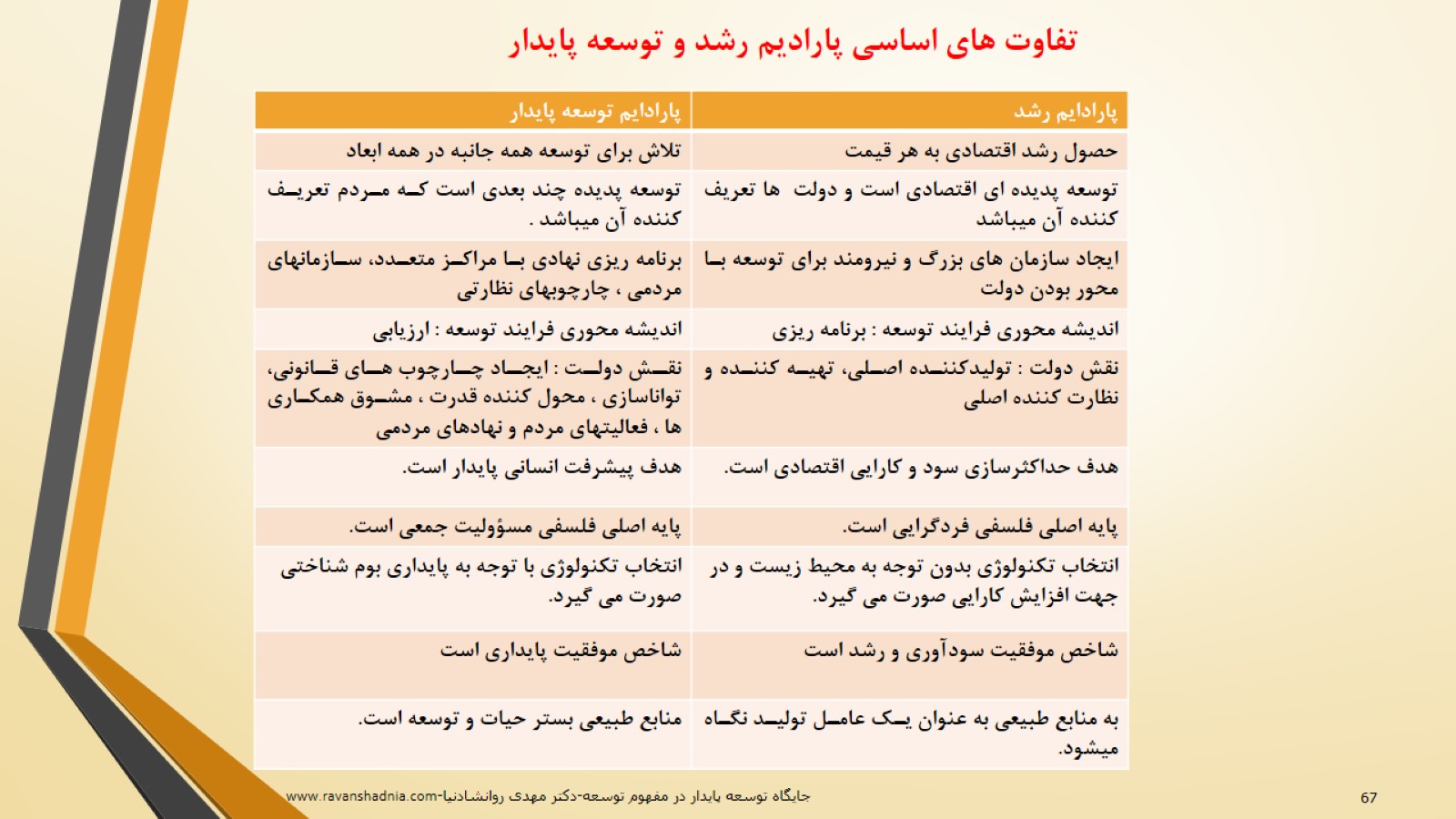 تفاوت های اساسی پارادیم رشد و توسعه پایدار
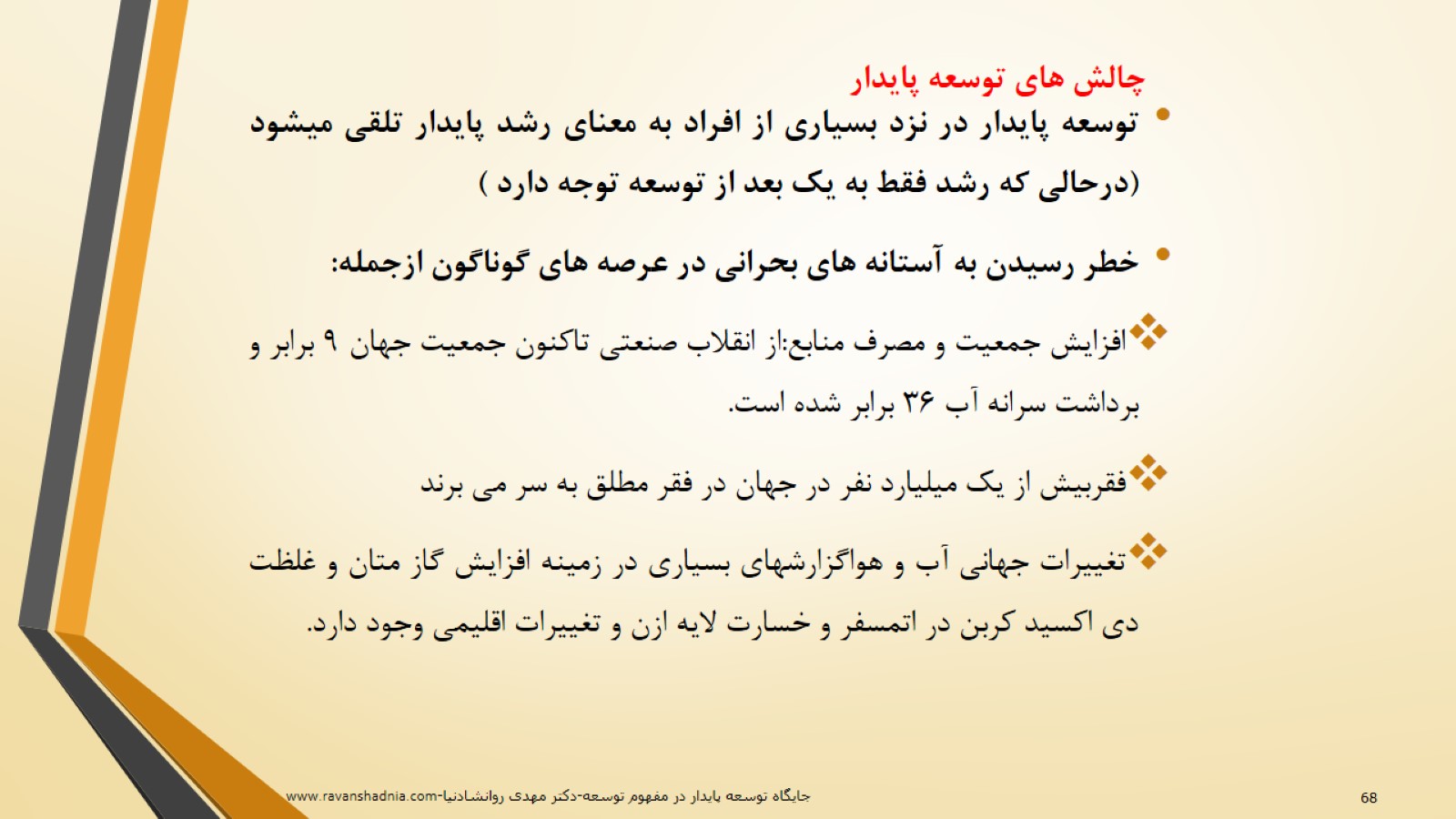 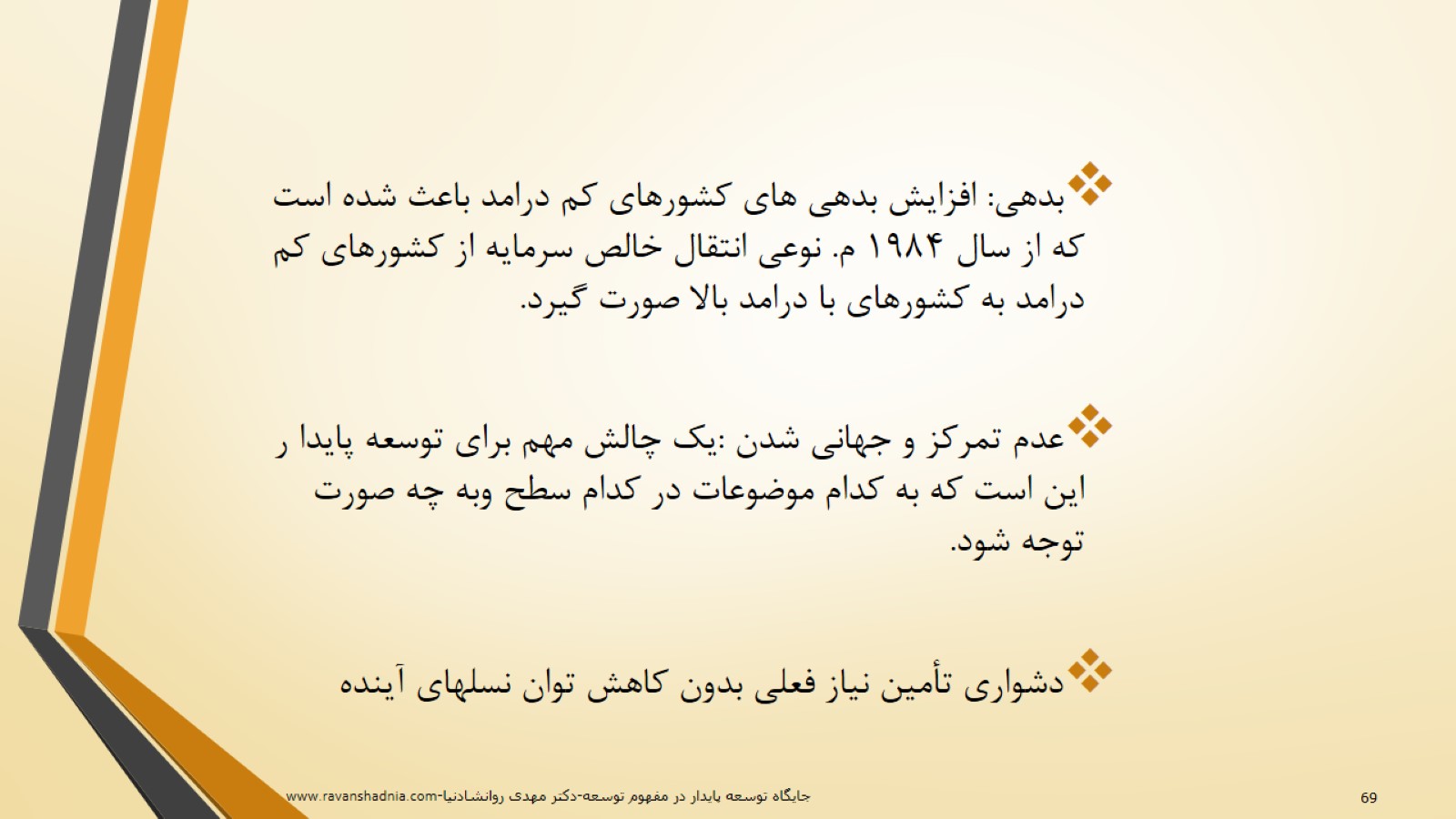 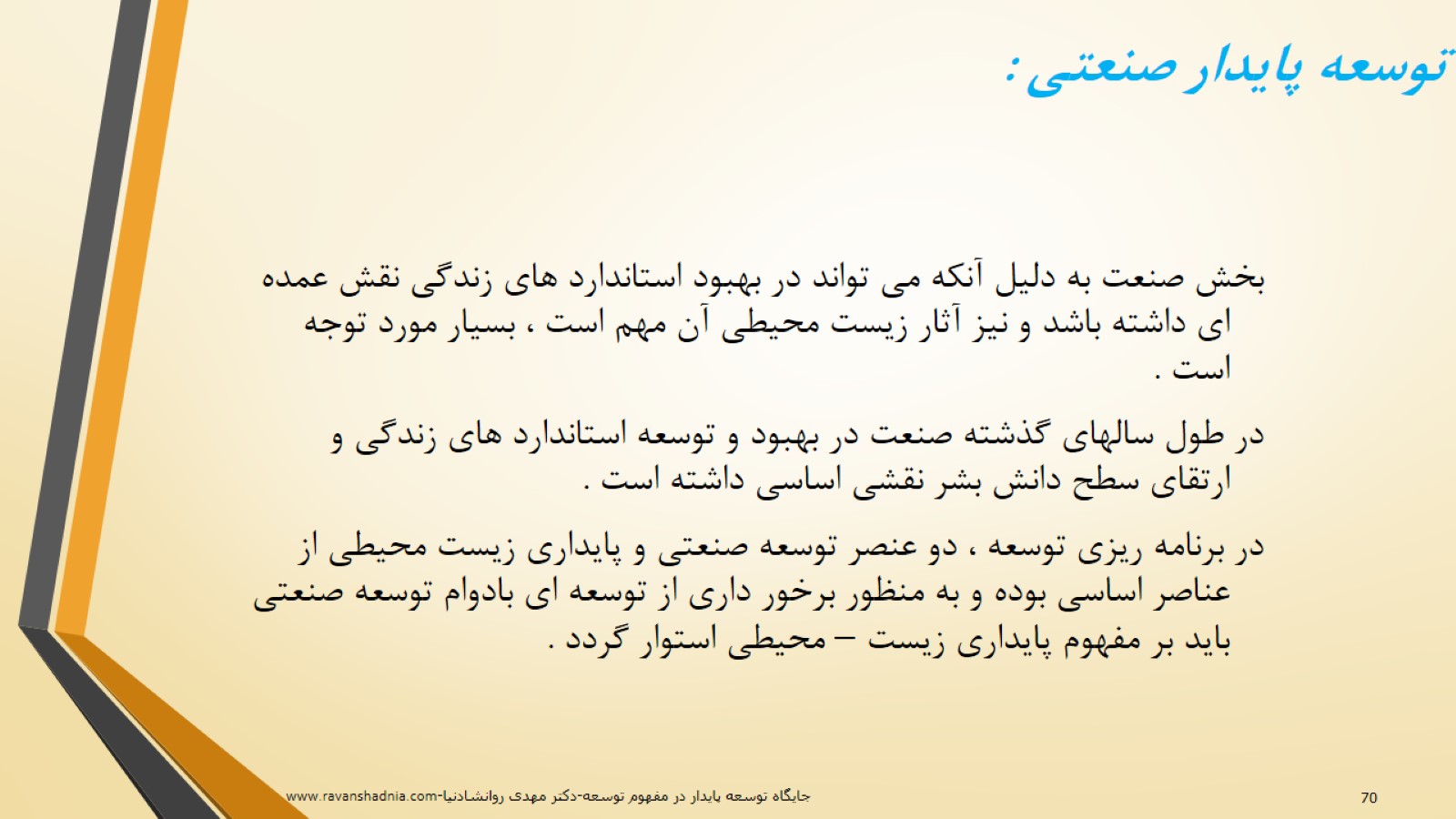 توسعه پايدار صنعتي :
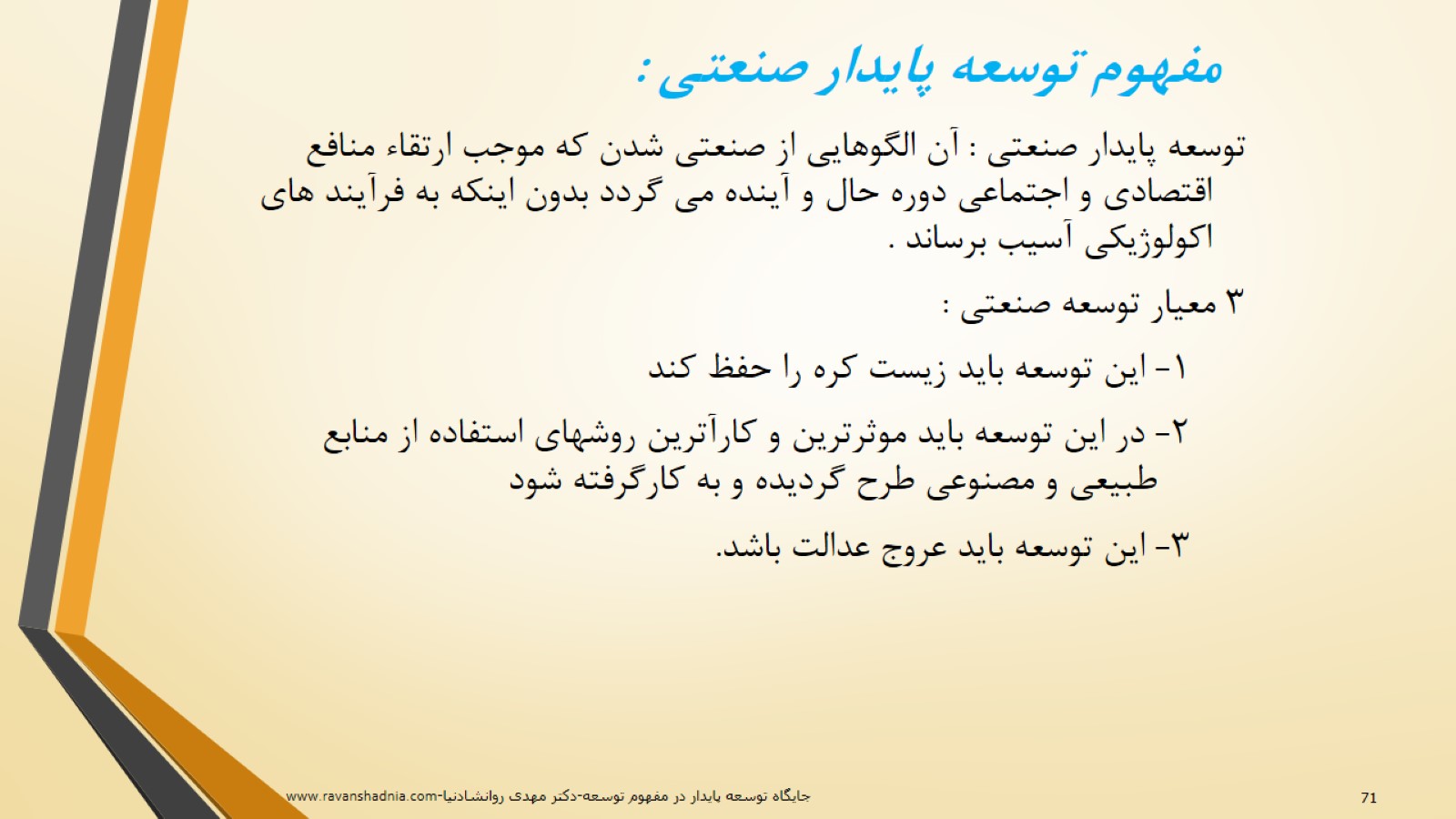 مفهوم توسعه پایدار صنعتی :
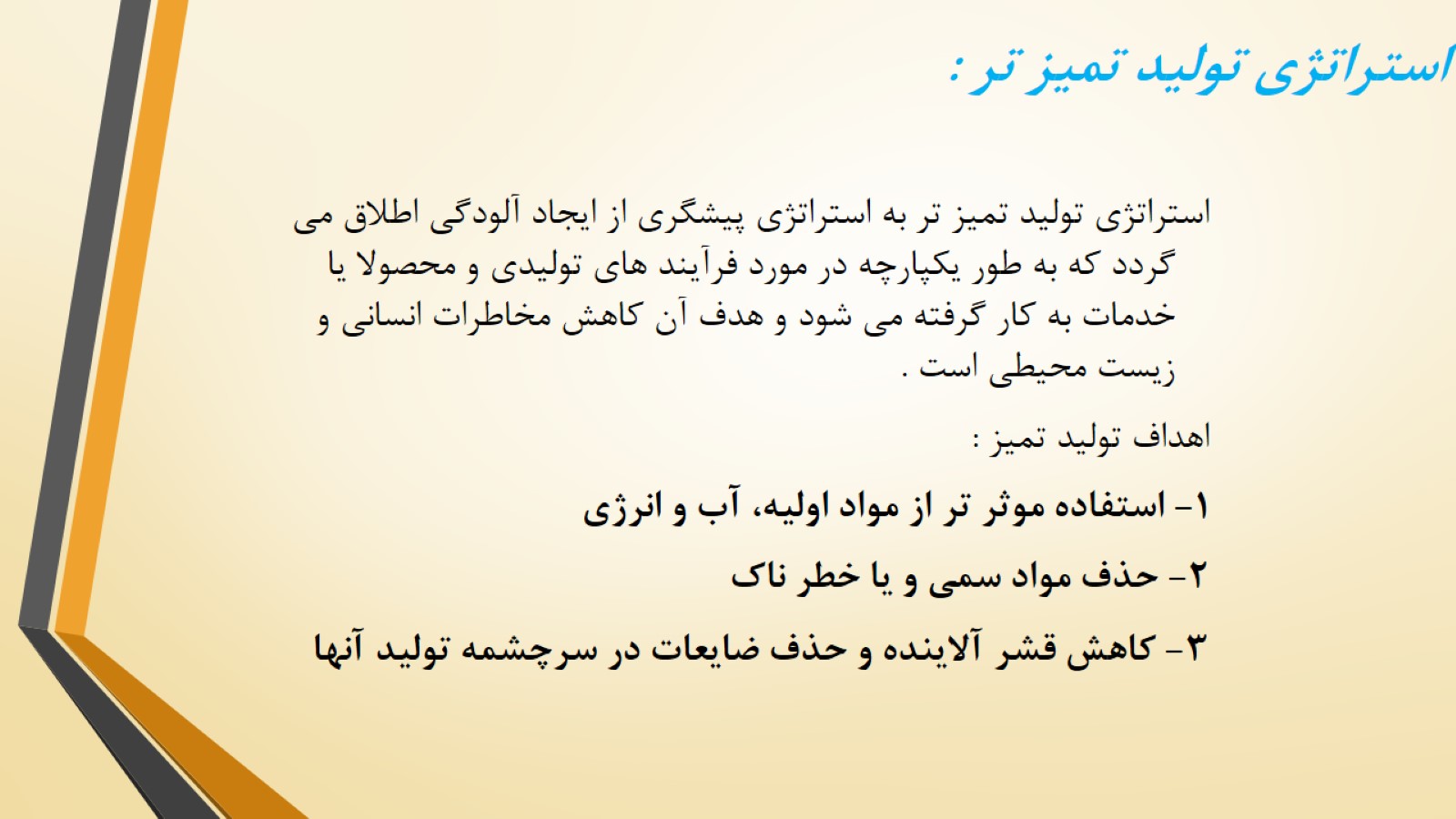 استراتژی تولید تمیز تر :
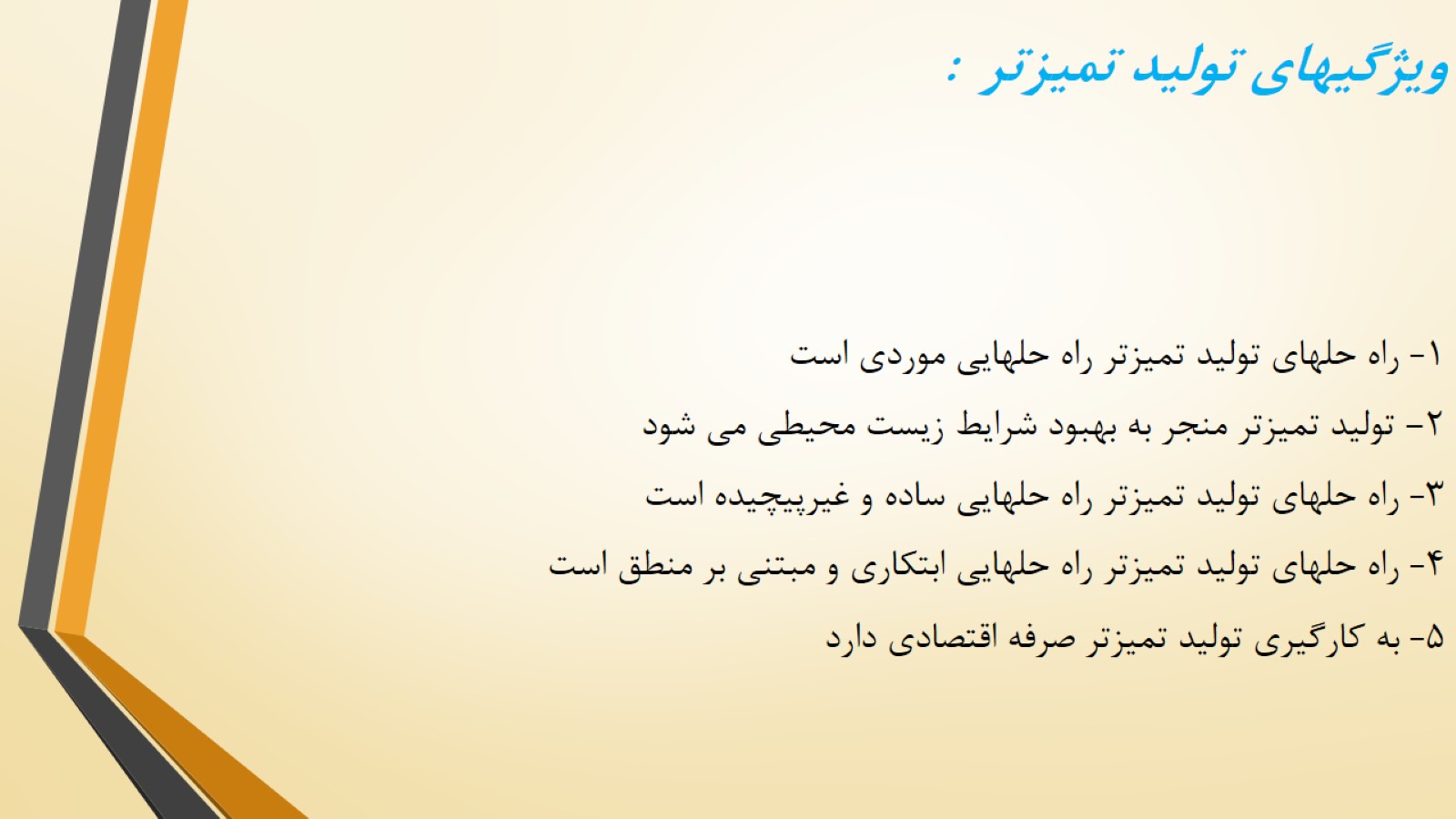 ويژگيهاي توليد تميزتر  :
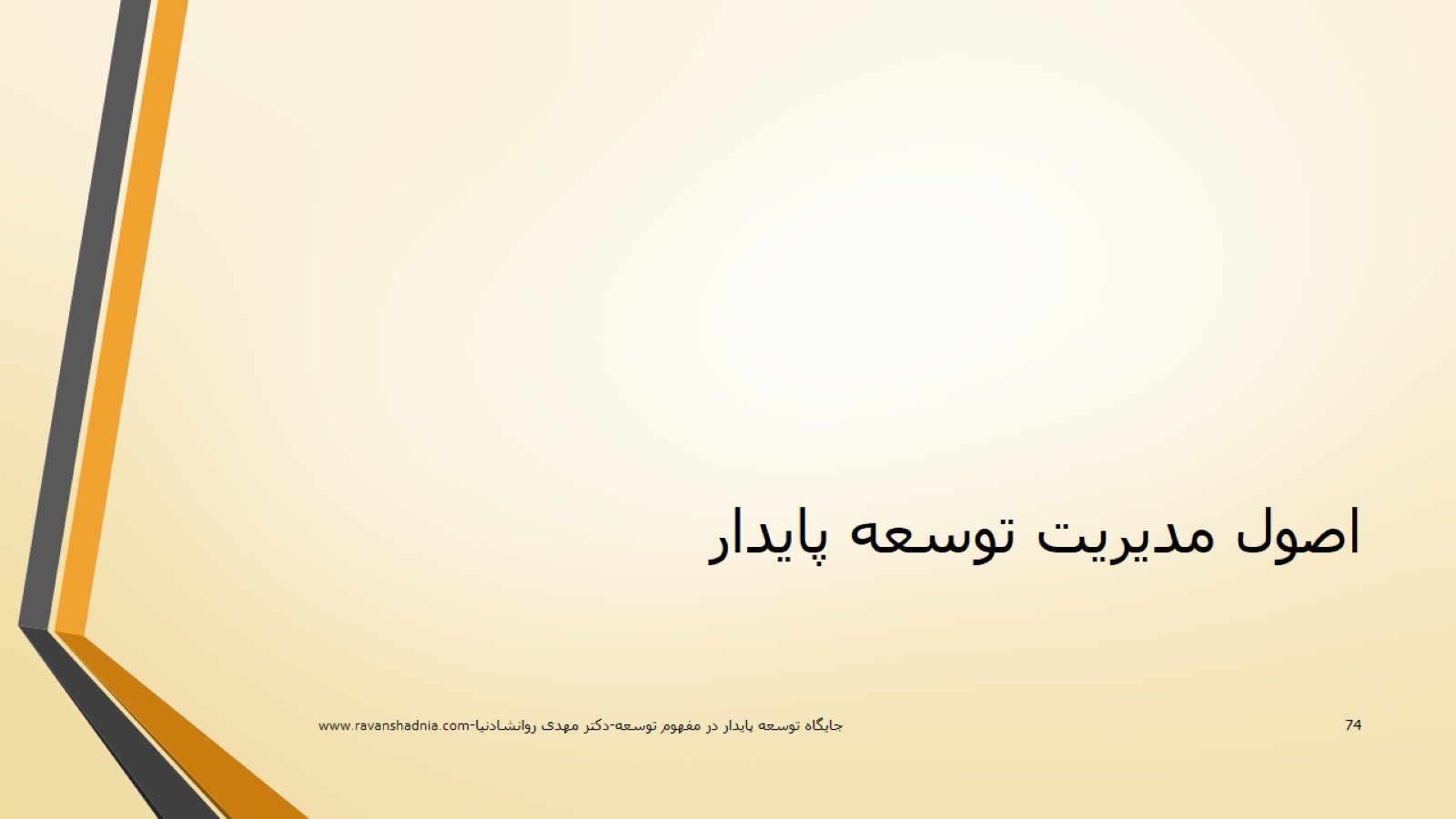 اصول مدیریت توسعه پایدار
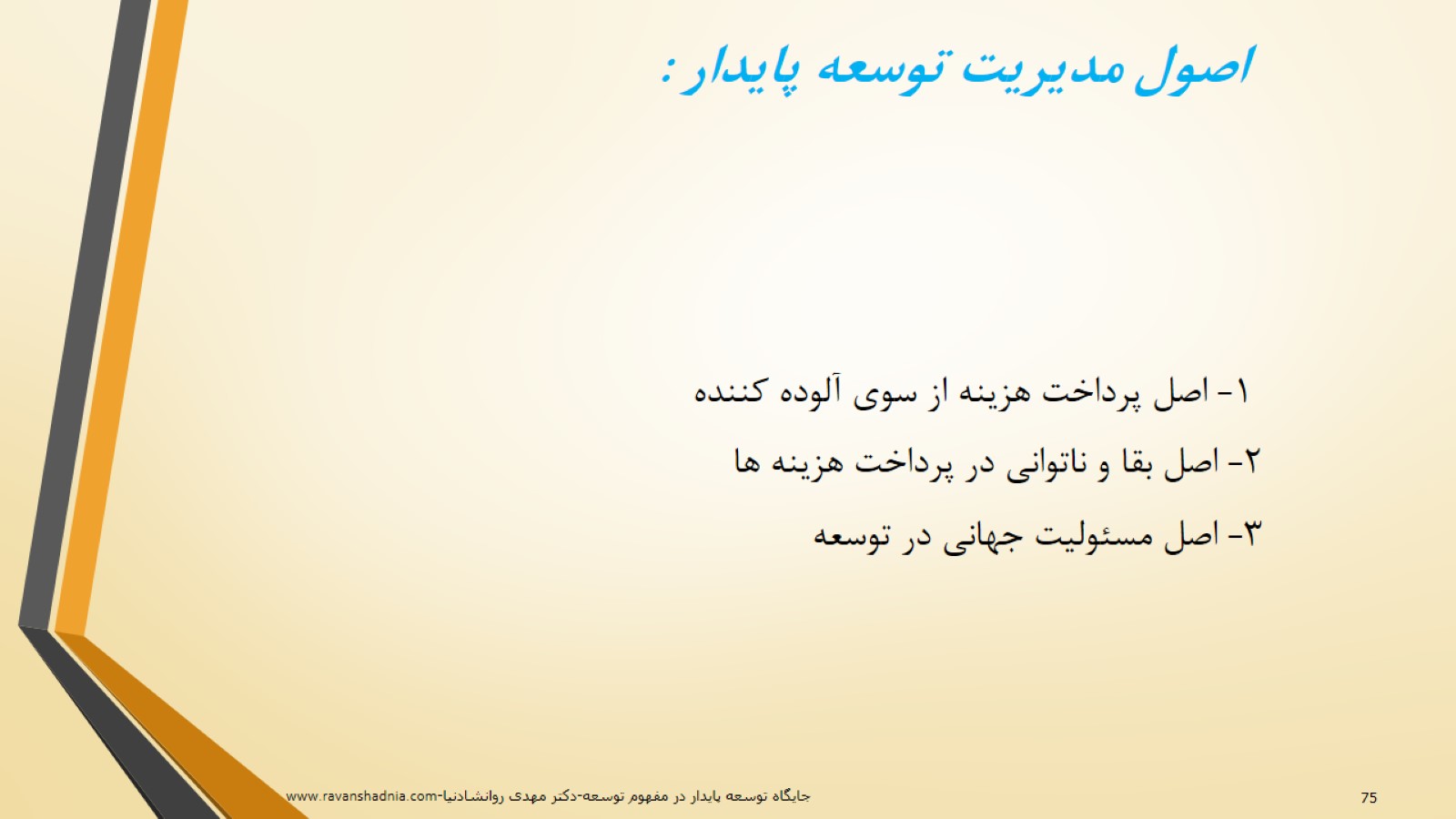 اصول مديريت توسعه پايدار :
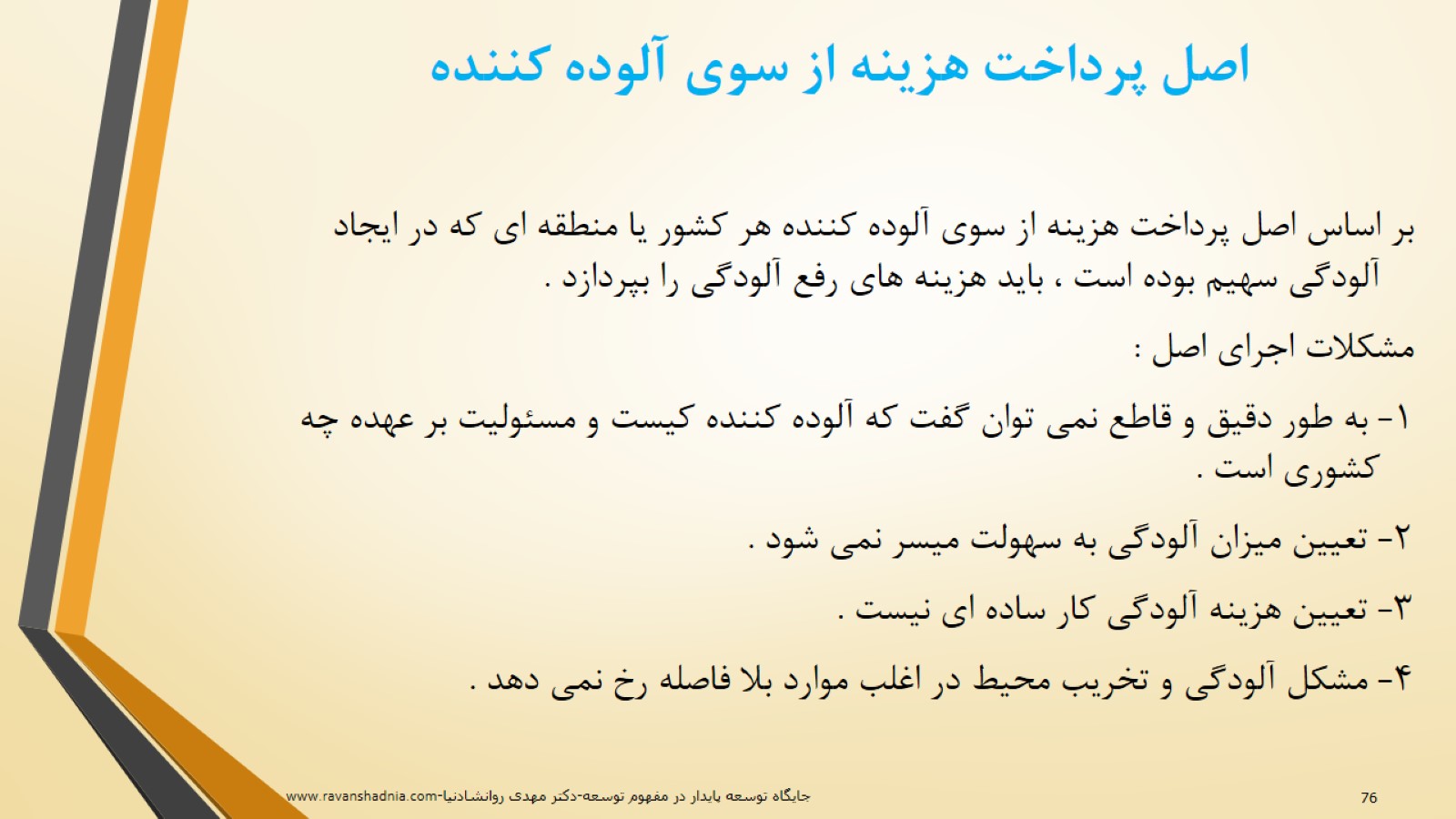 اصل پرداخت هزینه از سوی آلوده کننده
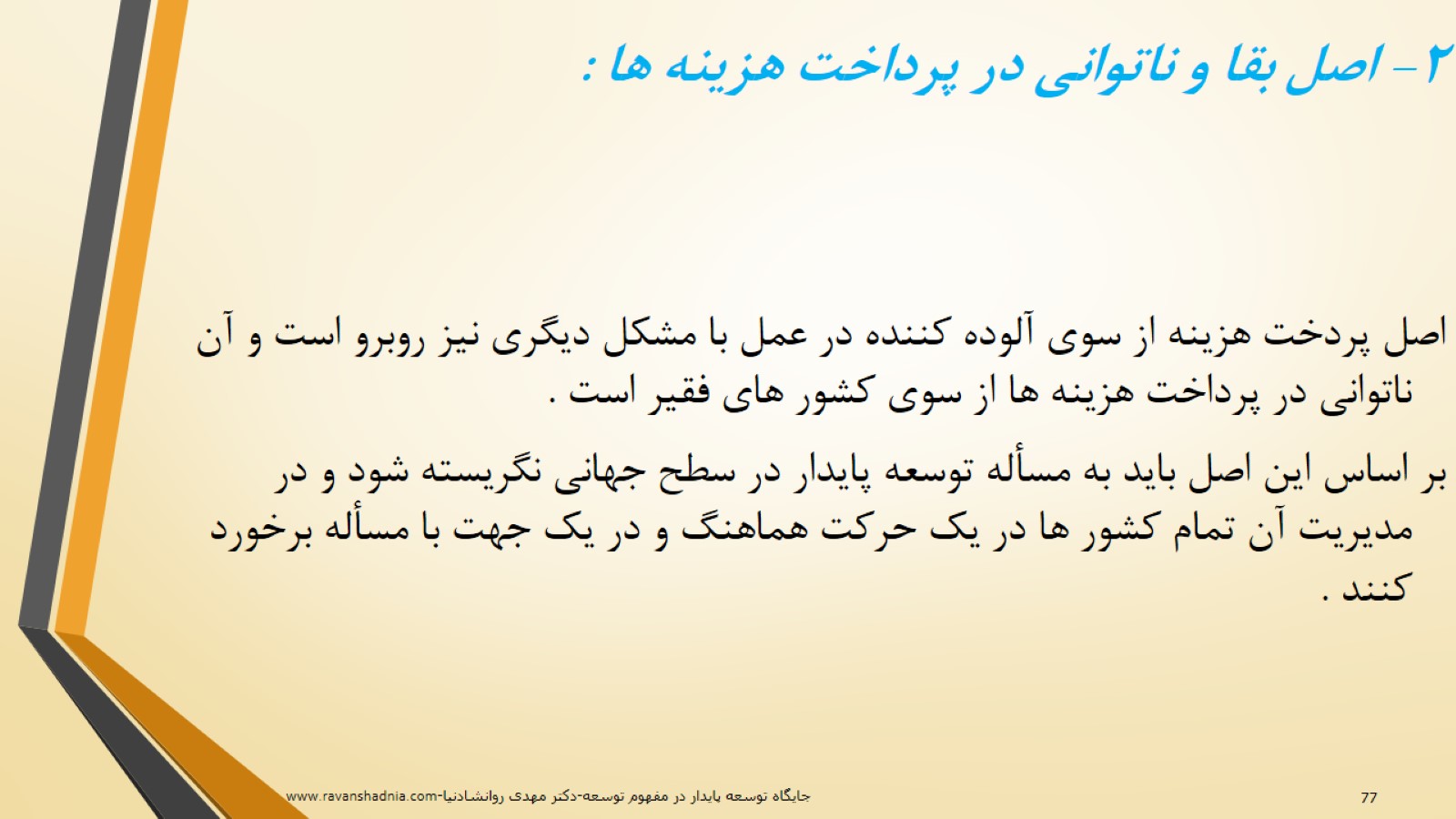 2- اصل بقا و ناتوانی در پرداخت هزینه ها :
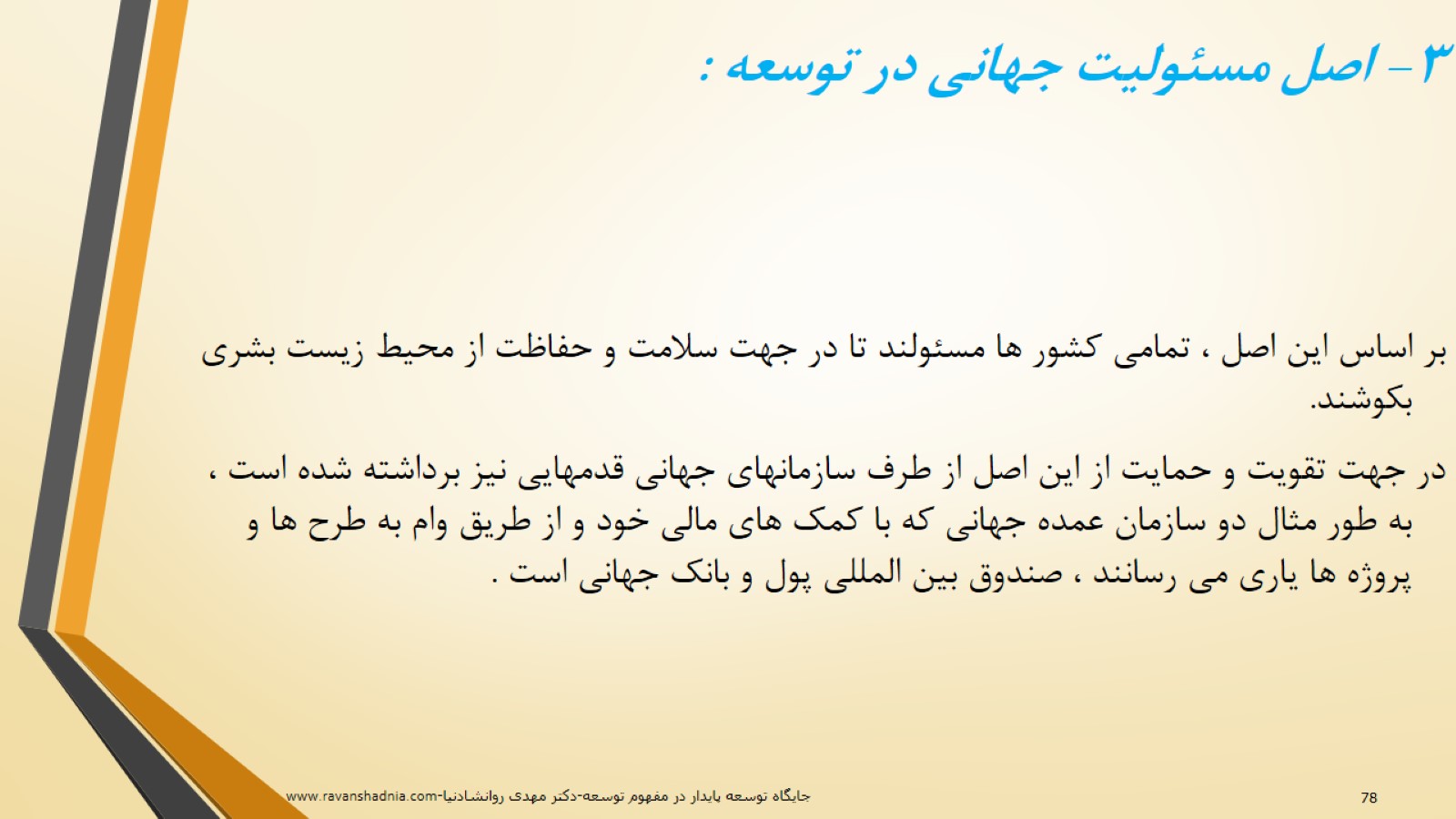 3- اصل مسئولیت جهانی در توسعه :
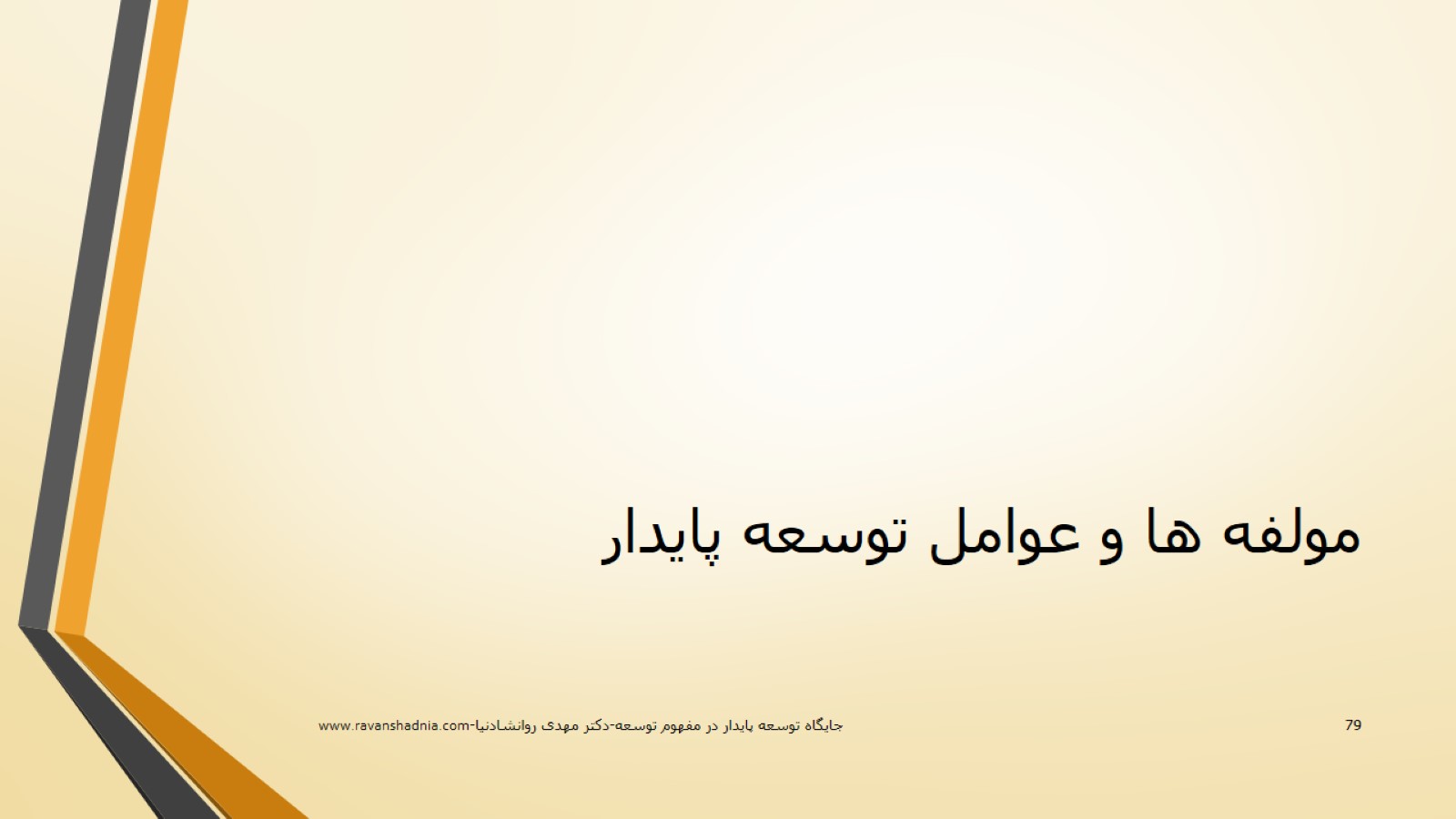 مولفه ها و عوامل توسعه پایدار
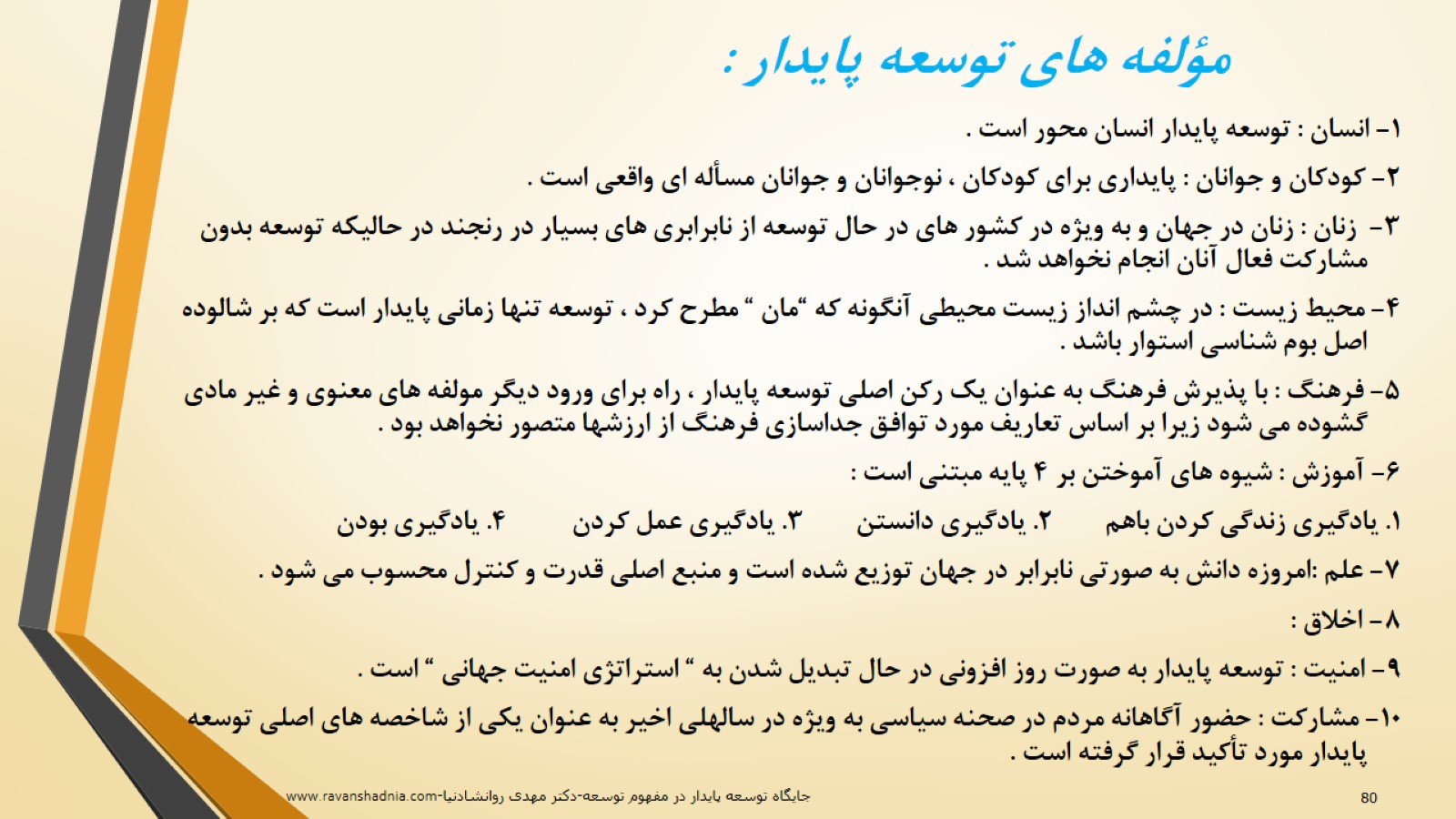 مؤلفه هاي توسعه پايدار :
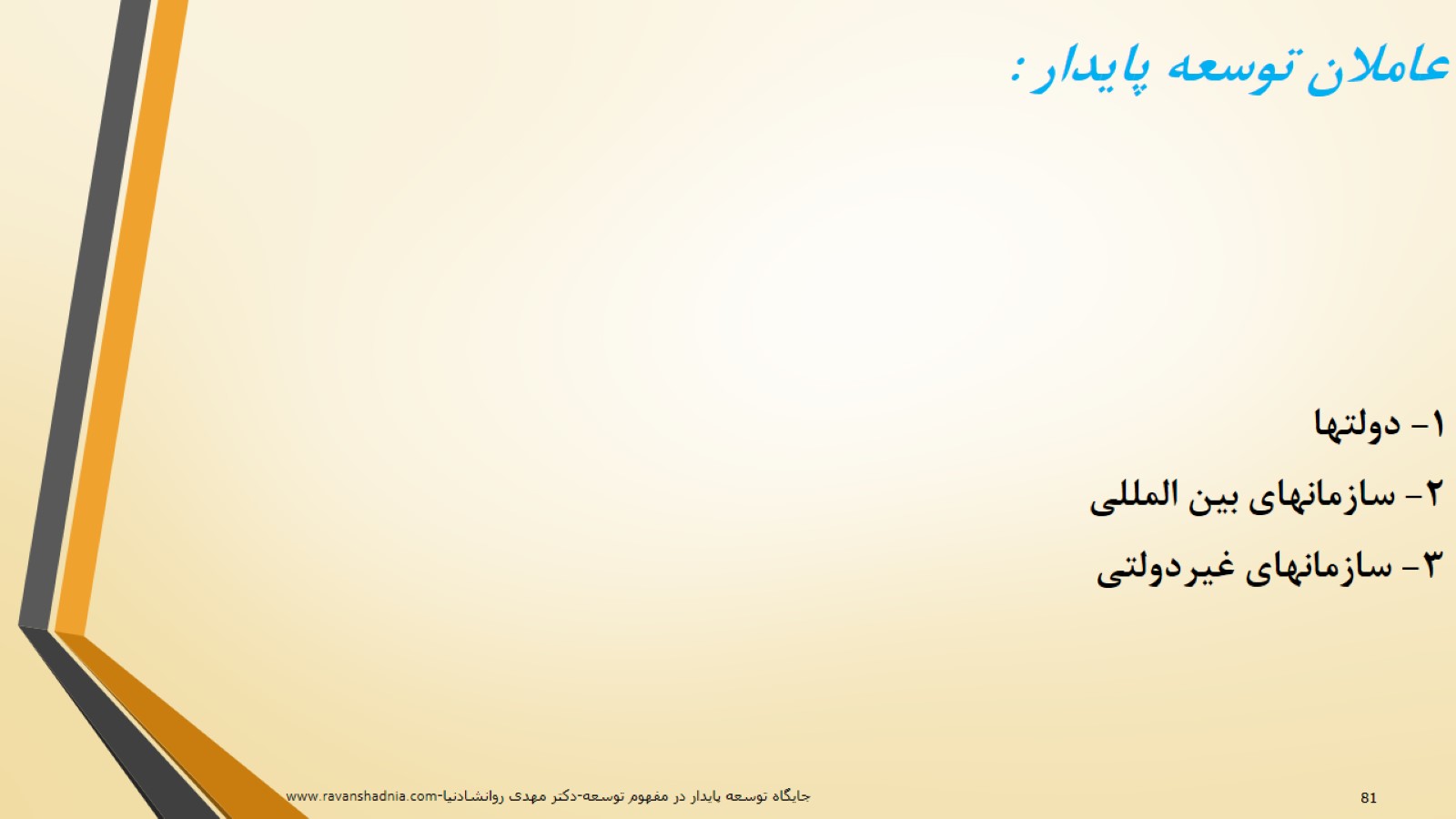 عاملان توسعه پايدار :
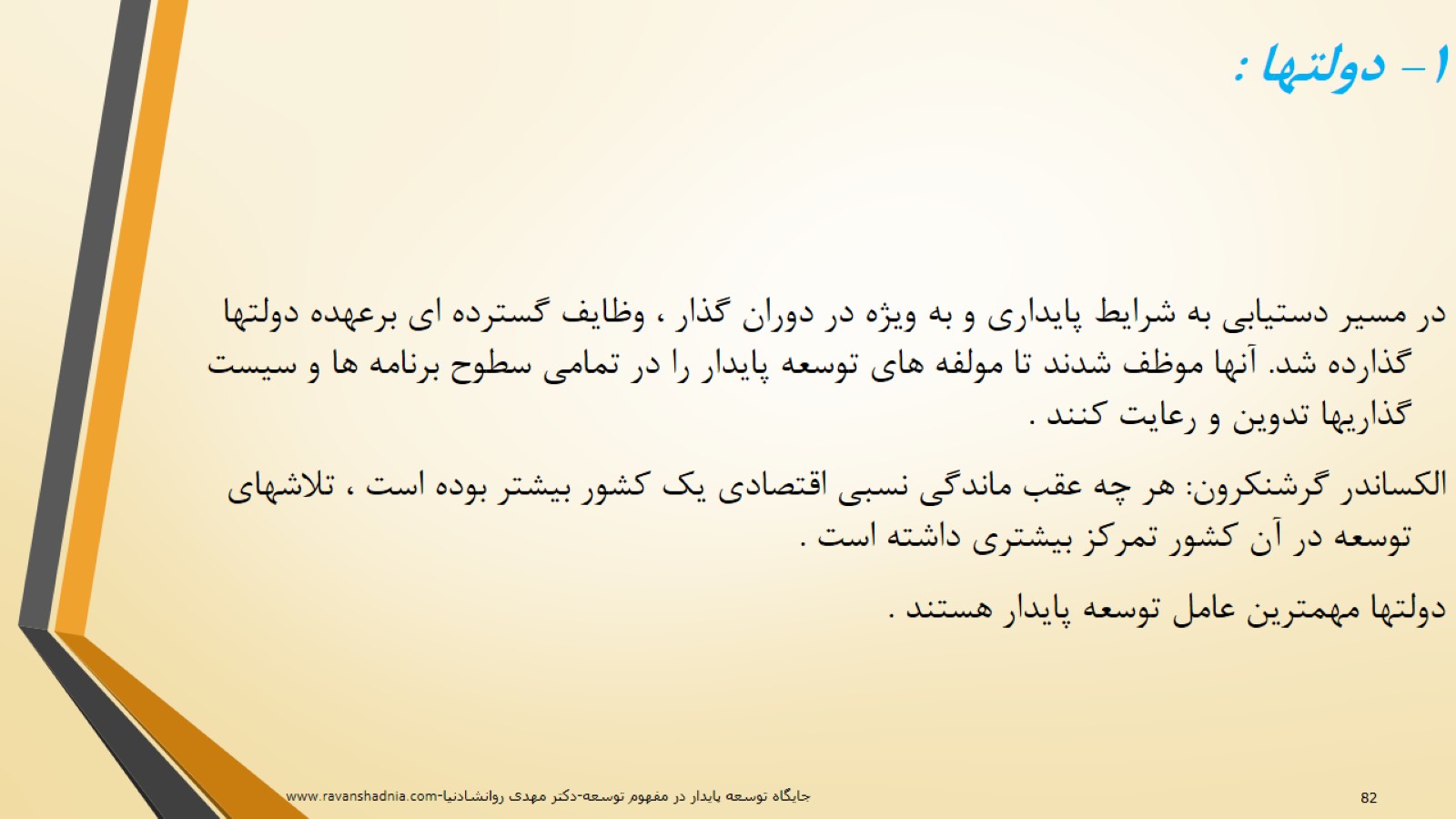 1- دولتها :
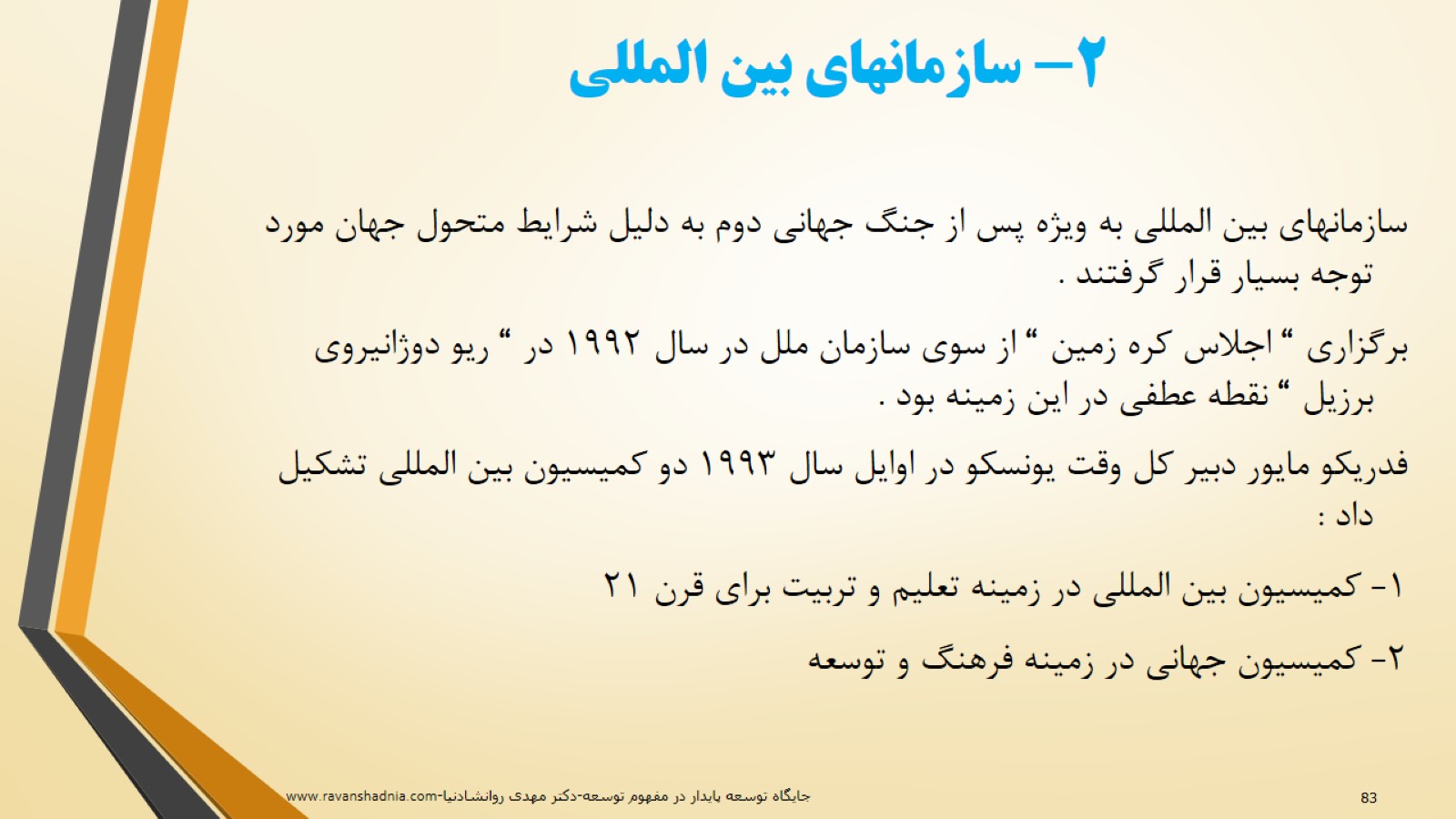 2- سازمانهای بین المللی
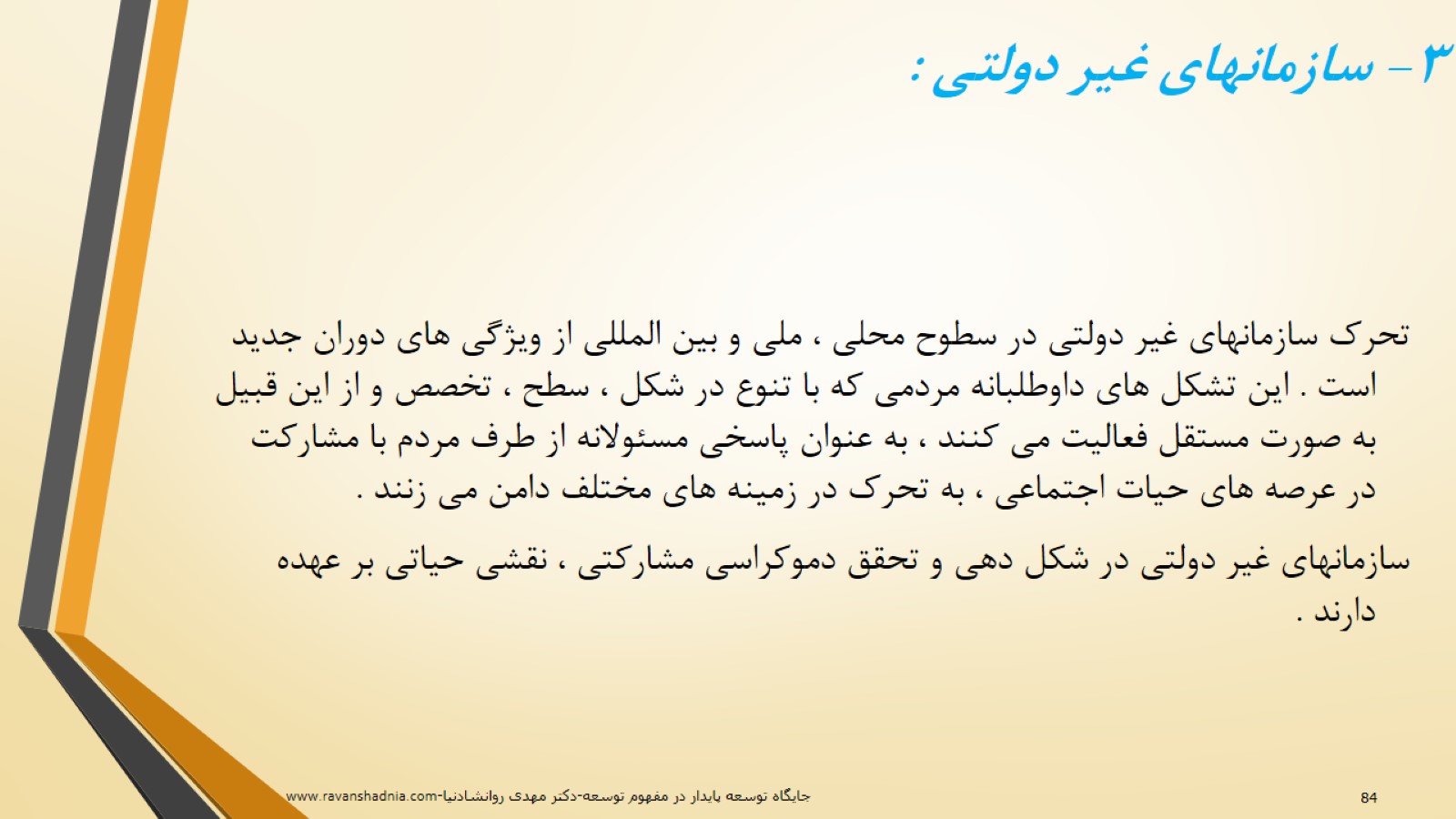 3- سازمانهای غیر دولتی :
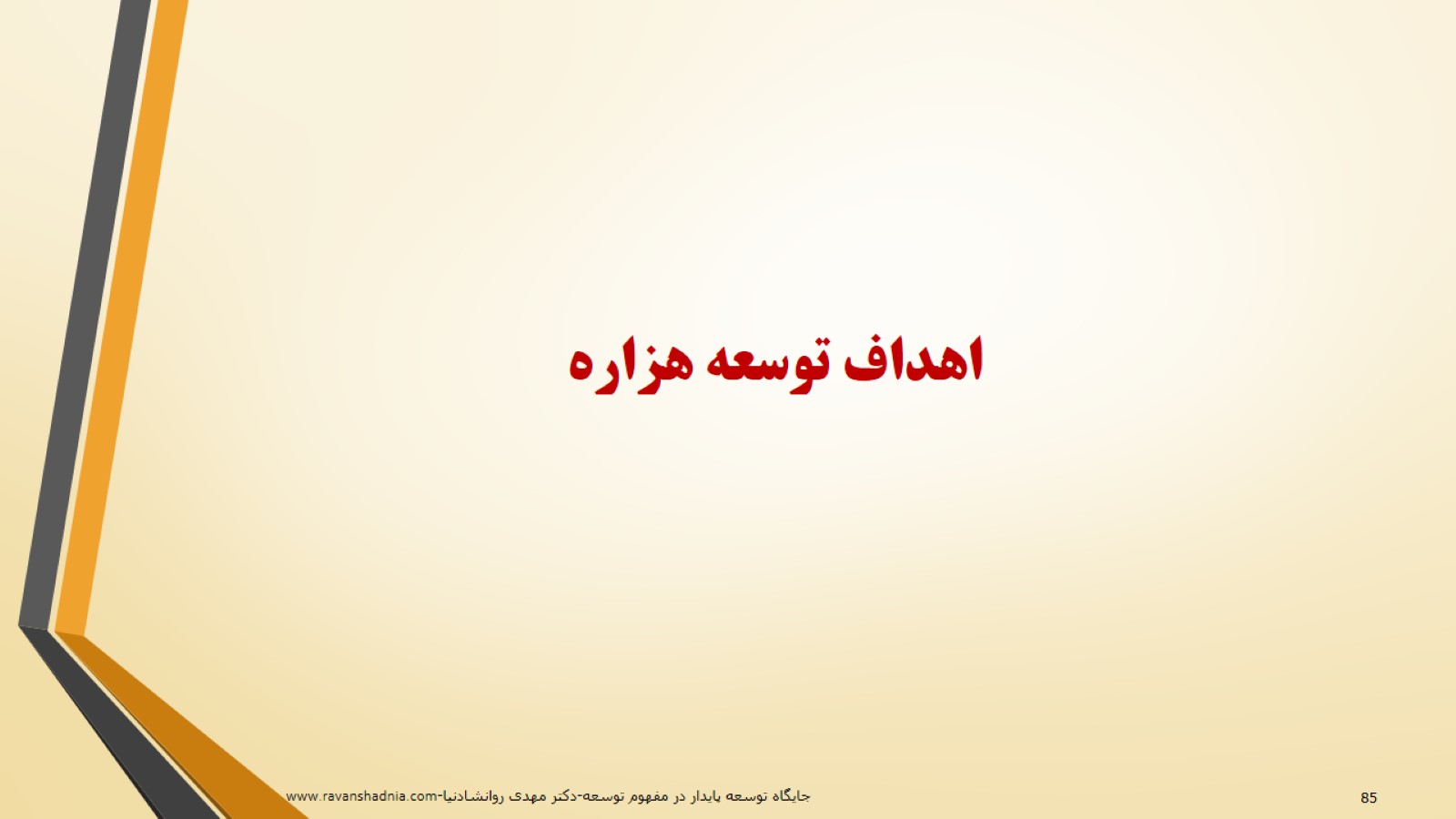 اهداف توسعه هزاره
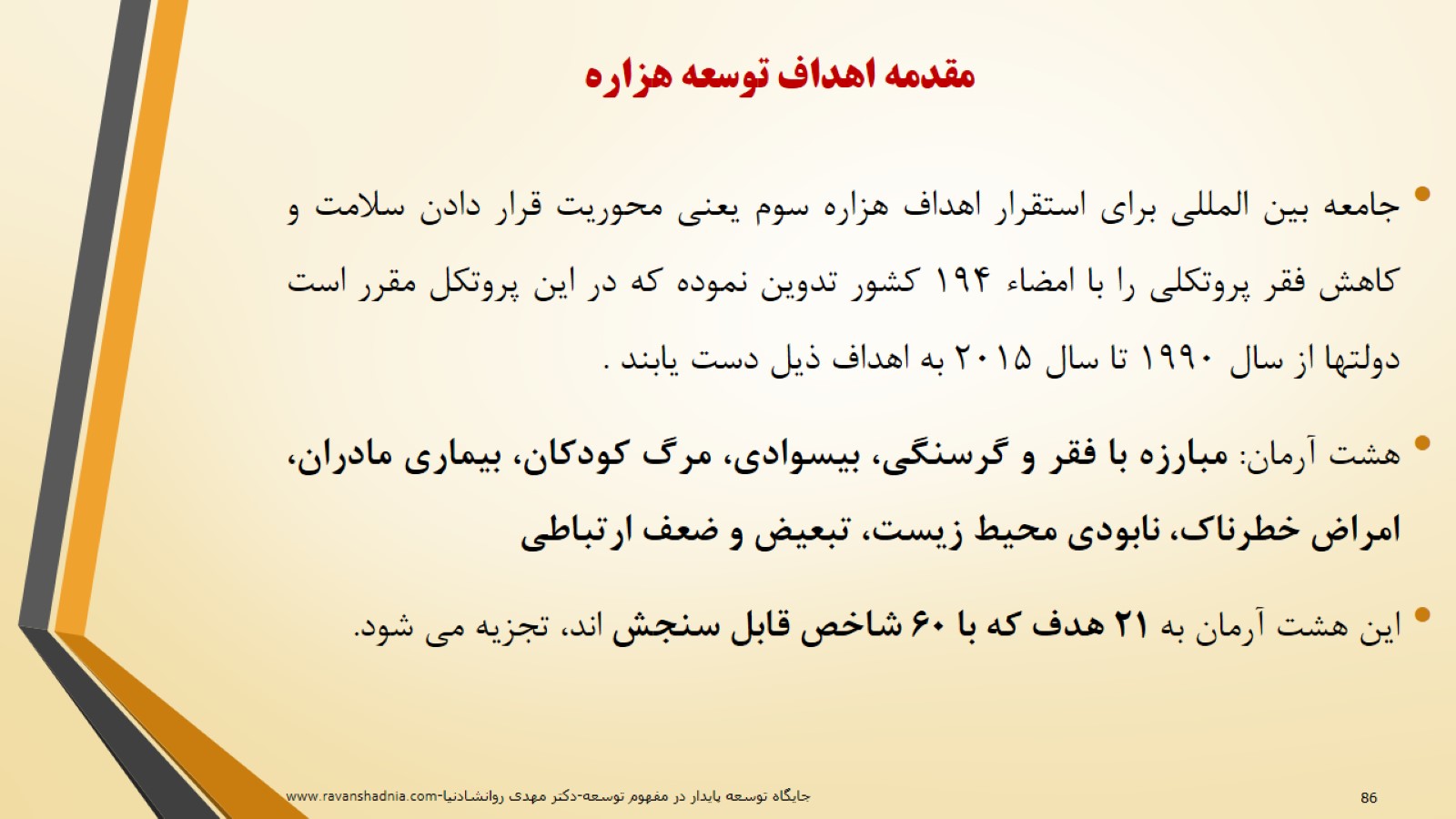 مقدمه اهداف توسعه هزاره
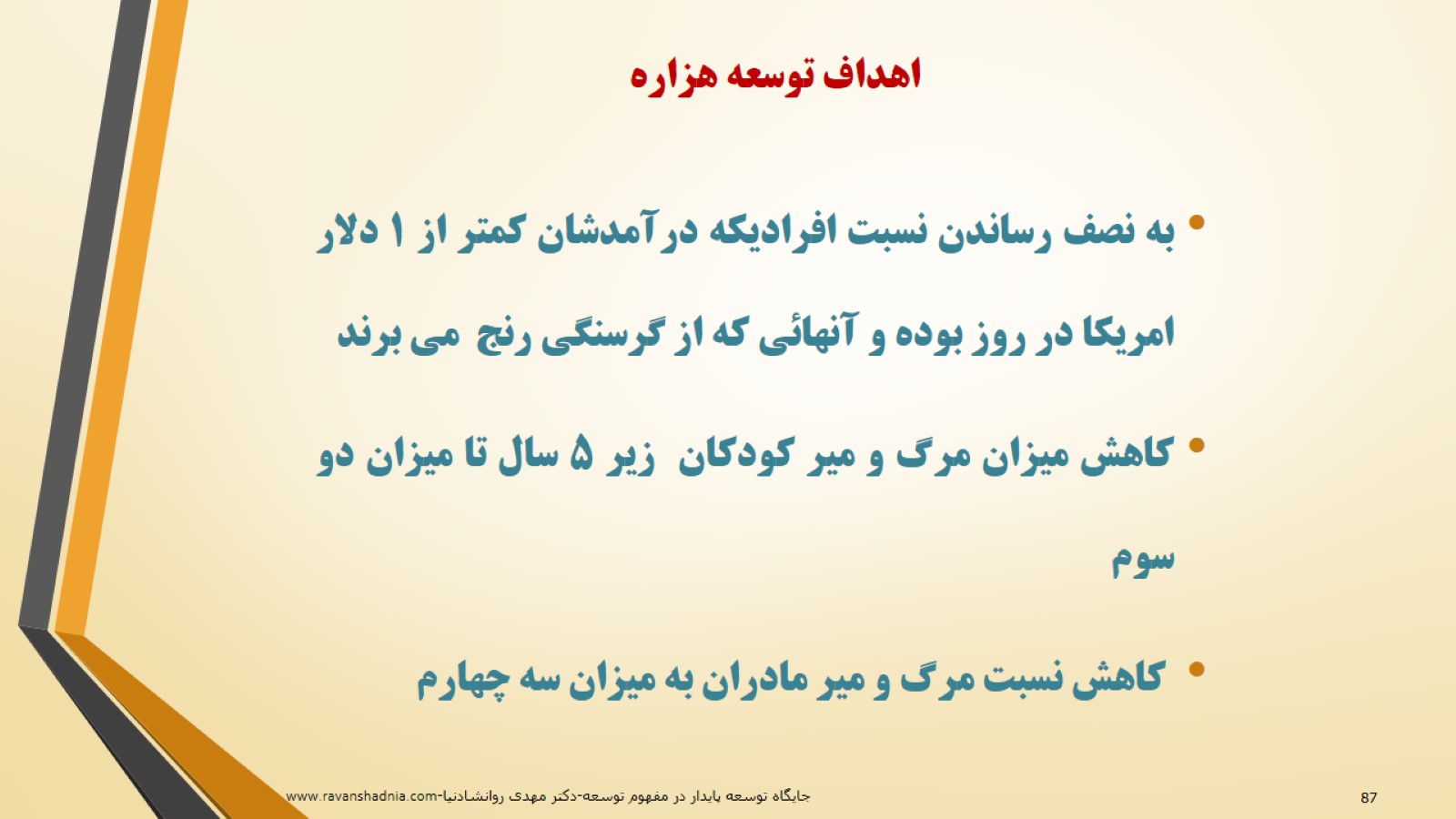 اهداف توسعه هزاره
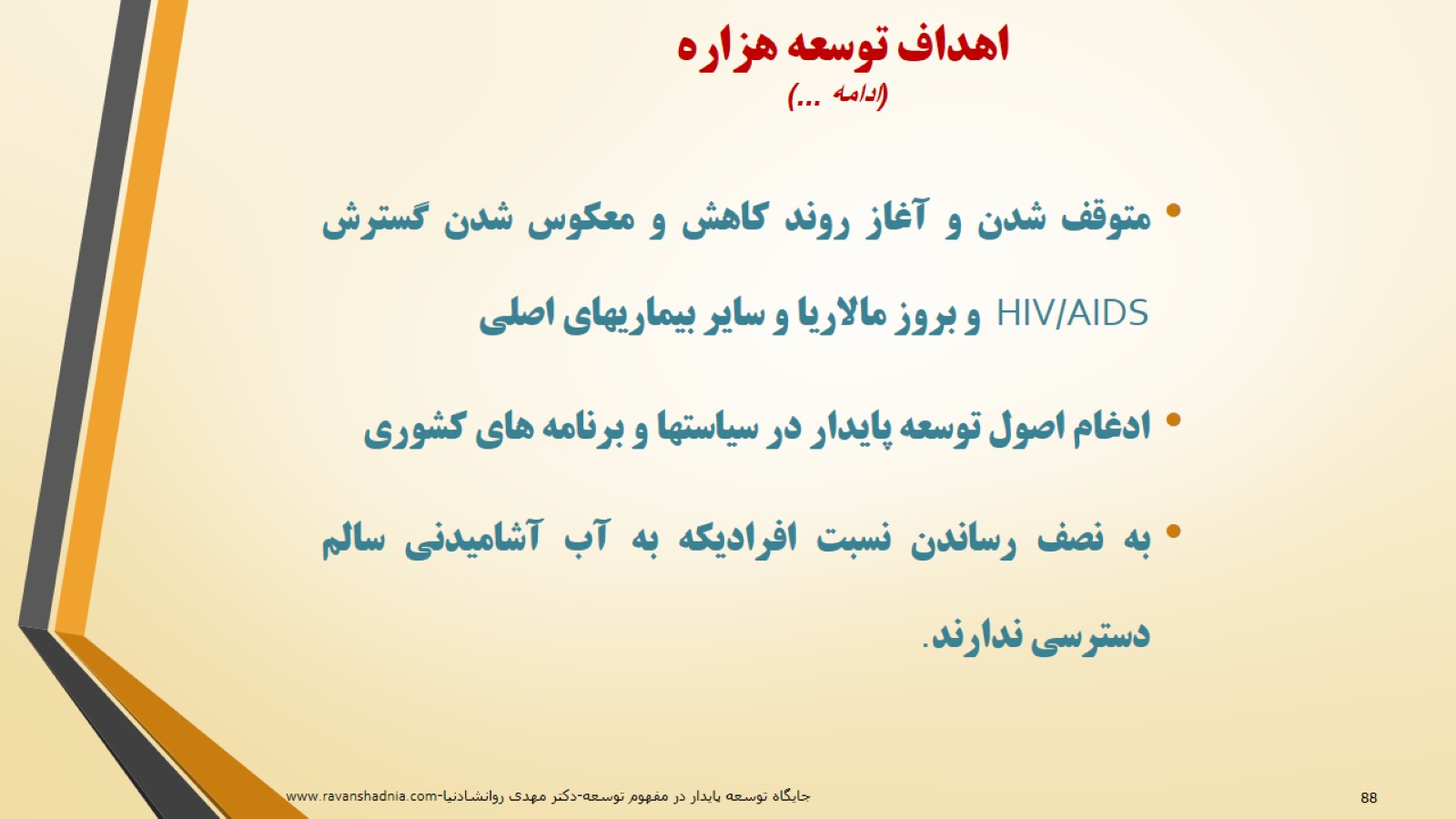 اهداف توسعه هزاره 					                                                           (ادامه ...)
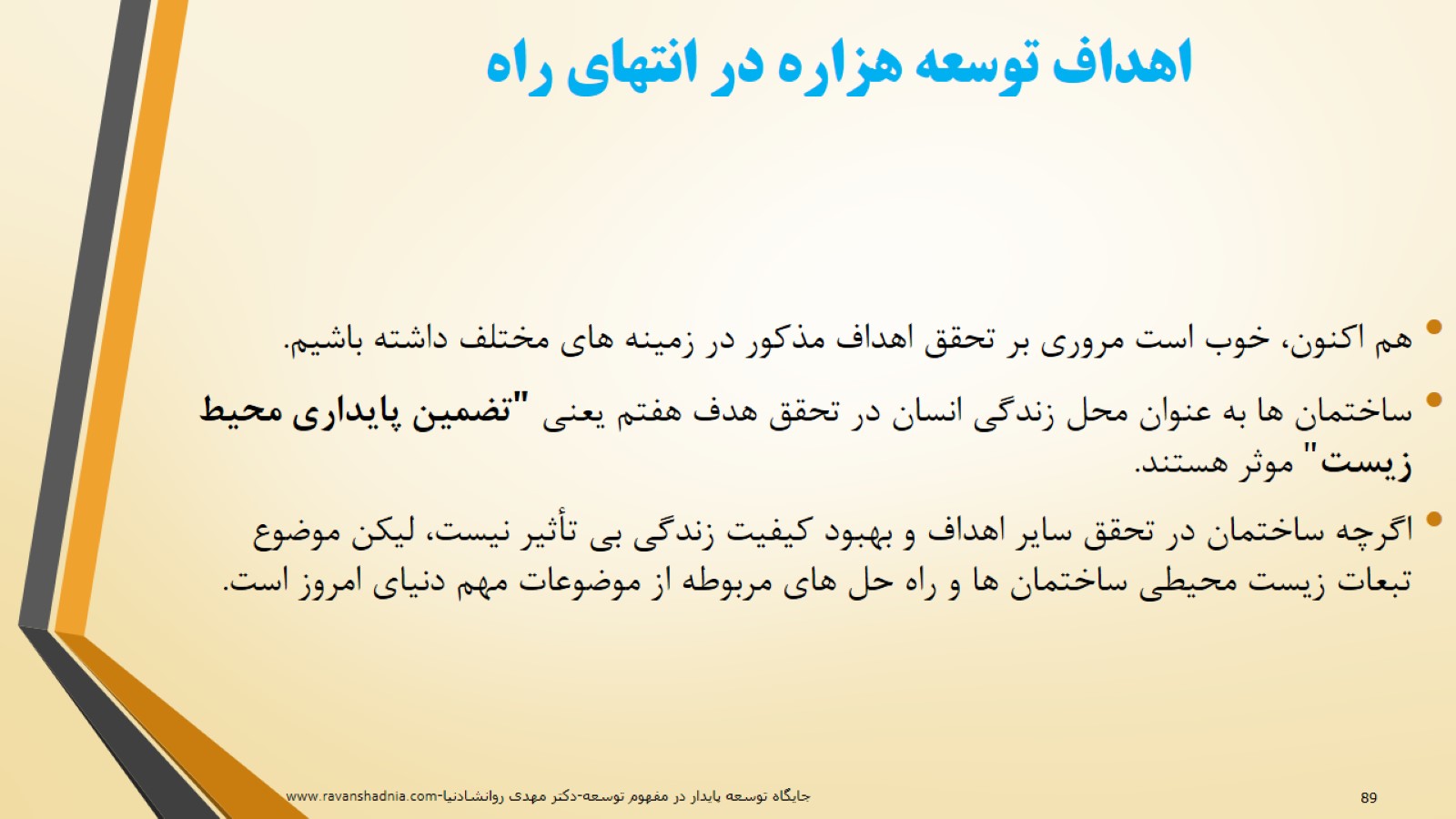 اهداف توسعه هزاره در انتهای راه
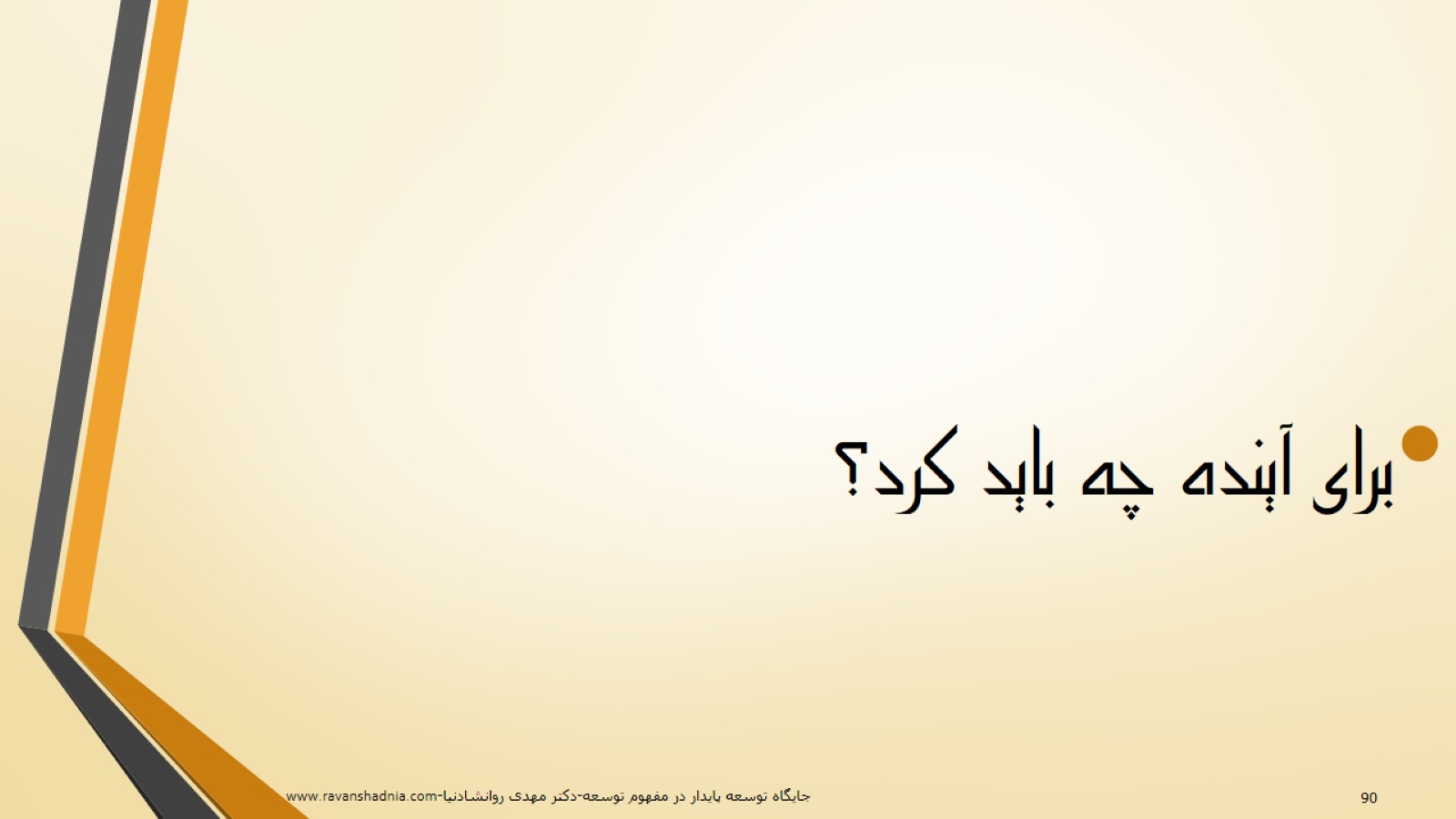 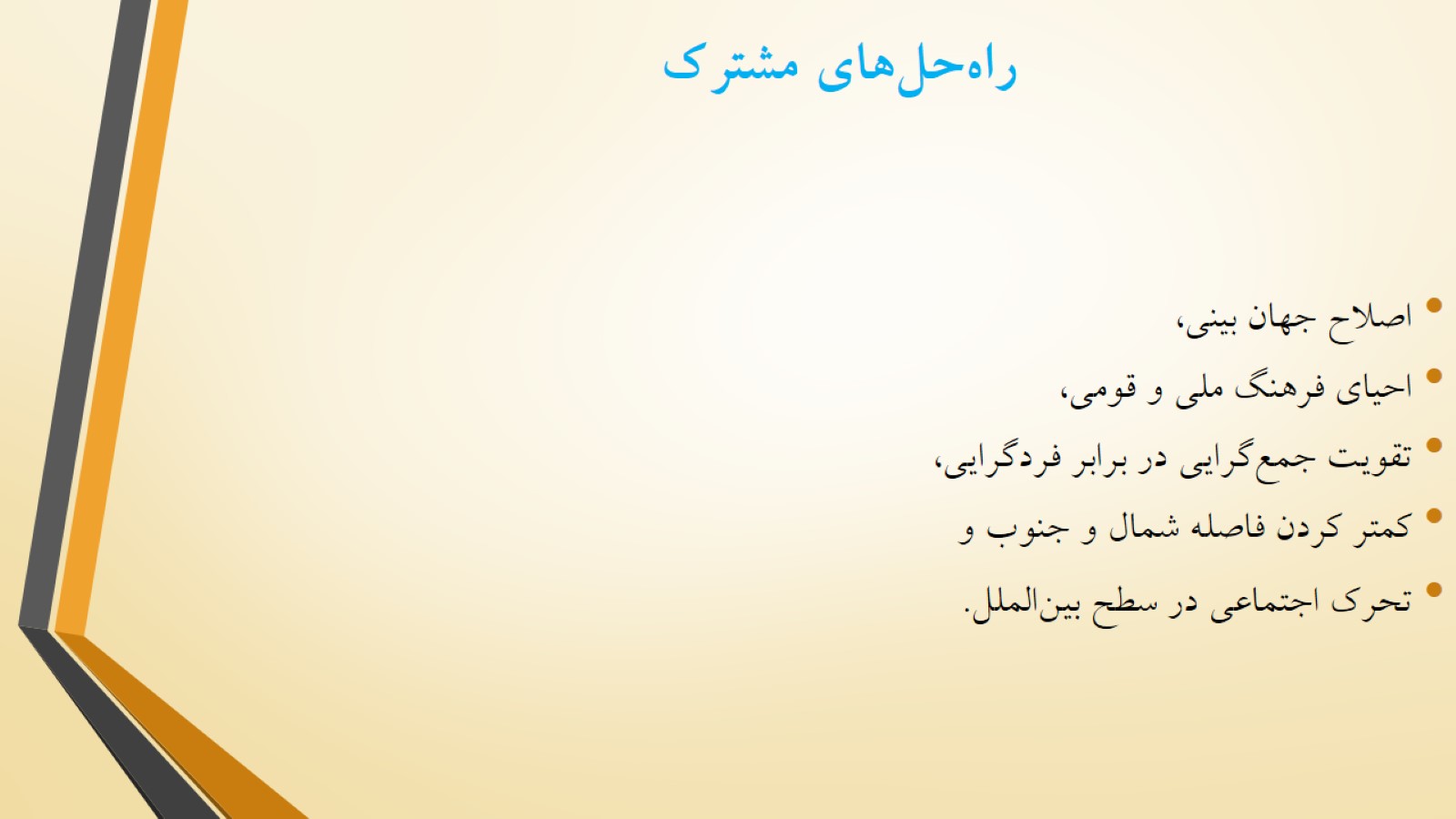 راه‌حل‏هاي مشترك
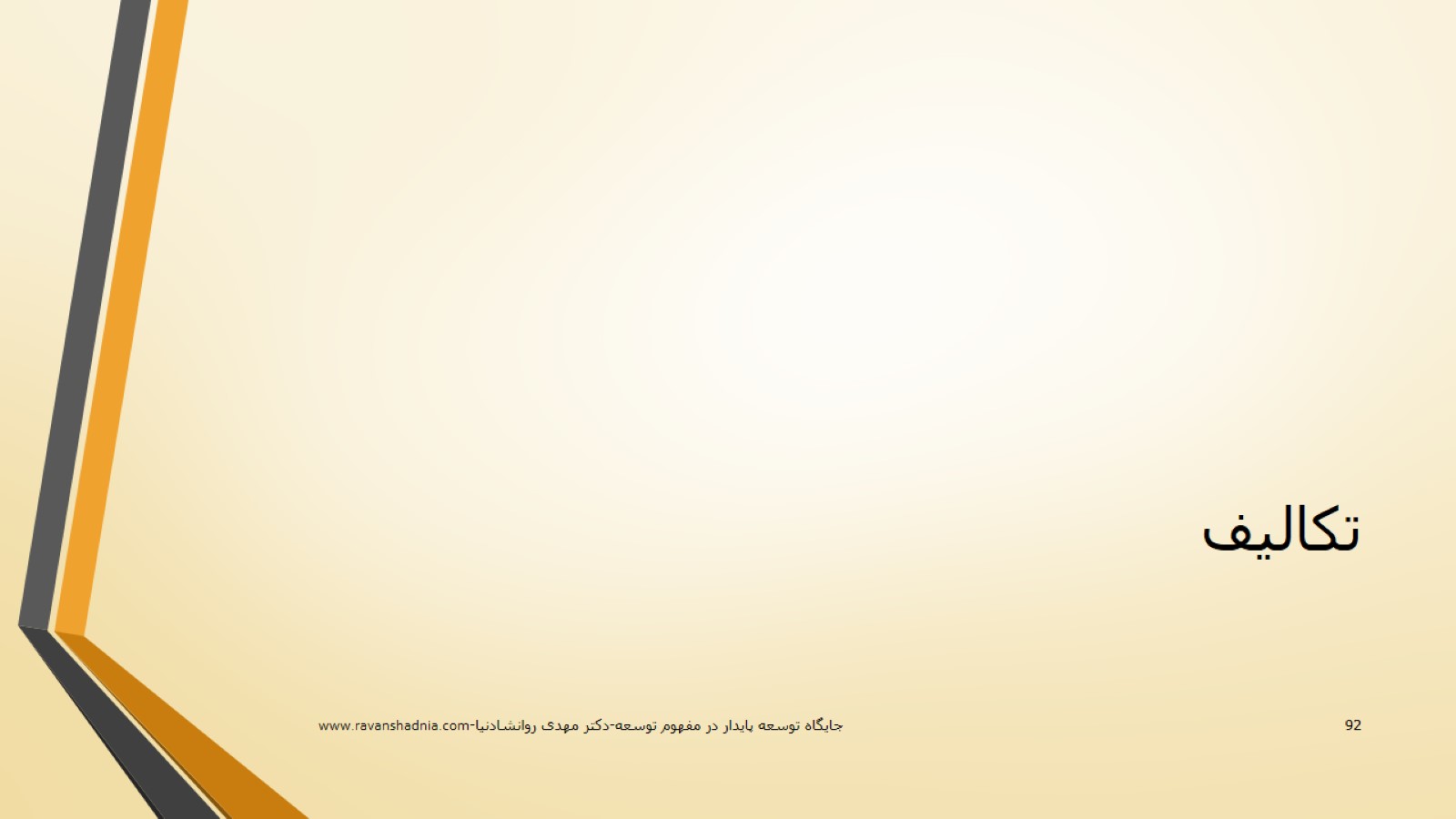 تکالیف
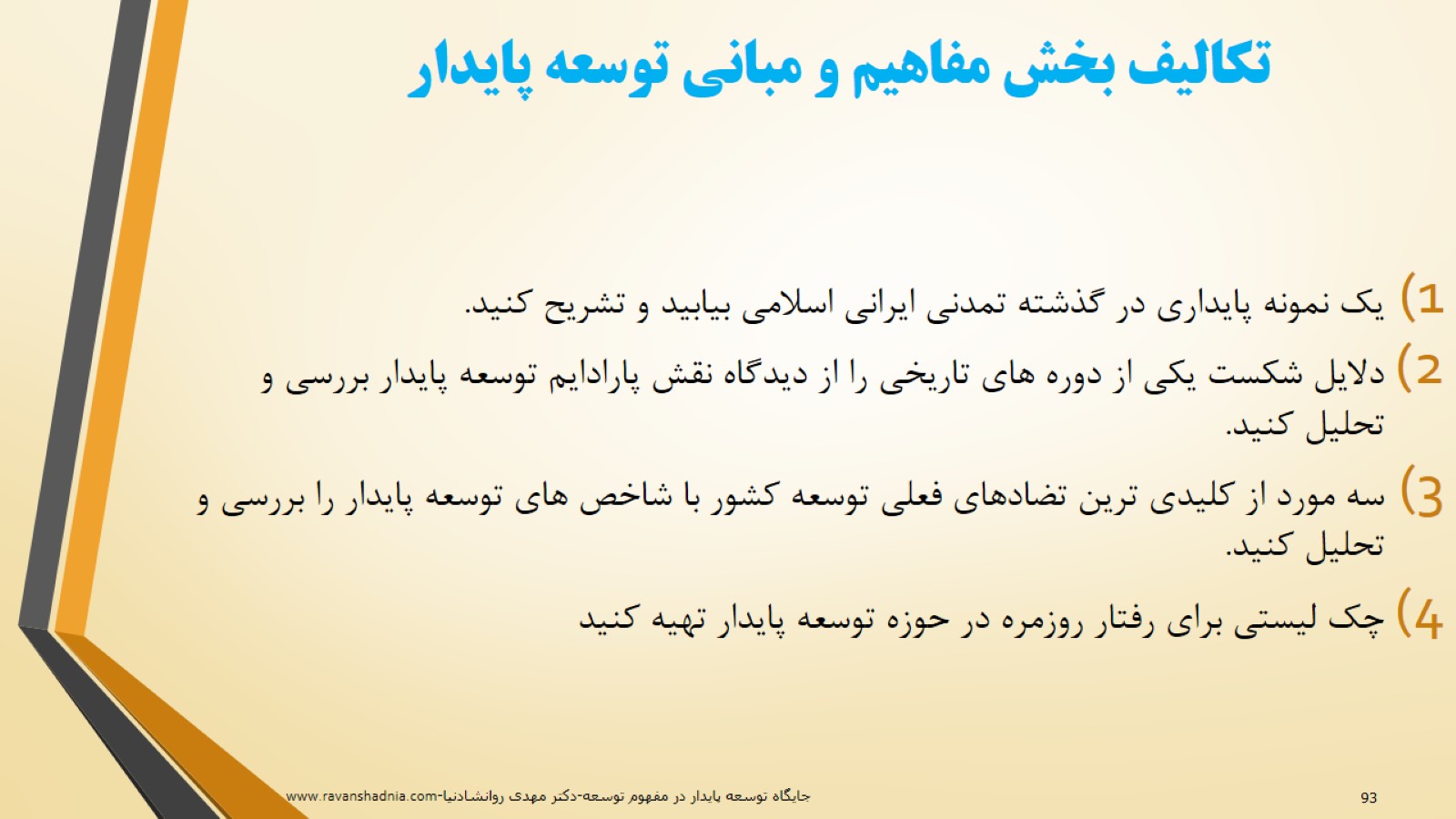 تکالیف بخش مفاهیم و مبانی توسعه پایدار
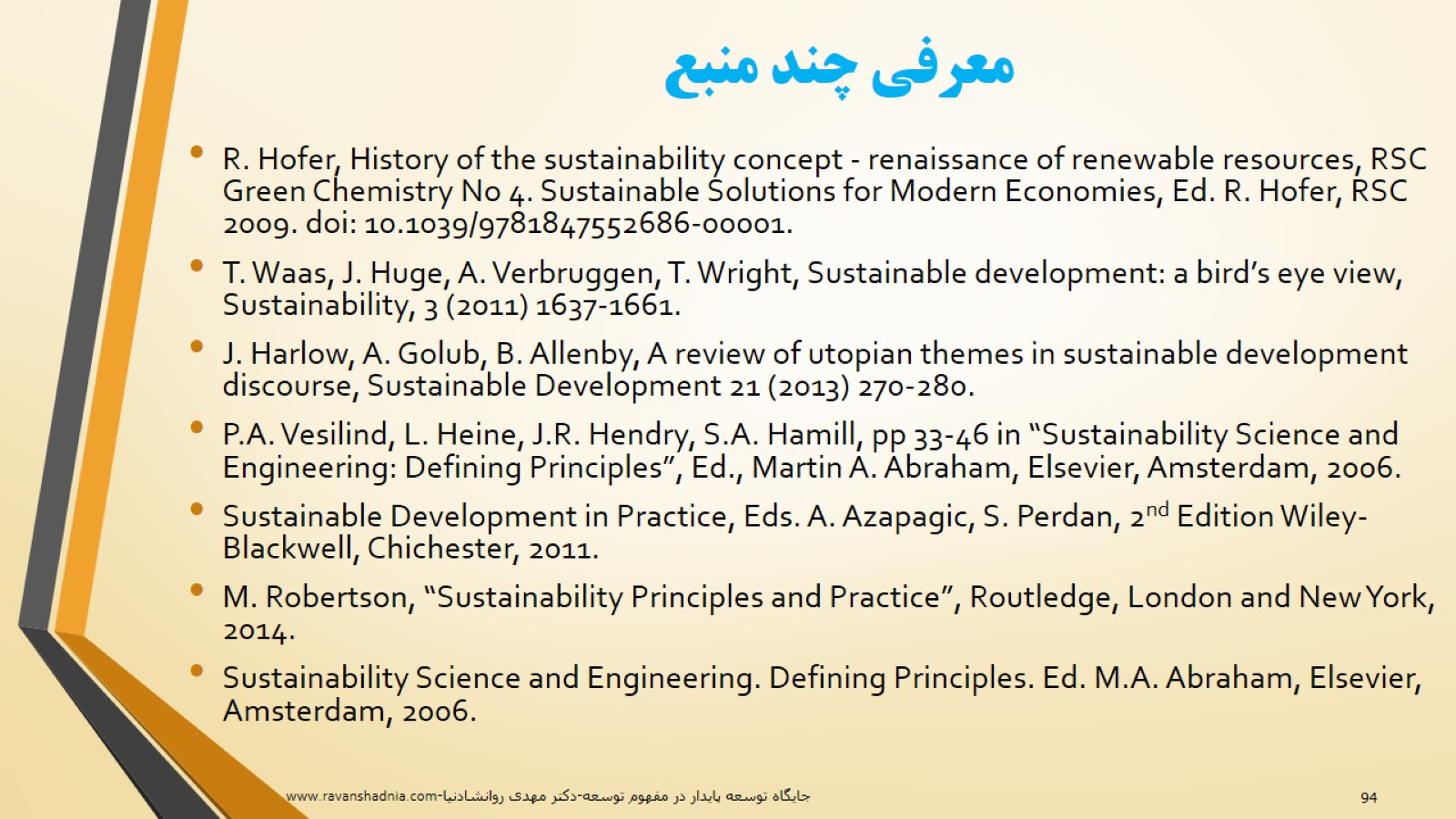 معرفی چند منبع